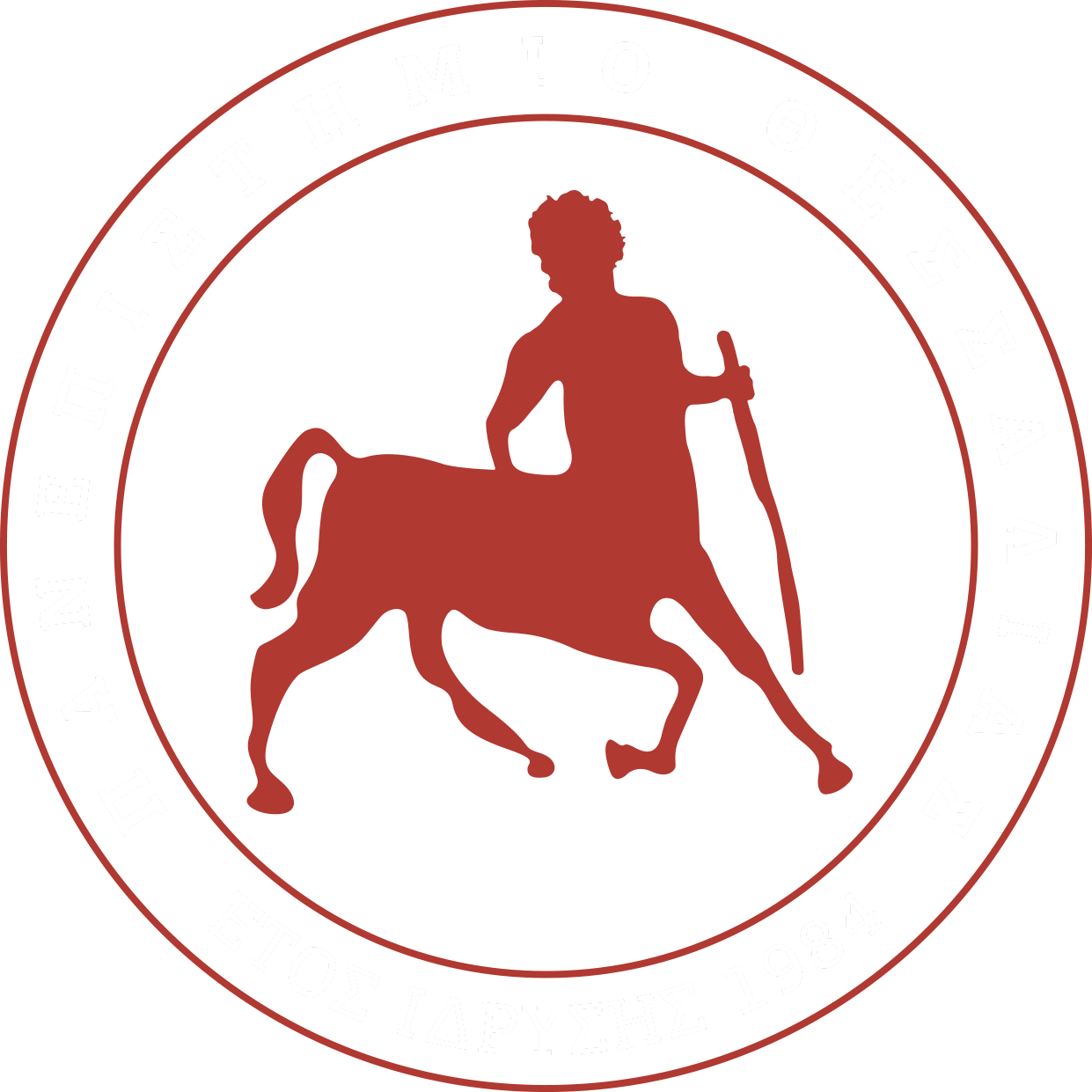 Ιεράρχηση παθολογικών και μη ευρημάτων των βιοχημικών εξετάσεων
Μανώλης Κ. Χατζής, DVM, PhD
Κτηνίατρος, Πανεπιστημιακός Υπότροφος
Παθολογική Κλινική, Τμήμα Κτηνιατρικής
Πανεπιστήμιο Θεσσαλίας
ΗΠΑΤΙΚΗ ΛΕΙΤΟΥΡΓΙΑ
Δείκτες ηπατοκυτταρικής βλάβης
Αλανινοαμινοτρανσφεράση (ALT) (SGPT)
Ασπαρτική αμινοτρανσφεράση (AST) (SGOT)
Δείκτες χολόστασης 
Αλκαλική φωσφατάση (ALP) 
 γ-γλουταμινική τρανσφεράση (γ-GT)
2
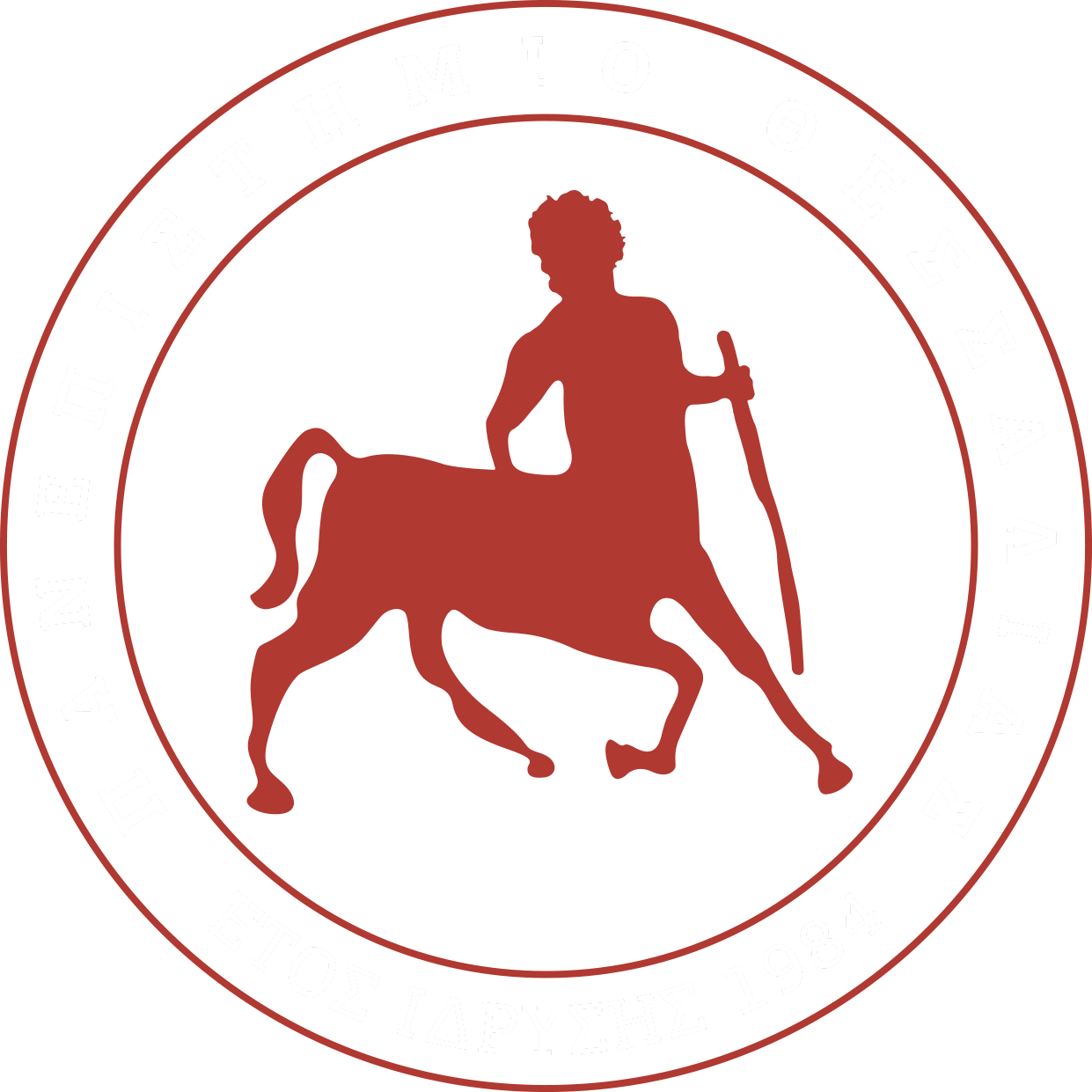 ΗΠΑΤΙΚΗ ΛΕΙΤΟΥΡΓΙΑ
Δείκτες ηπατικής λειτουργίας 
Λευκωματίνες 
Ουρία 
Χολοστερόλη 
Γλυκόζη 
Χολερυθρίνη 
Χολικά οξέα 
Αμμωνία
3
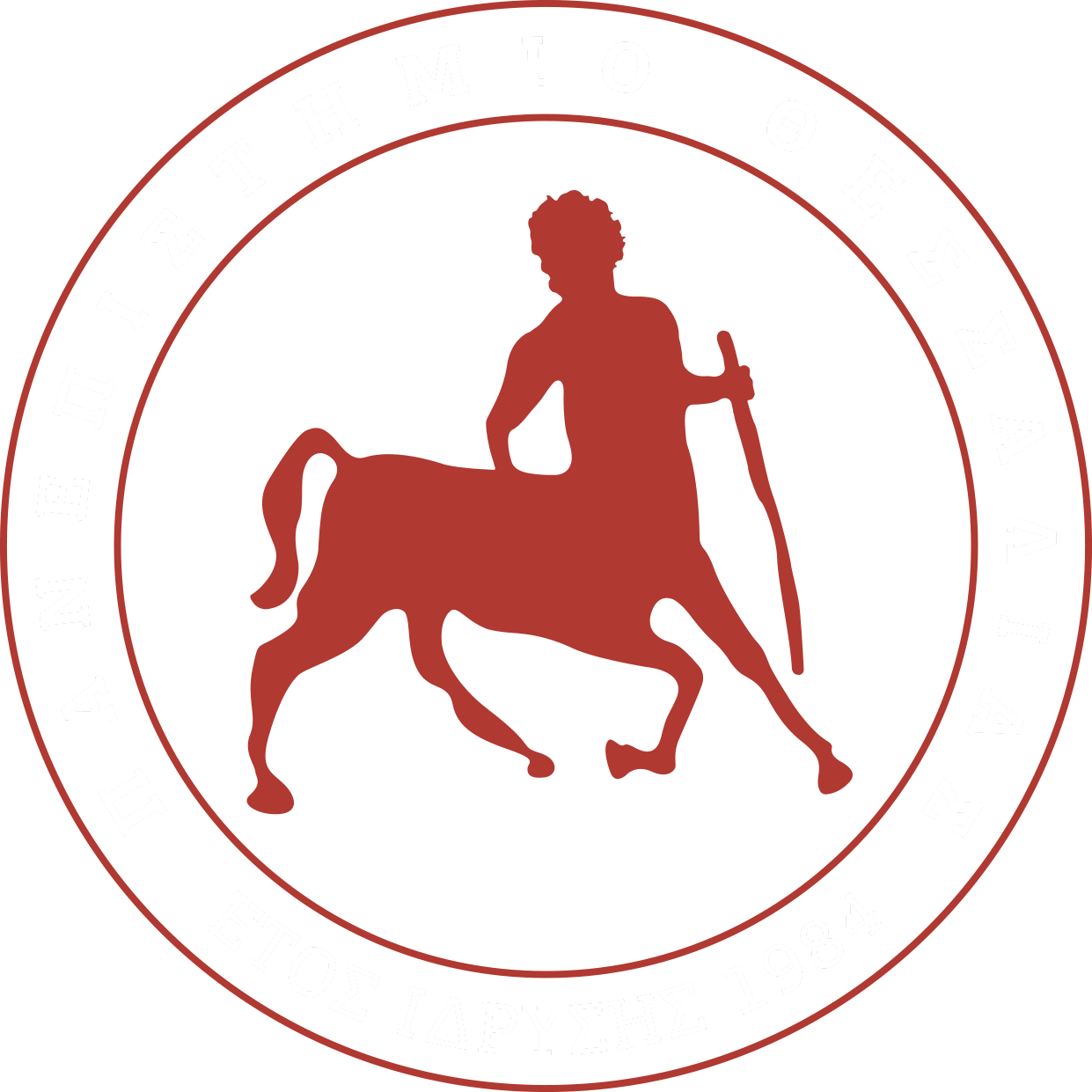 ΗΠΑΤΙΚΗ ΛΕΙΤΟΥΡΓΙΑ
Δείκτες εκτίμησης της ηπατικής λειτουργίας 
Λευκωματίνες 
Ουρία 
Χολοστερόλη 
Γλυκόζη 
Χολερυθρίνη 
Χολικά οξέα 
Αμμωνία
4
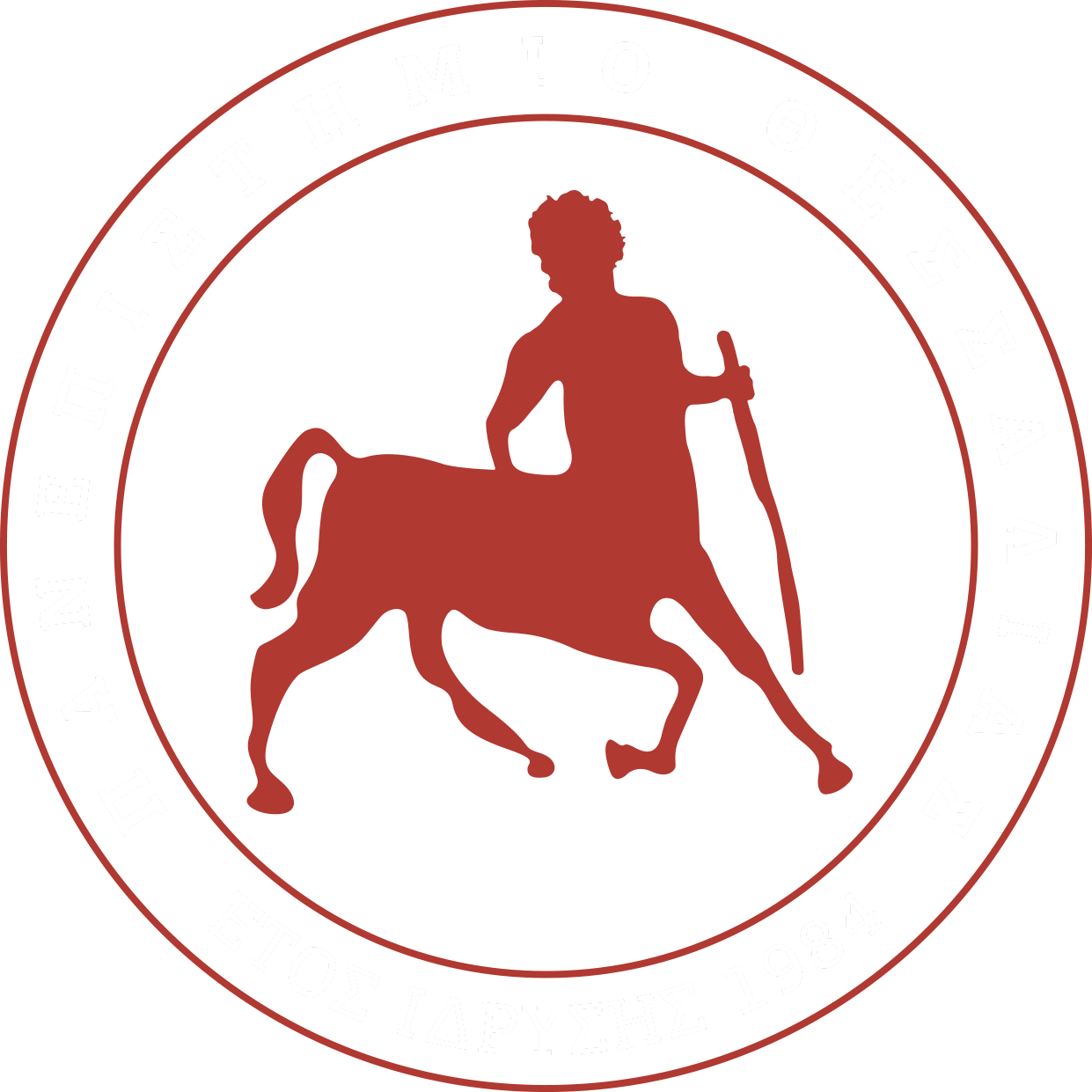 [Speaker Notes: Κανένας από τους παραπάνω δείκτες δεν προσδιορίζει συγκεκριμένη ηπατική νόσο. Απλά υποδηλώνουν ότι υπάρχει ηπατική βλάβη που θέλει περαιτέρω διερεύνηση. Ωστόσο τα χολικά οξέα και η αμμωνία έχουν την μεγαλύτερη ευαισθησία και ειδικότητα στην ανίχνευση ηπατικής δυσλειτουργίας.]
ALT
Αλανινο-αμινοτρανσφεράση 
Αποτελεί αρκετά ειδικό δείκτη για το ήπαρ 
Συναντάται στο κυτταρόπλασμα των ηπατοκυττάρων 
Συναντάται όμως και σε μύες (σκελετικούς, μυοκάρδιο), επιθηλιακά κύτταρα του νεφρού και στα ερυθρά αιμοσφαίρια  
Αυξάνεται κυρίως σε περιπτώσεις ηπατοκυτταρικής βλάβης
5
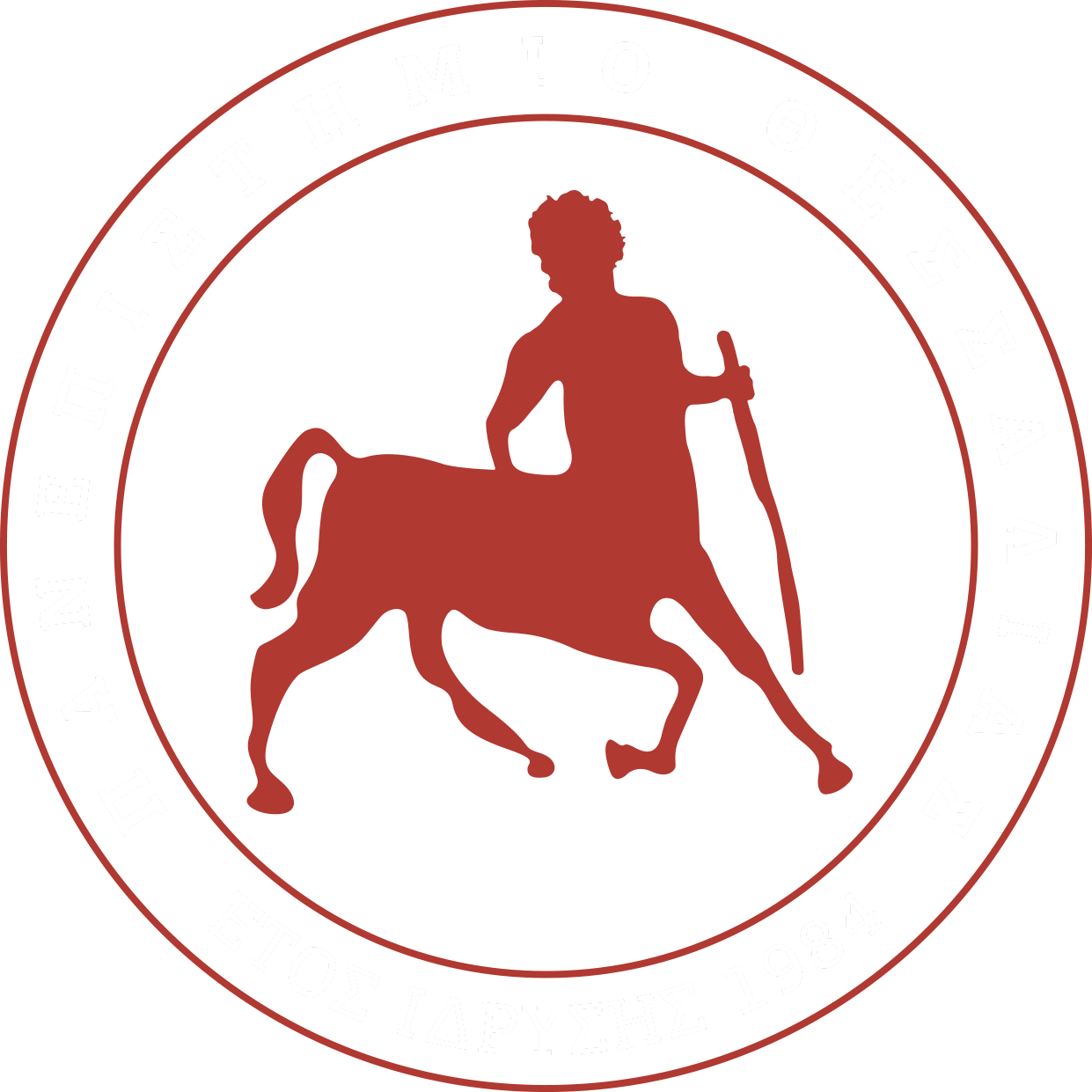 [Speaker Notes: Σπάνια αυξάνεται σε παθήσεις και τραυματισμούς των μυών, ωστόσο σε αυτές τις περιπτώσεις καλό είναι να μετράται ταυτόχρονα και η CK που είναι πιο ειδική. Επειδή συναντάται και στα ερυθρά αιμοσφαίρια μπορεί να αυξηθεί ψευδώς σε περιπτώσεις αιμόλυσης. Σε αυτή τη περίπτωση πρέπει να γίνουν περεταίρω εξετάσεις για τη διερεύνηση της αιμόλυσης. Η ALT από τα (νεκρωμένα) επιθηλιακά κύτταρα του νεφρού εντοπίζεται στο ούρο, όχι στον ορό του αίματος.]
ALT
Αλανινο-αμινοτρανσφεράση 
Δείκτης με μέτρια ευαισθησία 
Δεν μπορεί να διαφοροποιήσει ηπατικά νοσήματα μεταξύ τους  
Δεν μπορεί να διαφοροποιήσει την πρωτογενή από δευτερογενή ηπατική νόσο 
Δεν αποτελεί δείκτη ηπατικής λειτουργίας
6
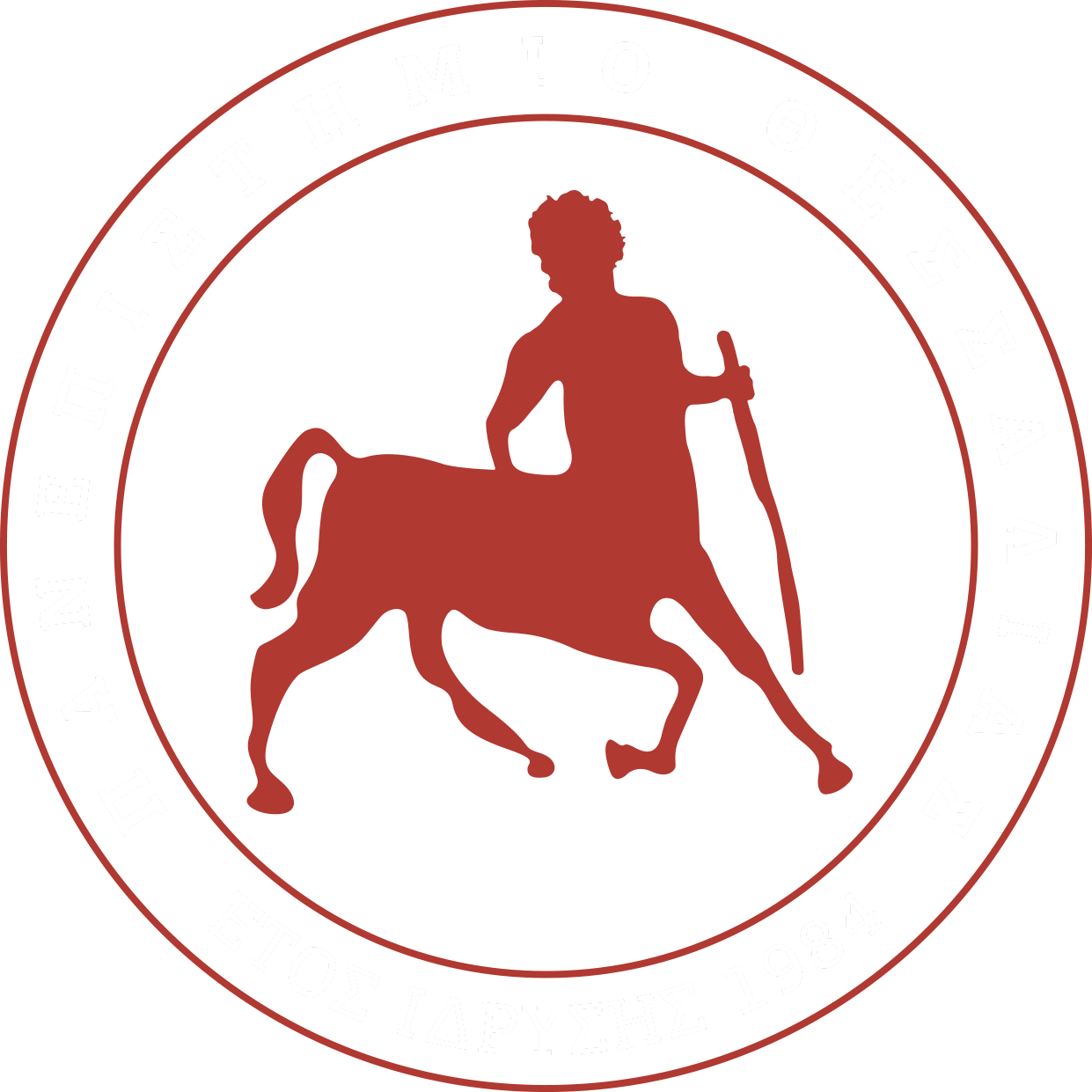 ALT
Αλανινο-αμινοτρανσφεράση 
Αύξηση ύστερα από χορήγηση φαρμάκων με πιθανή πρόκληση ηπατοκυτταρικής βλάβης 
Γλυκοκορτικοειδή (σκύλος) 
Φαινοβαρβιτάλη (σκύλος) 
Ακεταμινοφαίνη (γάτα) 
Κετοκοναζόλη / Ιτρακοναζόλη (σκύλος και γάτα) 
Χολόσταση (ηπατοκυτταρική νέκρωση λόγω χολικών οξέων)
7
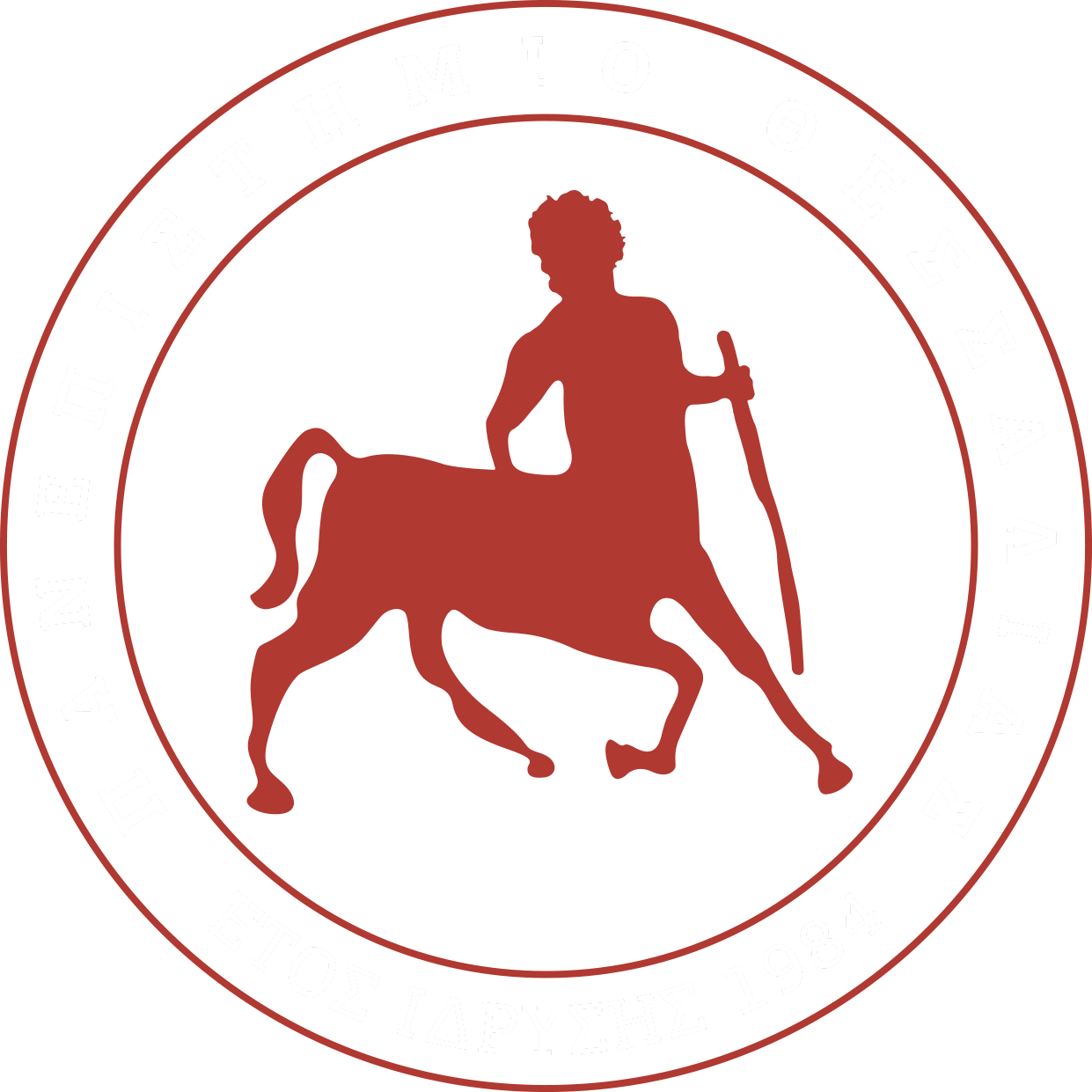 ALT
Αλανινο-αμινοτρανσφεράση 
Υγιή ζώα
Αύξηση συγκέντρωσης σε υγιή ζώα απαιτεί παρακολούθηση 
Μπορεί να αποτελεί το πρώτο και μοναδικό εύρημα αρχόμενης ηπατικής νόσου
8
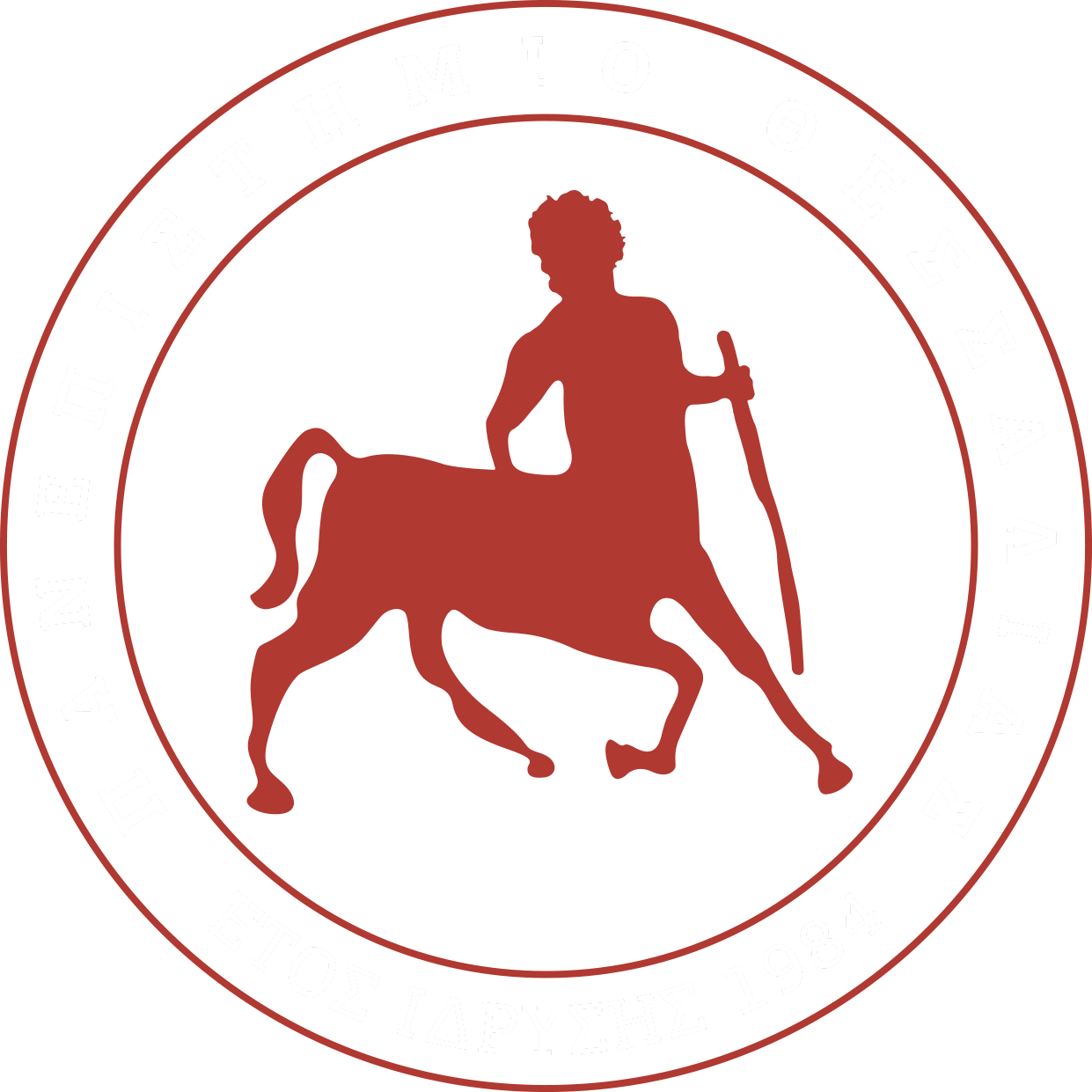 ALT
Αλανινο-αμινοτρανσφεράση 
Ερμηνεία αποτελεσμάτων
Αξιολογείται αύξηση συγκέντρωσης > 2-3x
Διάρκεια ημίσειας ζωής ≈ 40h στο σκύλο, 3.5h στη γάτα
Ανιχνεύσιμη αύξηση συγκέντρωσης ≈ 12h μετά την ηπατοκυτταρική νέκρωση, peak 1-2 ημέρες και επιστροφή σε φυσιολογικά όρια 1 – 3 εβδομάδες μετά την αποκατάσταση της βλάβης
Αιμόλυση και λιπαιμία ψευδώς θετικά αποτελέσματα
9
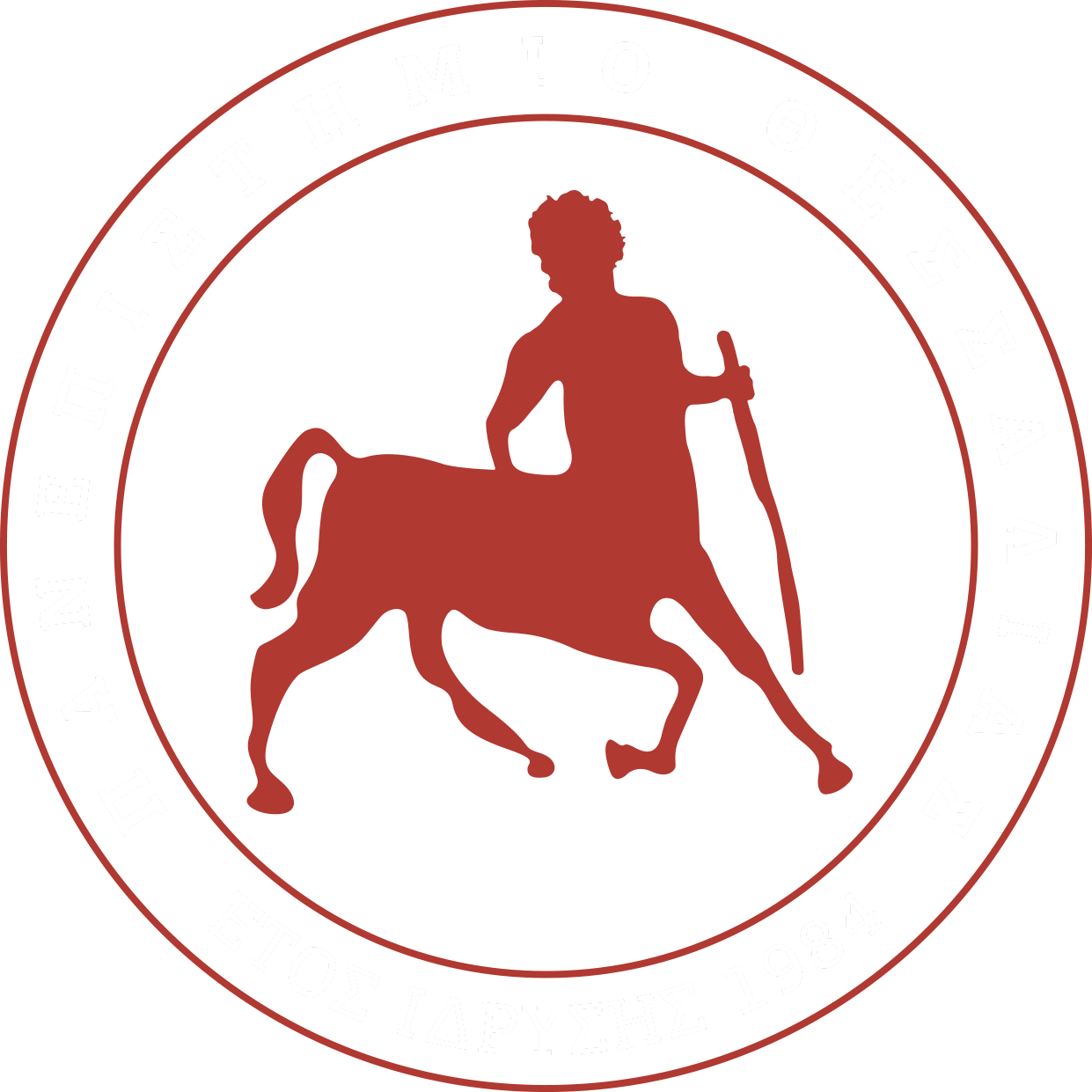 AST
Ασπαρτική αμινοτρανσφεράση  
Λιγότερο ειδική από την ALT για την ηπατική νόσο (↑ συγκέντρωση AST στα μυϊκά κύτταρα) αλλά περισσότερο ευαίσθητη για την ηπατική λιποείδωση της γάτας
Αύξηση συγκέντρωσης σε  
Ηπατοκυτταρική βλάβη 
Μυοπάθειες (φλεγμονή και τραυματισμός μυών)
Έντονη άσκηση και ενδομυϊκές ενέσεις 
Αιμόλυση (πιο συχνά από την ALT)
10
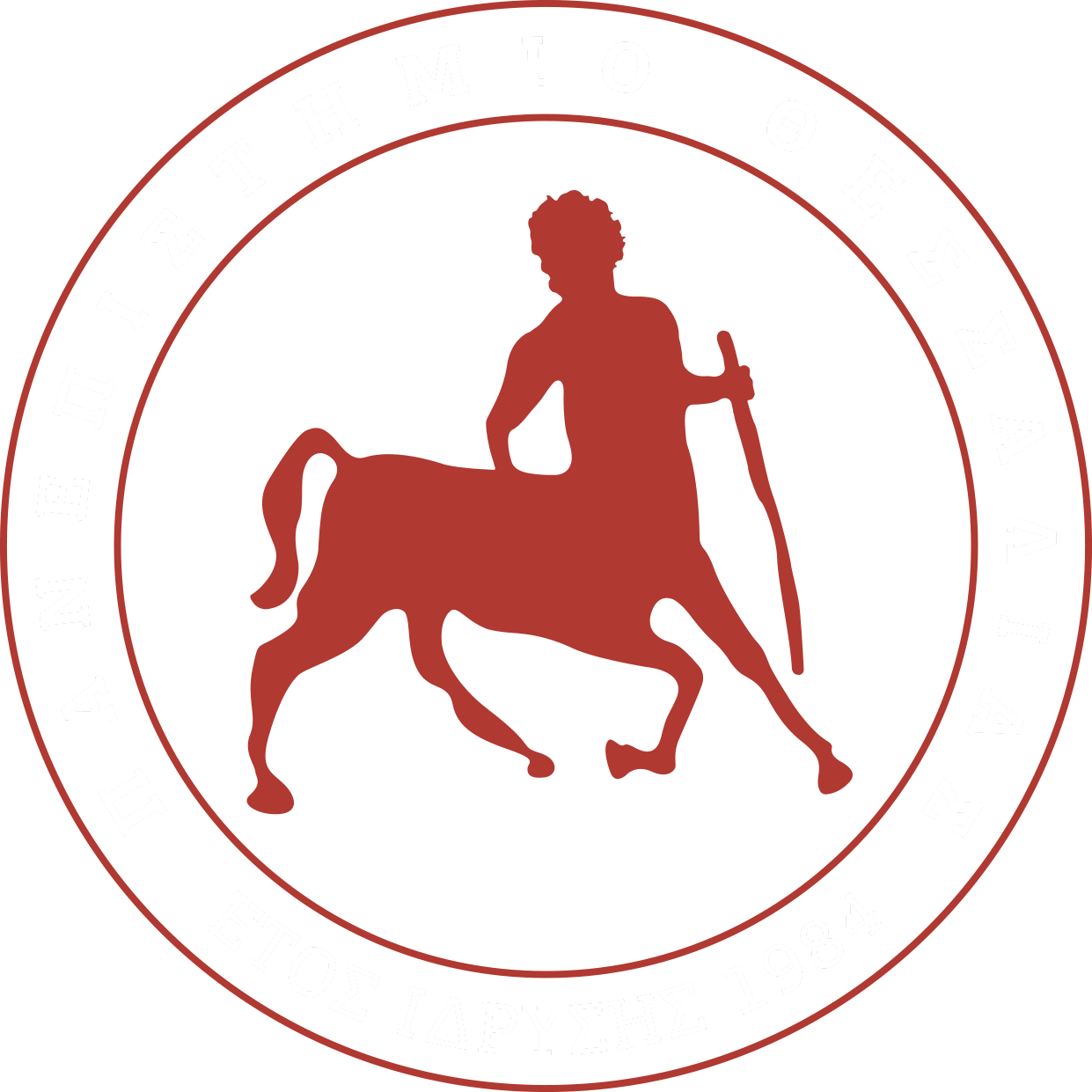 AST
Ασπαρτική αμινοτρανσφεράση  
Ερμηνεία αποτελεσμάτων
Συνεκτίμηση CK για διερεύνηση μυϊκού τραυματισμού
Συνεκτίμηση τροπονίνης Ι για μυοκαρδιοπάθεια
Συνεκτίμηση ALT για ηπατοκυτταρική νέκρωση
Αιμόλυση και λιπαιμία
11
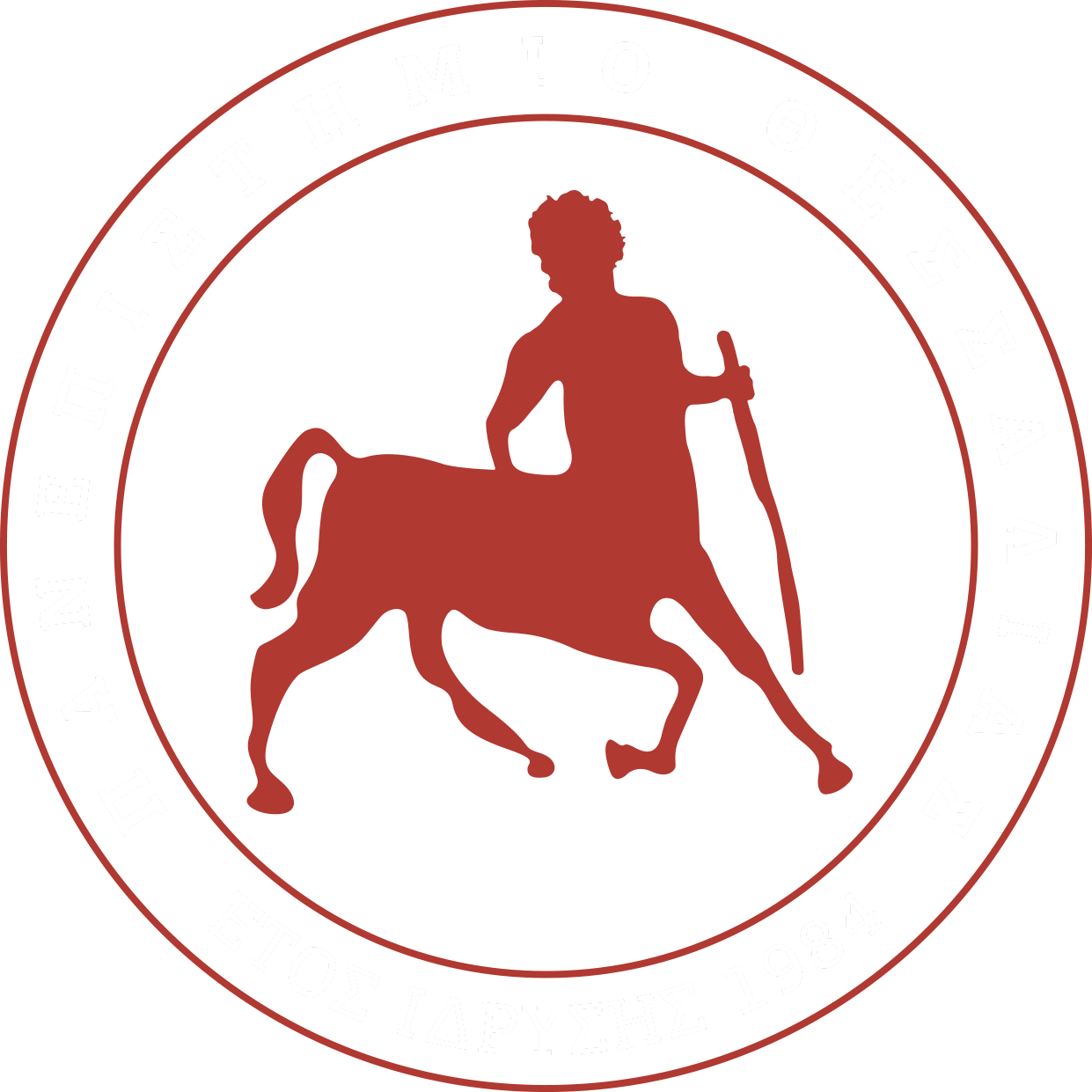 ΑΙΤΙΑ ΑΥΞΗΣΗΣ ALT/AST
Ηπατοκυτταρική βλάβη ή/και νέκρωση 
Κίρρωση ήπατος, νεοπλασία 
Ηπατοπάθεια λόγω χορήγησης κορτικοστεροειδών 
Τοξίκωση από άλλα φάρμακα 
Σακχαρώδης διαβήτης 
Υποξία 
Υπερθυρεοειδισμός (γάτα)
12
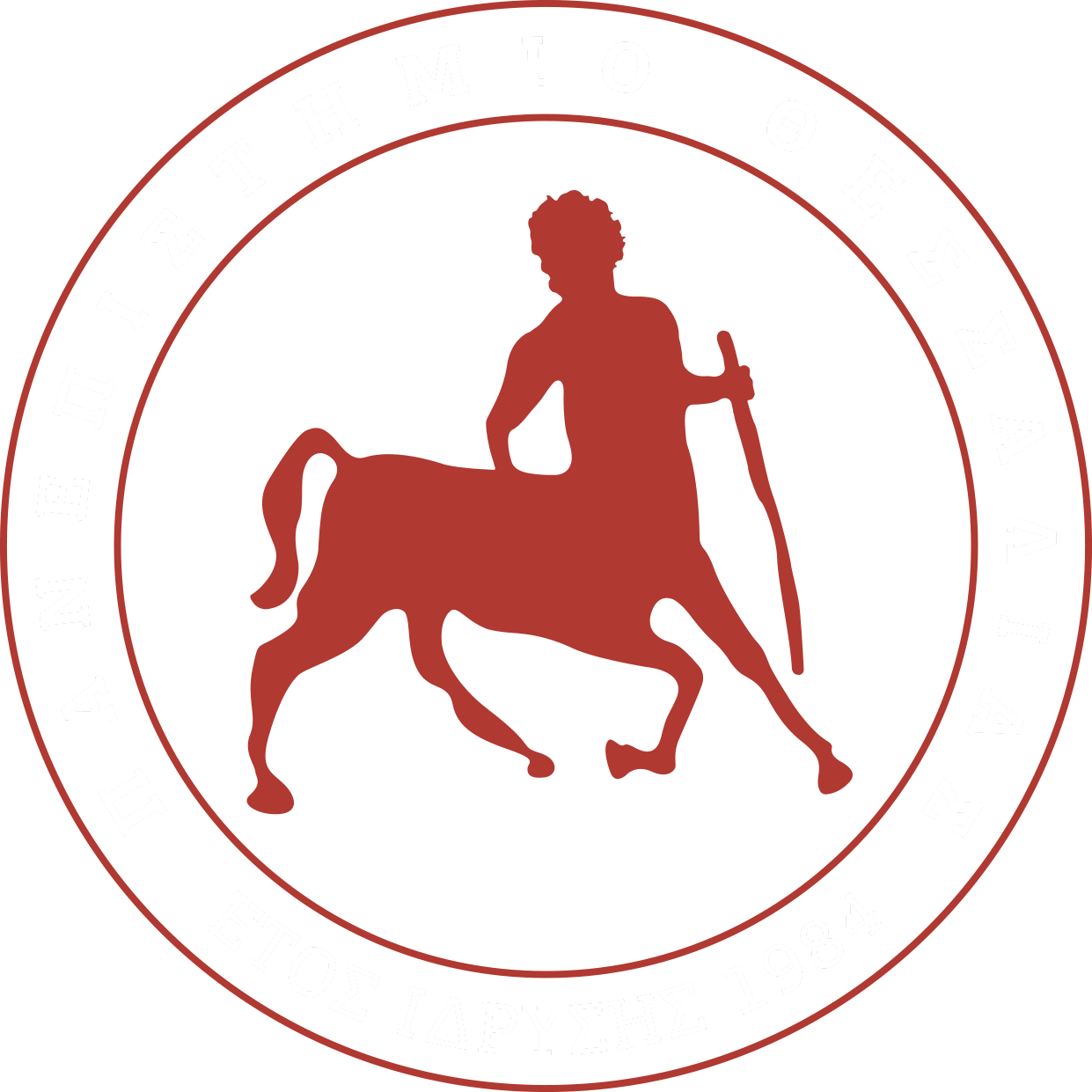 ΑΙΤΙΑ ΑΥΞΗΣΗΣ ALT/AST
Φλεγμονώδη αίτια (ηπατίτιδα, χολαγγειο-ηπατίτιδα) 
Λοιμώδη αίτια 
Ανιούσα λοίμωξη από το πεπτικό σωλήνα 
Λοιμώδης περιτονίτιδα (γάτα) 
Λεπτοσπείρωση (σκύλος) 
Μη λοιμώδη αίτια 
Ιδιοπαθής χρόνια ηπατίτιδα («χρόνια ενεργός ηπατίτιδα»)
13
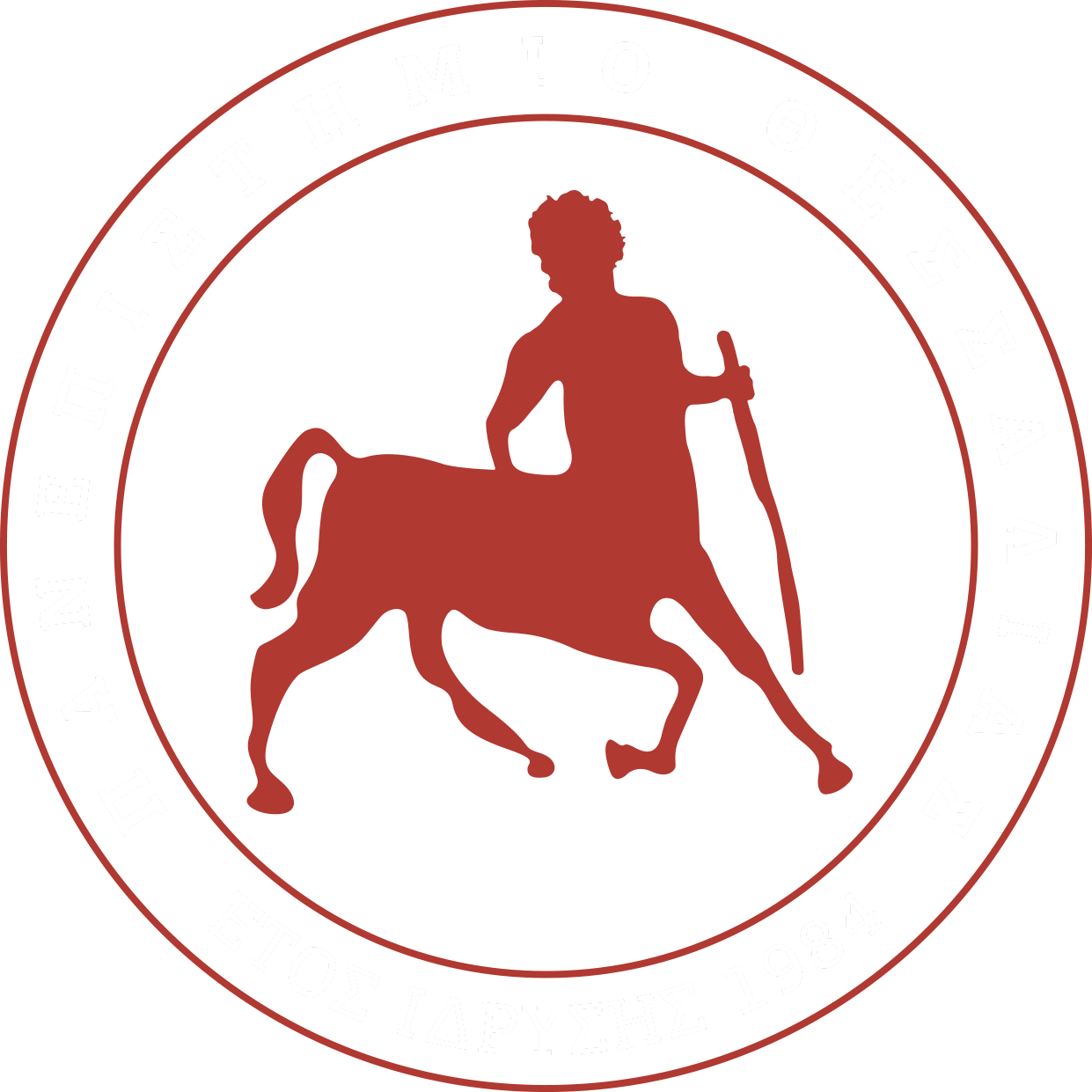 ΕΞΩΗΠΑΤΙΚΑ ΑΙΤΙΑ ΑΥΞΗΣΗΣ ALT/AST
Φλεγμονώδη αίτια
Παγκρεατίτιδα
Εντερίτιδα 
Φλεγμονή και τραυματισμοί μυών
14
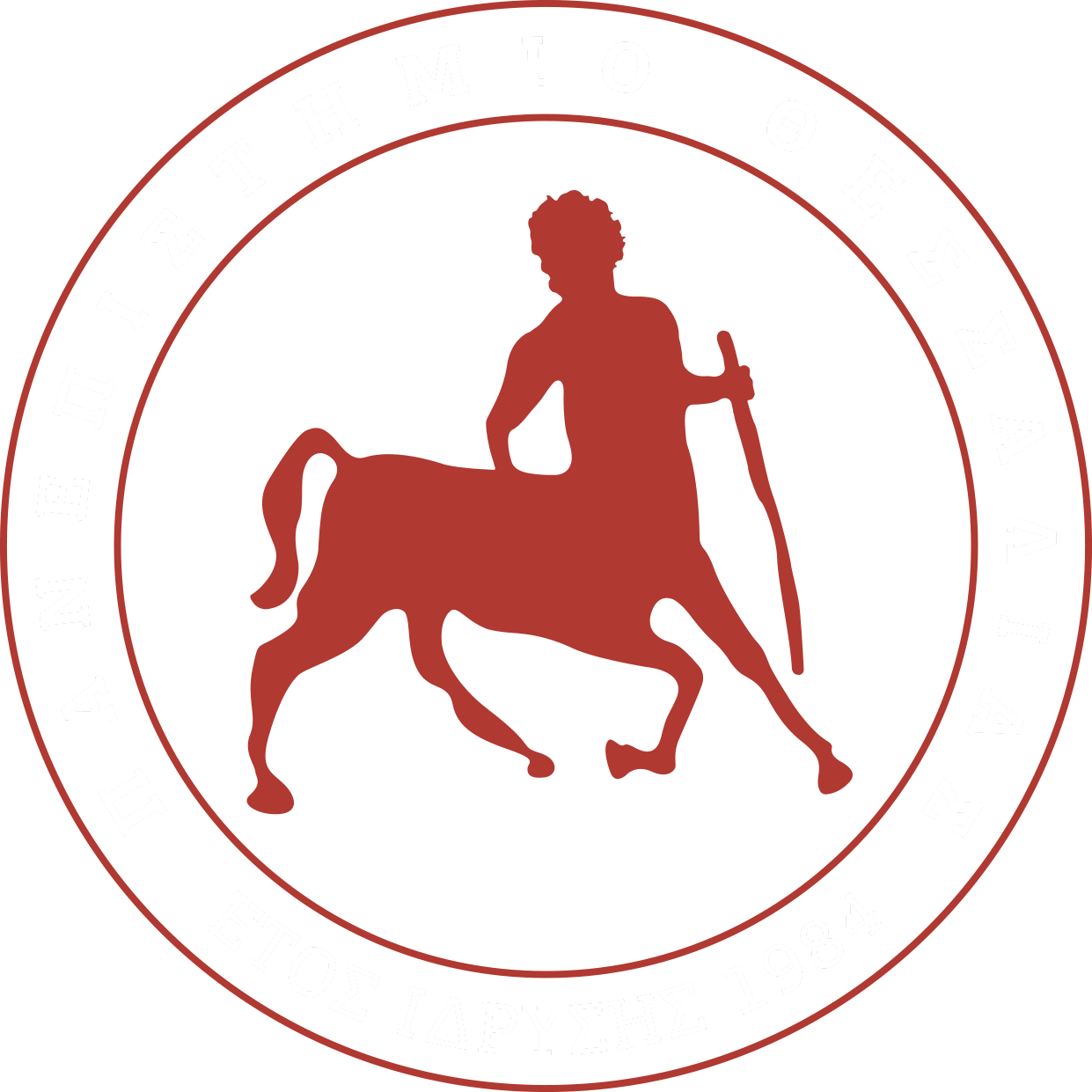 ΕΞΩΗΠΑΤΙΚΑ ΑΙΤΙΑ ΑΥΞΗΣΗΣ ALT/AST
Λοιμώδη αίτια
Ουρολοίμωξη  
Βακτηριακή ενδοκαρδίτιδα 
Πνευμονία 
Σηπτική περιτονίτιδα 
Πυοθώρακας 
Πυομήτρα
15
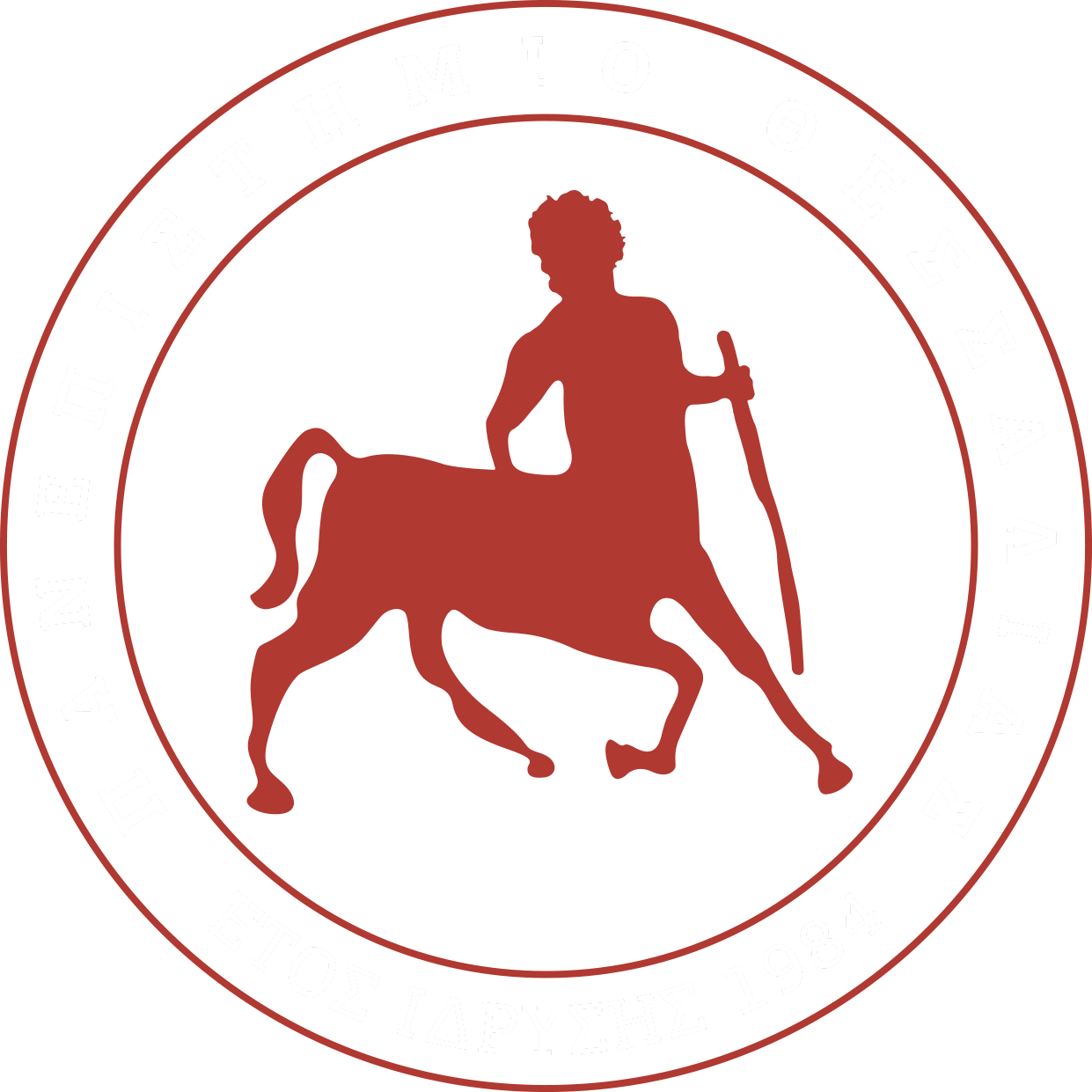 ΕΞΩΗΠΑΤΙΚΑ ΑΙΤΙΑ ΑΥΞΗΣΗΣ ALT/AST
Ενδοκρινοπάθειες 
Υπερθυρεοειδισμός (γάτα) 
Υποθυρεοειδισμός (σκύλος) 
Σακχαρώδης διαβήτης 
 Φάρμακα 
Κορτικοστεροειδή (σκύλος) 
Αντιεπιληπτικά (φαινοβαρβιτάλη)
16
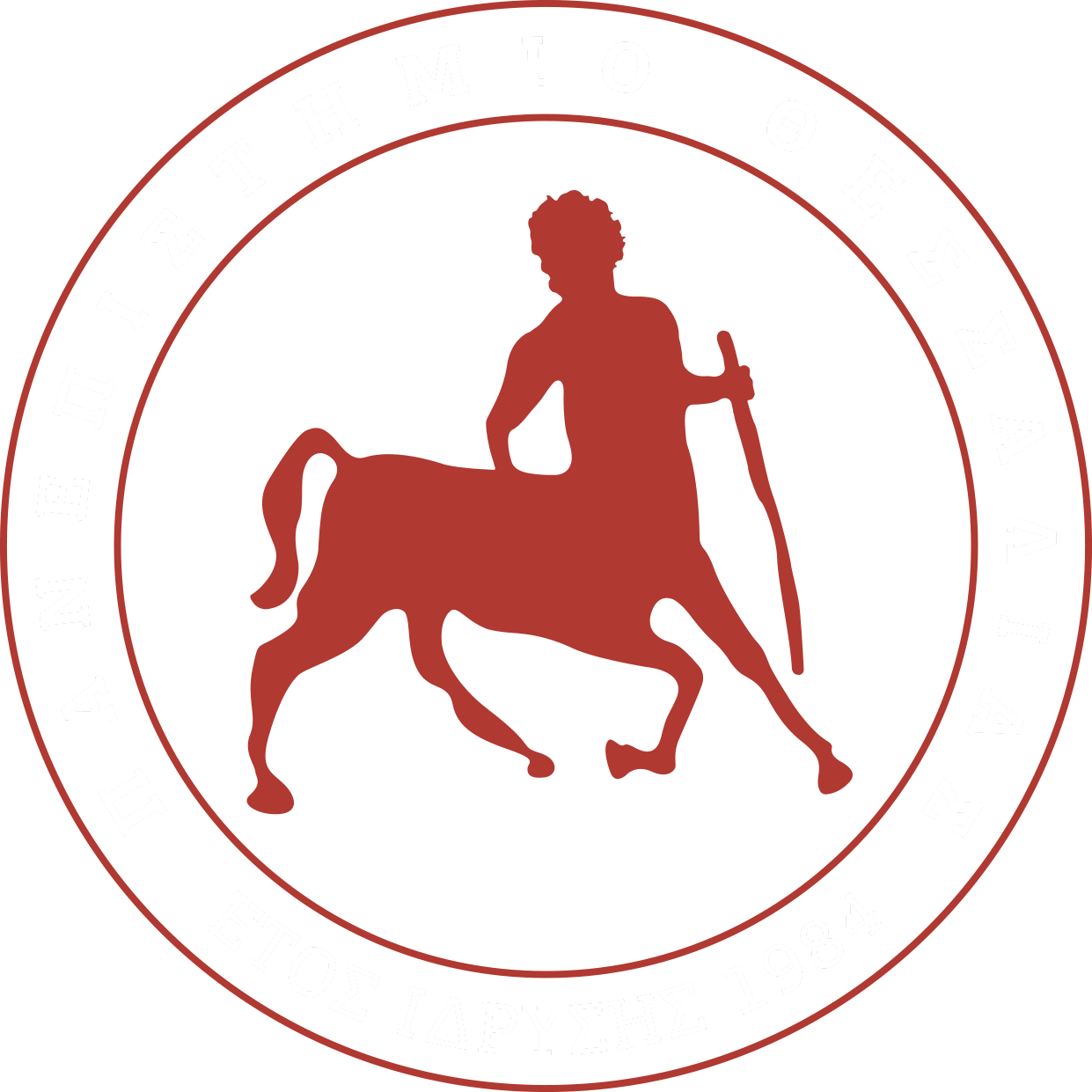 ALP
Αλκαλική φωσφατάση   
Βρίσκεται στην κυτταρική μεμβράνη κυρίως των ηπατοκυττάρων 
Αύξηση συγκέντρωσης σε  
Χολόσταση 
Χορήγηση γλυκοκορτικοειδών 
Ενδογενή αύξηση κορτικοστεροειδών (Cushing, stress) 
Αναπτυσσόμενοι σκύλοι
17
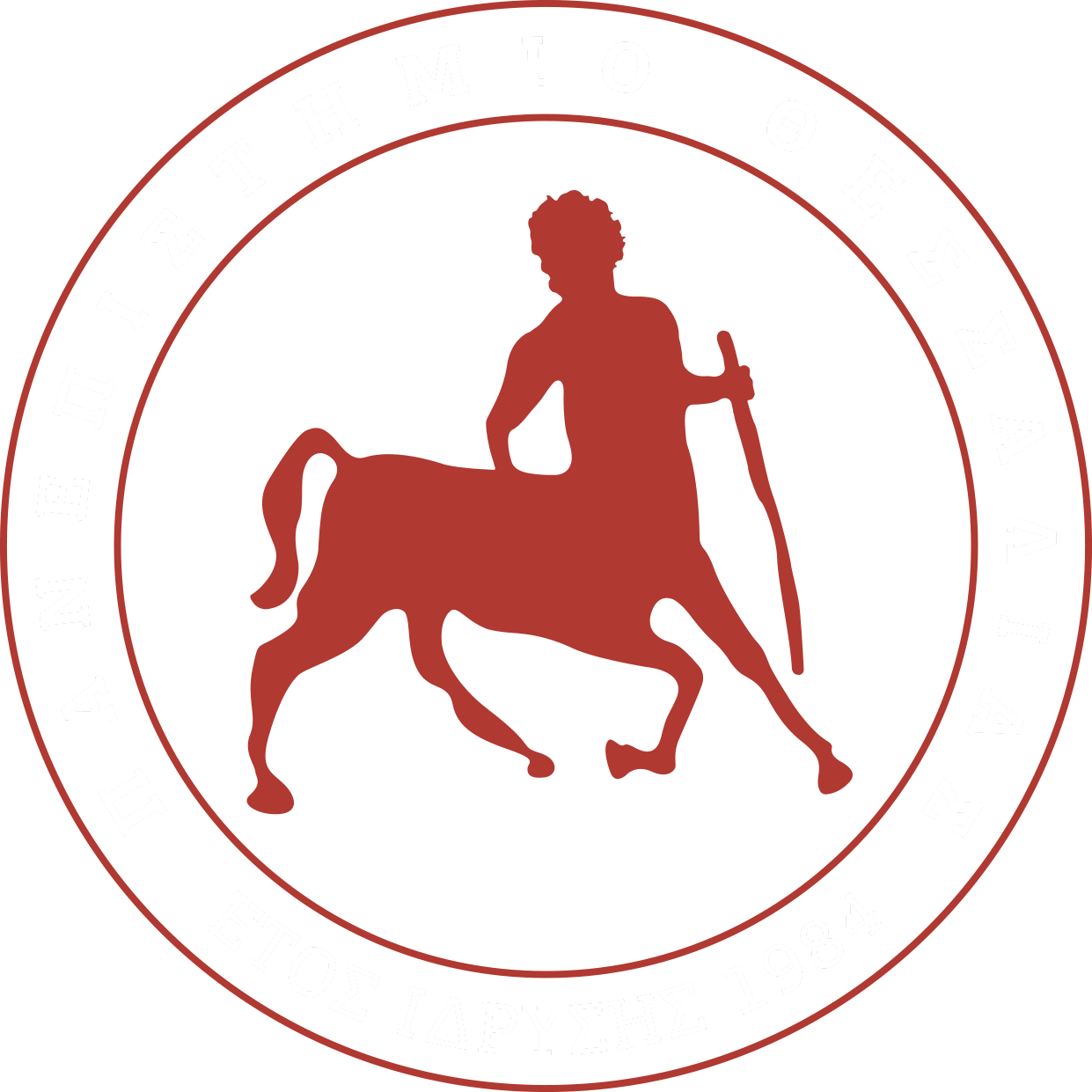 ALP
Αλκαλική φωσφατάση   
Πρώτη παρένθεση : «ισοένζυμα»
ALP παράγεται από διάφορους ιστούς και αυτές τις διαφορετικής προέλευσης ALP τις λέμε ισοένζυμα
Σημαντικό ισοένζυμο των κορτικοστεροειδών (σκύλος) 
Ισοένζυμο των οστών (αυξημένη οστεοβλαστική δραστηριότητα)
Ισοένζυμο του προστάτη (υπερπλασία) και νεοπλασιών του μαστού
18
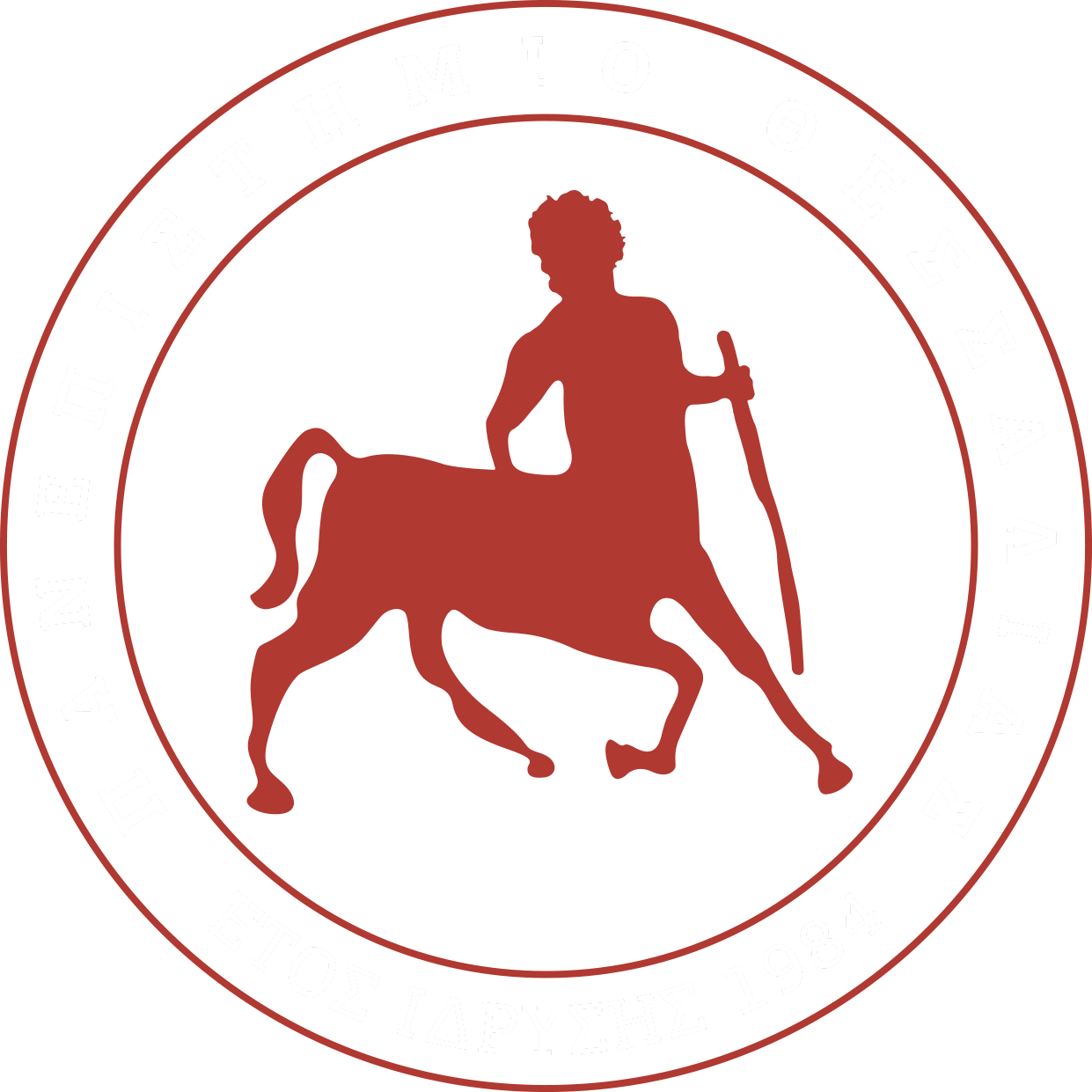 ALP
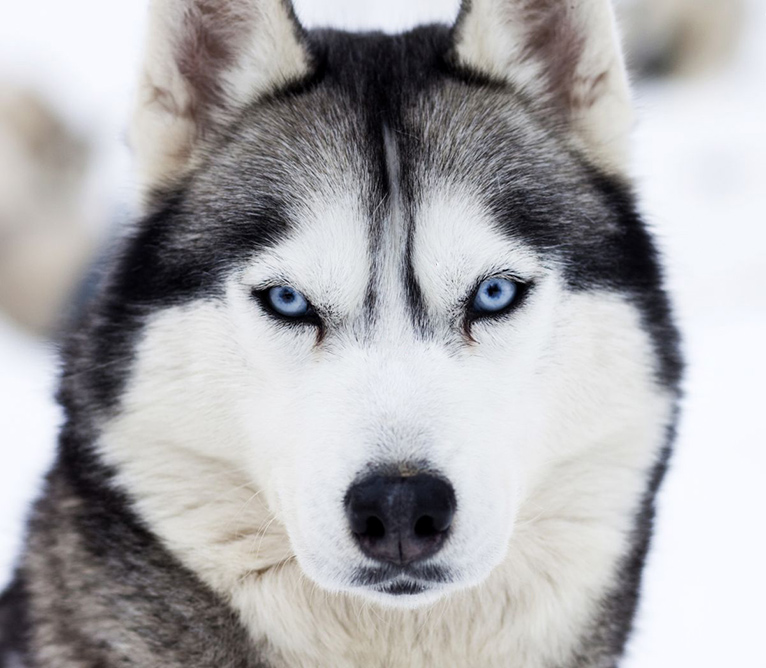 Αλκαλική φωσφατάση   
Δεύτερη παρένθεση
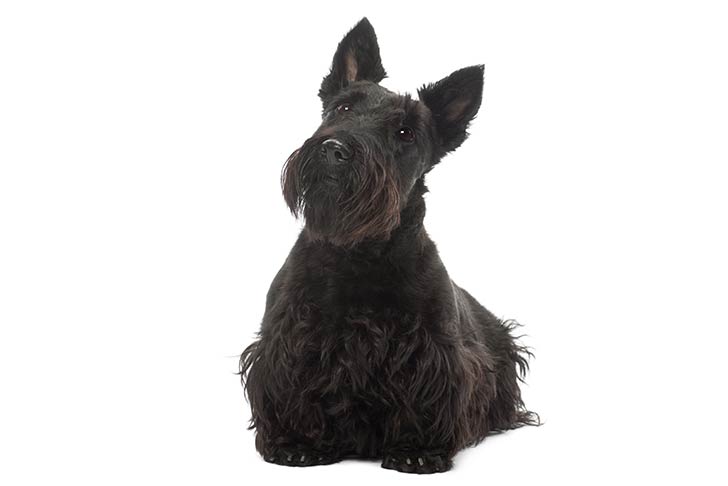 19
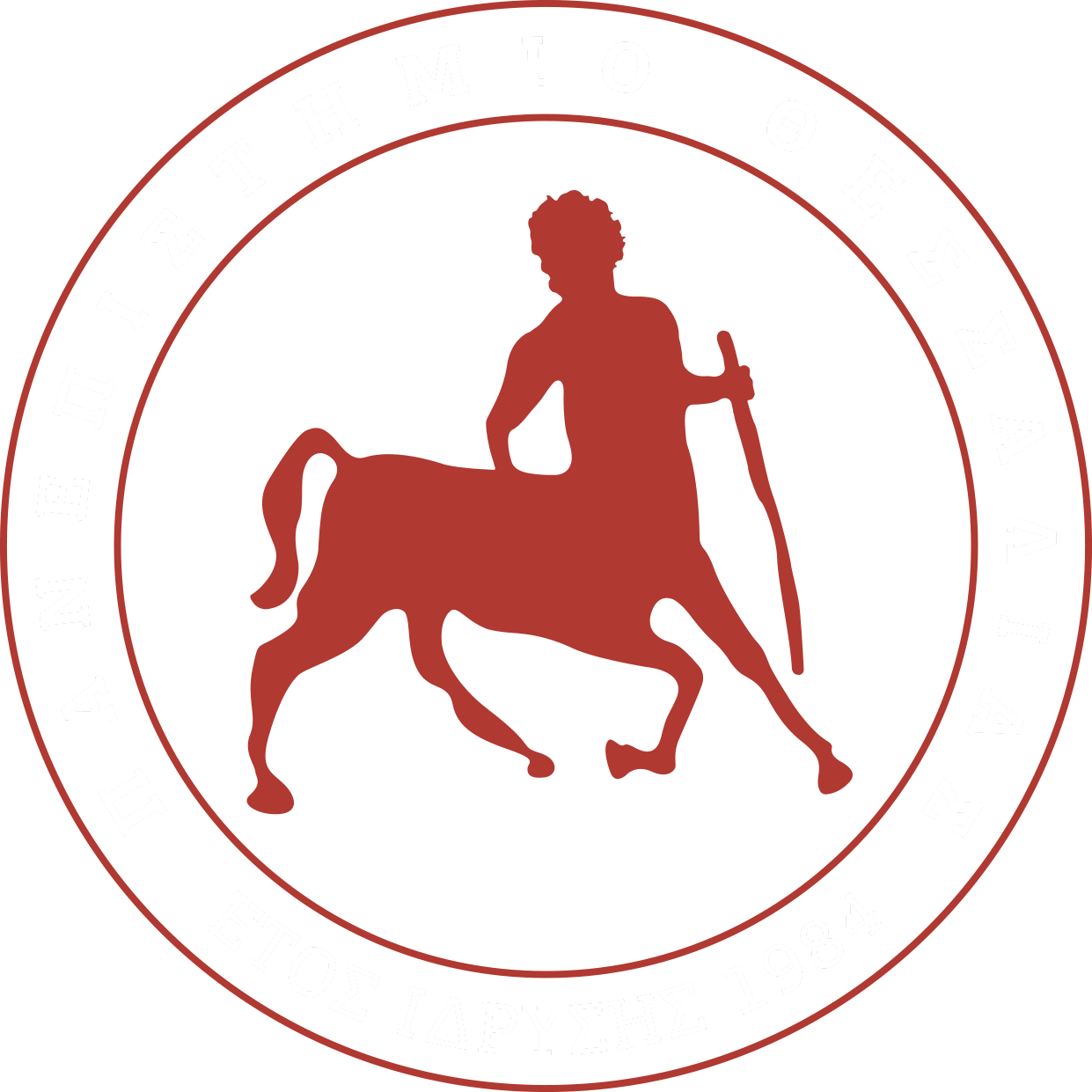 [Speaker Notes: Scottish terrier, Siberian Husky]
ALP
Αλκαλική φωσφατάση   
Μη ειδική για το ήπαρ 
Πάντα συνεκτίμηση μαζί με τη συγκέντρωσης της ALT 
Αποκλεισμός άλλων εξω-ηπατικών αιτιών που οδηγούν σε αύξηση της ALP
Εκτίμηση του βαθμού αύξησης της ALP 
Σκύλος: αύξηση < x 3 φορές χωρίς ταυτόχρονη αύξηση ALT συνήθως άνευ κλινικής σημασίας (σημαντική αύξηση θεωρείται >10x)
Γάτα: αξιολογείται οποιαδήποτε αύξηση στη δραστηριότητα της ALP αλλά έχει πολύ μικρό χρόνο ημίσειας ζώής ( 6h vs. 3 ημέρες)
20
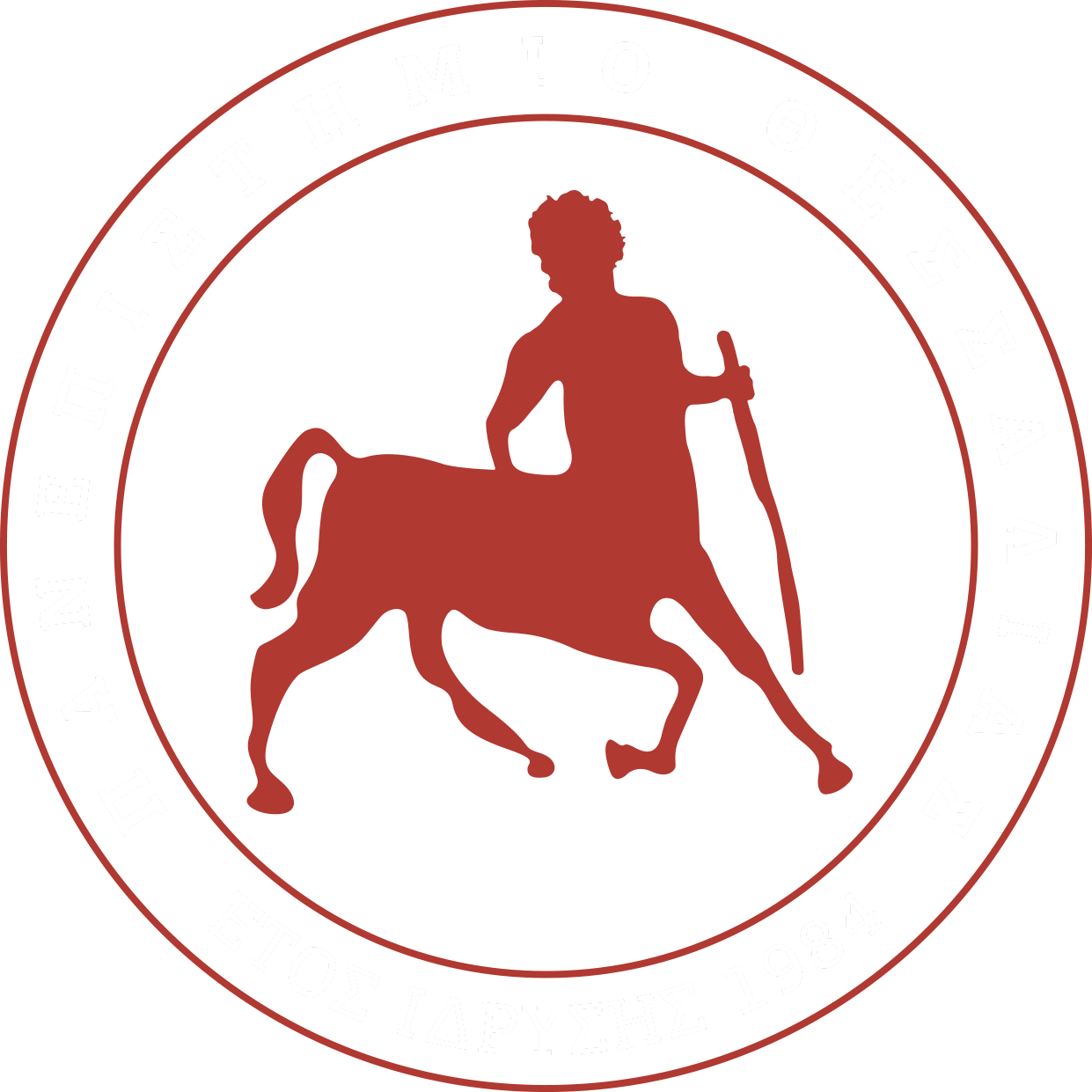 [Speaker Notes: Στη γάτα όμως, ακόμα και μικρές αυξήσεις (< x 3) της ALP είναι κλινικά σημαντικές και απαιτούν περαιτέρω διερεύνηση.]
ΑΙΤΙΑ ΑΥΞΗΣΗΣ ΤΗΣ ALP
Παθήσεις της χοληδόχου κύστης 
Χολαγγειΐτιδα 
Χολολιθίαση και ρήξη χοληδόχου κύστης 
Παθήσεις του ηπατικού παρεγχύματος 
Χολαγγειο-ηπατίτιδα 
Κίρρωση του ήπατος 
Ηπατική λιποείδωση (γάτα)
21
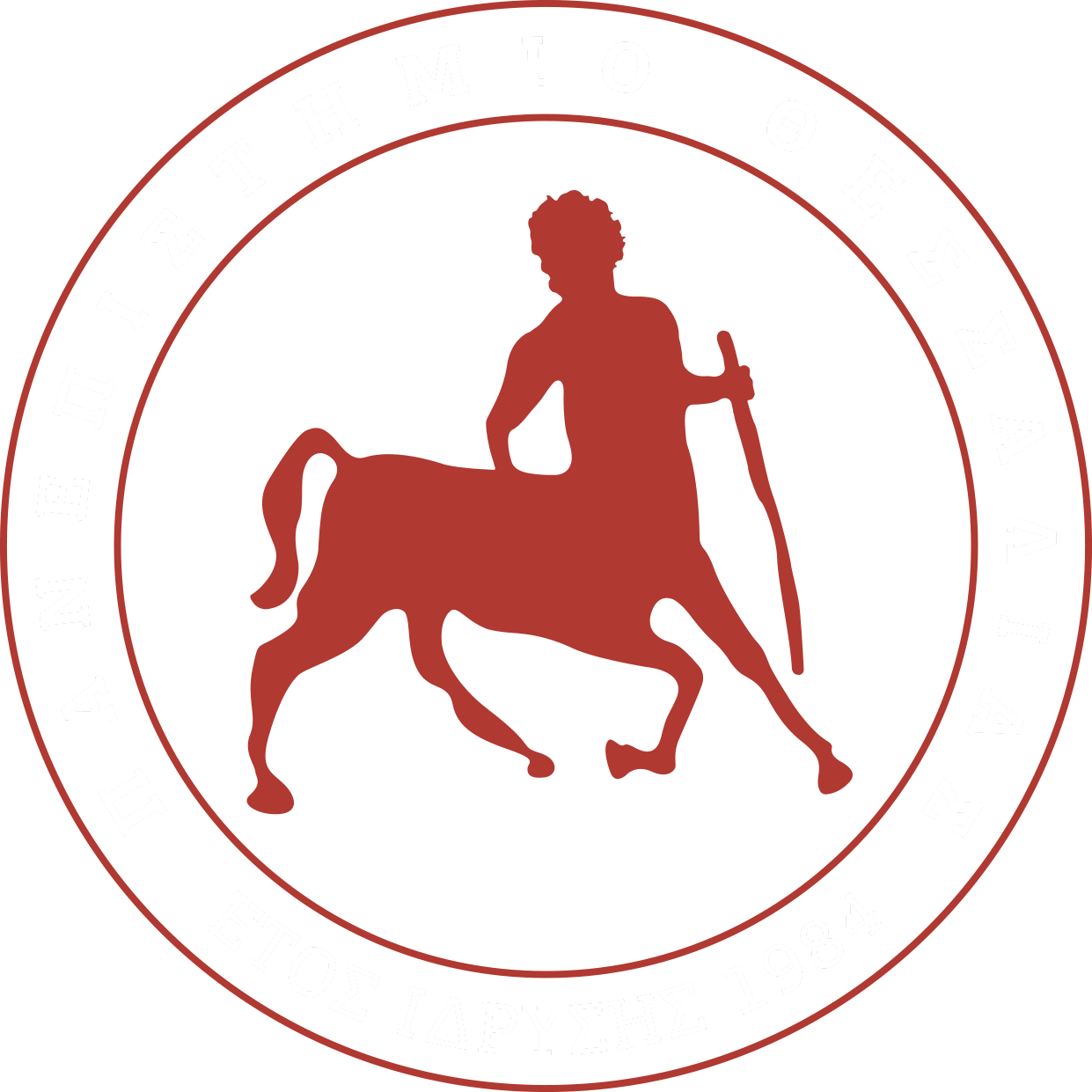 ALP
Αλκαλική φωσφατάση   
Τρίτη παρένθεση : διαρροή vs. αύξηση ενζυμικής δραστηριότητας
Διαρροή (leakage) είναι ο μηχανισμός που προκαλεί την αύξηση της συγκέντρωσης στο αίμα ουσιών που βρίσκονται ενδοκυτταρικά (κυτταρόπλασμα, οργανίδια) μετά από ολική ή μερική καταστροφή του κυττάρου όπως ALT, AST, CK κλπ
Αύξηση ενζυμικής δραστηριότητας (induction) ο μηχανισμός για ένζυμα που απεκκρίνονται φυσιολογικά από το κύτταρο (κυτταρική μεμβράνη) λόγω αυξημένης παραγωγής/απέκκρισης όπως η ALP και η γGT
Οι δύο μηχανισμοί μπορεί να συνυπάρχουν όπου η καταστροφή κυττάρων οδηγεί σε αύξηση και των ενζύμων της κυτταρικής μεμβράνης
22
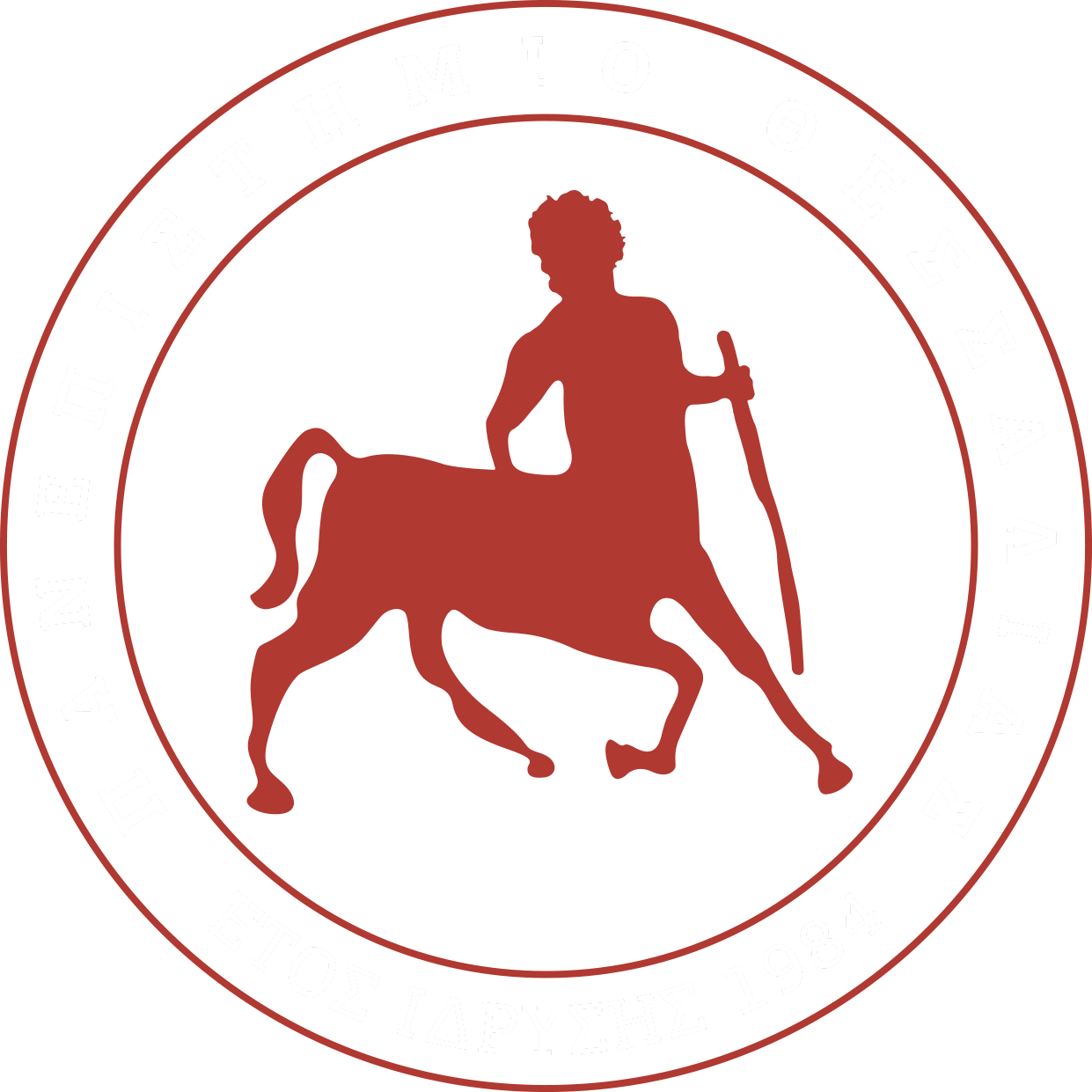 ΑΙΤΙΑ ΑΥΞΗΣΗΣ ΤΗΣ ALP
Νεοπλασία 
Λέμφωμα
Ηπατοκυτταρικό καρκίνωμα 
Αιμαγγειοσάρκωμα  
Μεταστατικό νεόπλασμα στο ήπαρ 
Τοξίνες
23
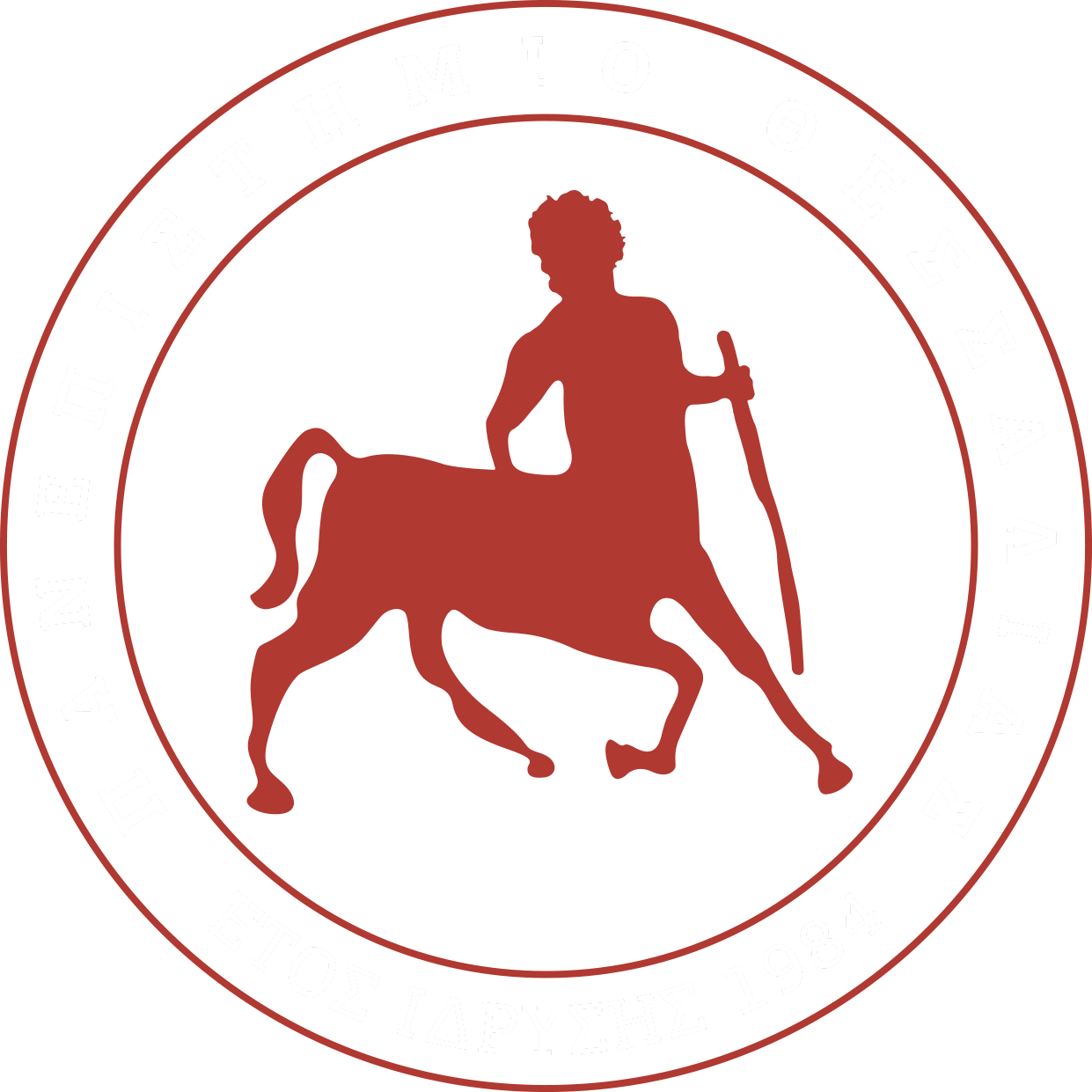 ΑΙΤΙΑ ΑΥΞΗΣΗΣ ΤΗΣ ALP
Εξω-ηπατικά αίτια
Υπερφλοιοεπινεφριδισμός 
Σακχαρώδης διαβήτης 
Ερλιχίωση 
Οστεομυελίτιδα, οστεοσάρκωμα 
Υπερθυρεοειδισμός (γάτα)
24
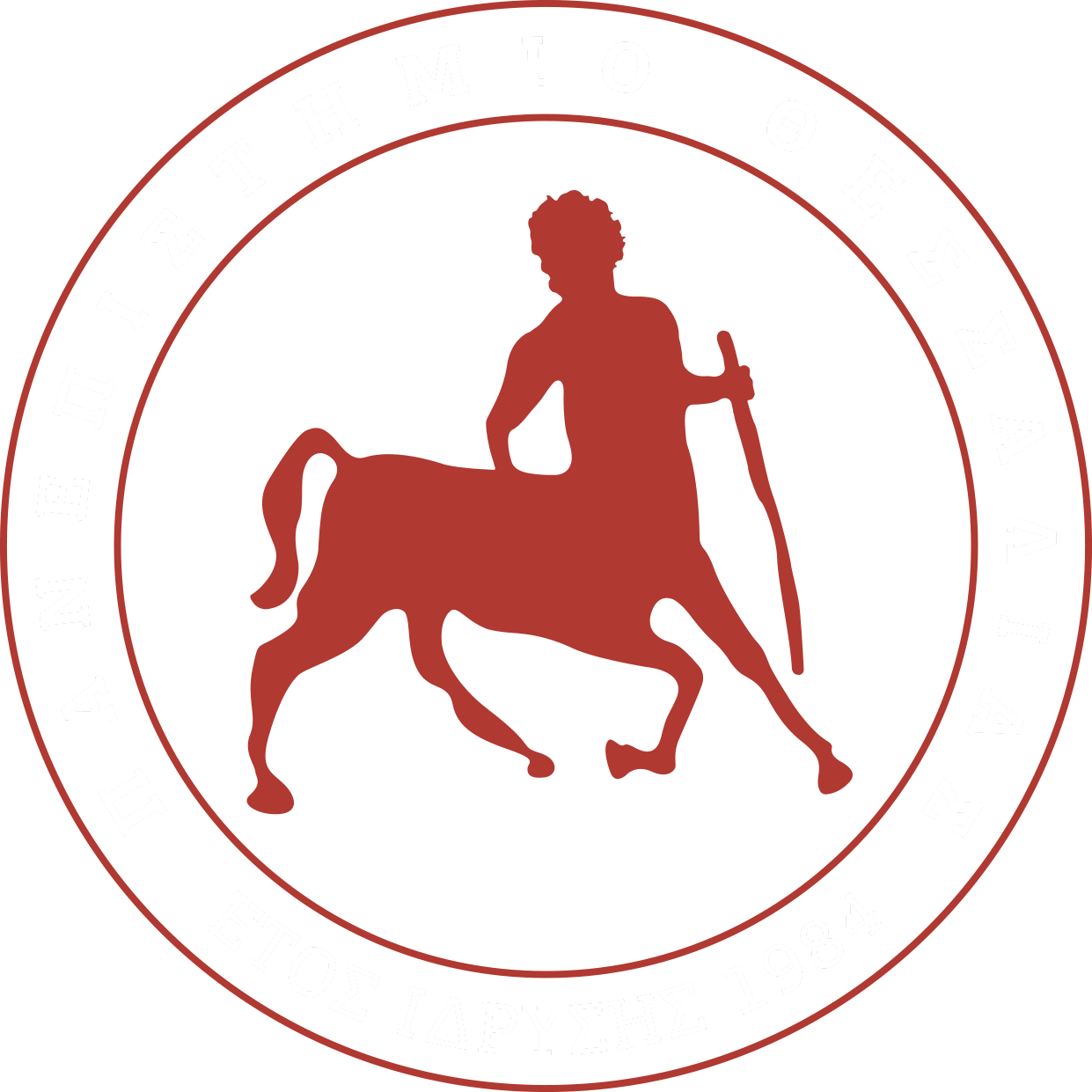 γ-GT
γ-γλουταμινική τρανσφεράση 
Βρίσκεται στη κυτταρική μεμβράνη κυρίως των ηπατοκυττάρων 
Λιγότερο ευαίσθητη στο σκύλο για την ανίχνευση ηπατικής νόσου σε σχέση με την ALP 
Αποτελεί την πιο ευαίσθητη και πιο ειδική σε σχέση με την ALP για την ανίχνευση ηπατικής νόσου στη γάτα με εξαίρεση την ηπατική λιποείδωση
25
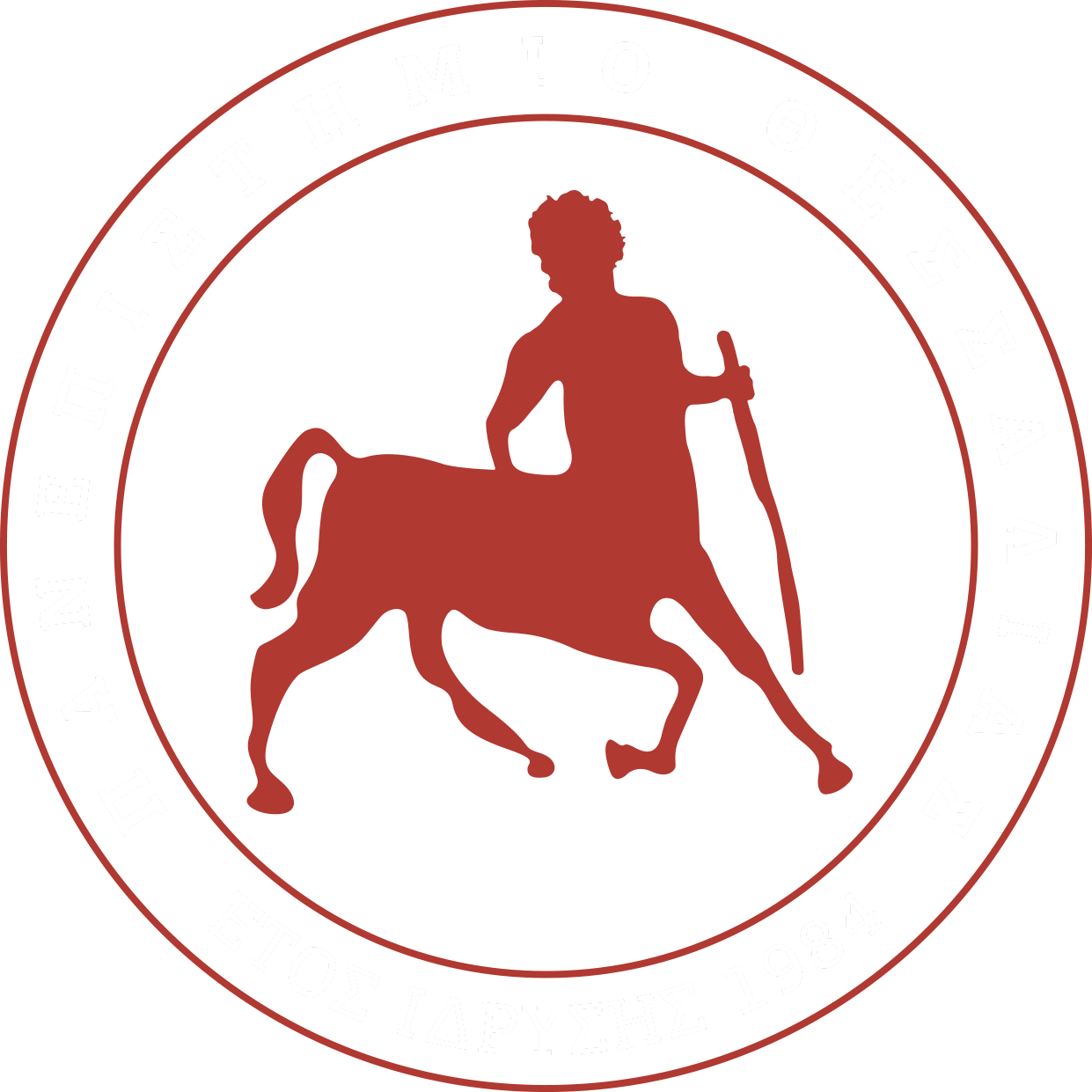 [Speaker Notes: Στο σκύλο αυξάνεται από τα γλυκοκορτικοειδή και καθόλου σε παθήσεις των οστών.]
γ-GT
γ-γλουταμινική τρανσφεράση 
Ηπατική λιποείδωση 
Μεγαλύτερη αύξηση της συγκέντρωσης της ALP σε σχέση με την γ-GT  
Χολαγγειίτιδα 
Μεγαλύτερη αύξηση της συγκέντρωσης της γ-GT σε σχέση με την ALP
26
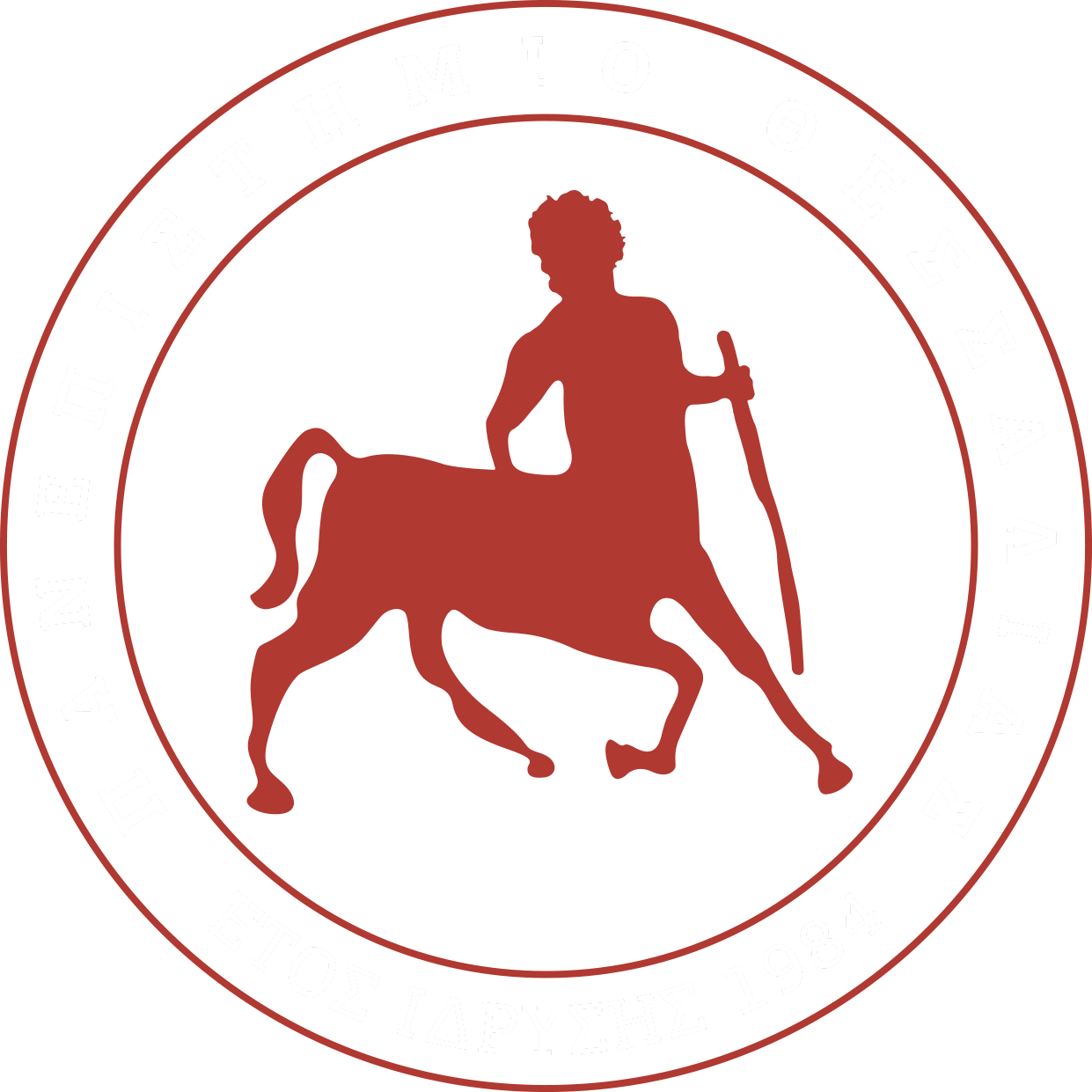 [Speaker Notes: Κατά συνέπεια, στη γάτα η γ-GT αποτελεί πιο χρήσιμη παράμετρο για την ανίχνευση ηπατικής νόσου εκτός από την ηπατική λιποείδωση.]
γ-GT
γ-γλουταμινική τρανσφεράση
Στη γάτα η γ-GT αποτελεί πάντα βασική βιοχημική παράμετρος και θα πρέπει να συμπεριλαμβάνεται σε κάθε βιοχημικό προφίλ
Στη γάτα η συγκέντρωση της γ-GT θα πρέπει πάντα να συγκρίνεται με την αντίστοιχη της ALP
27
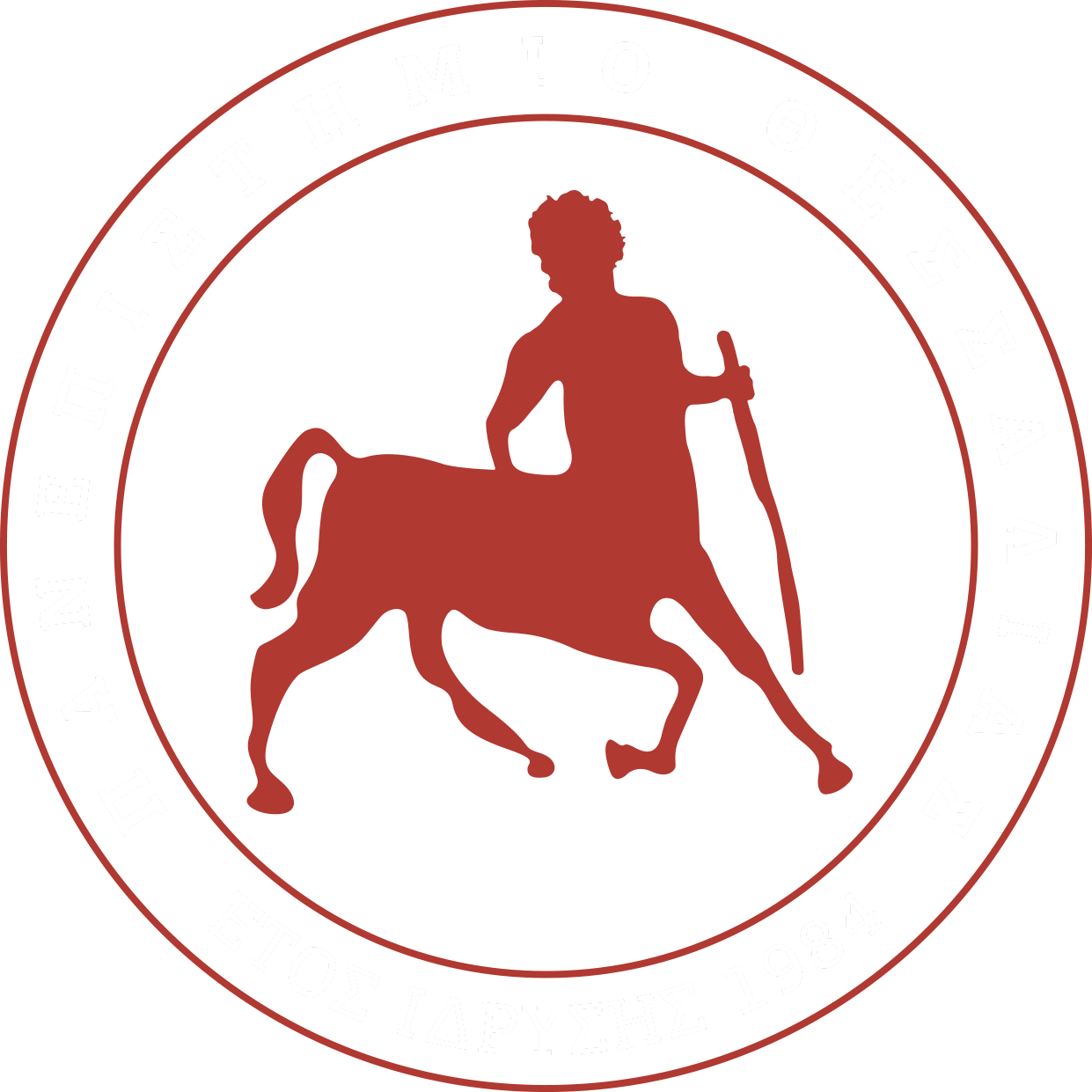 ΧΟΛΙΚΑ ΟΞΕΑ
Μέτρηση χολικών οξέων στον ορό αίματος 
Αποτελούν την πιο χρήσιμη εξέταση για την εκτίμηση της λειτουργικότητας του ήπατος
Εξέταση με μεγάλη ευαισθησία και ειδικότητα 
Αδύνατος ο διαχωρισμός πρωτογενούς και δευτερογενούς ηπατικής νόσου
28
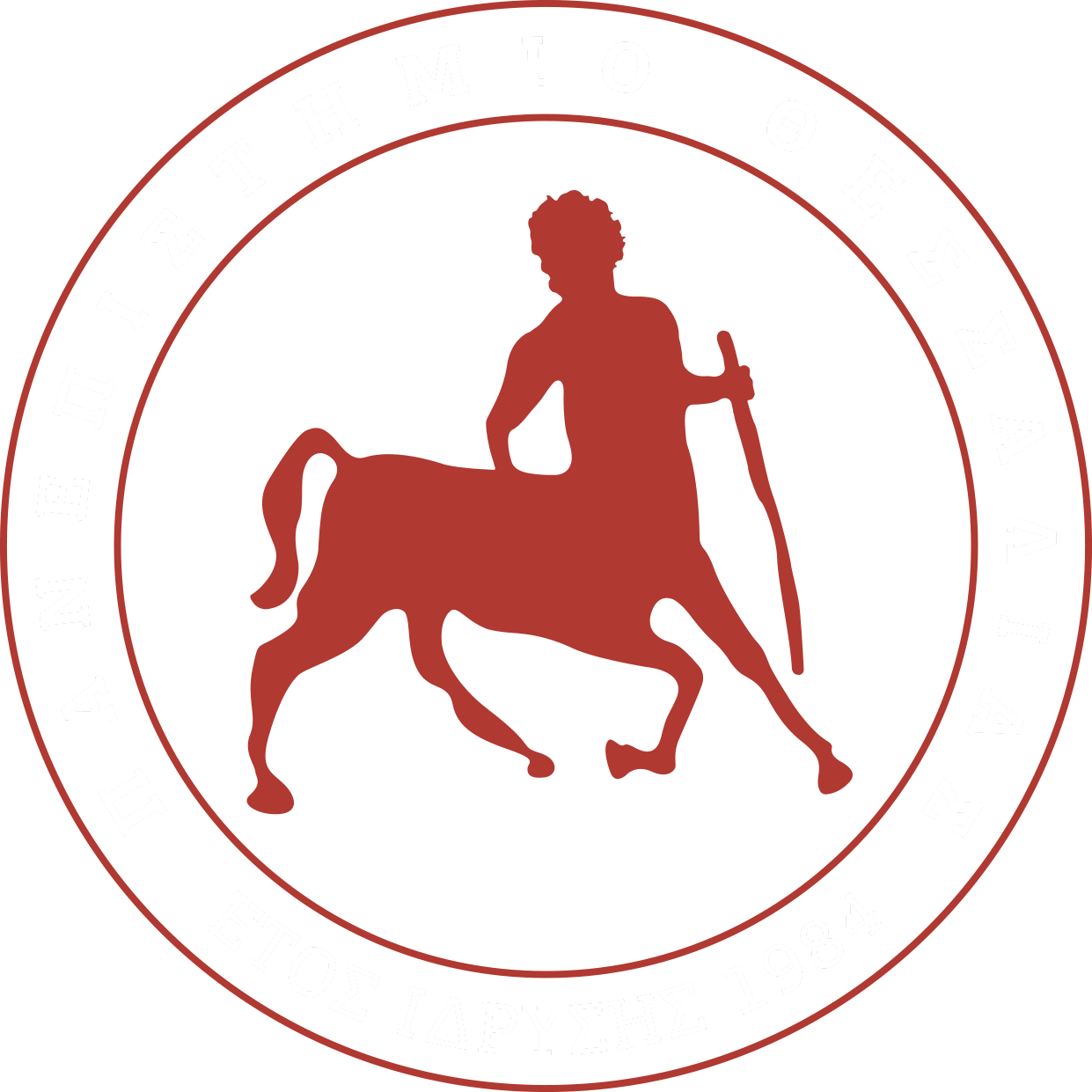 ΧΟΛΙΚΑ ΟΞΕΑ
Ενδείξεις 
Υποψία ηπατικής νόσου ή/και άλλες εργαστηριακές ενδείξεις 
Αυξημένα ηπατικά ένζυμα 
Ηπατομεγαλία 
Μικροηπατία 
Νευρολογικά συμπτώματα 
Χρόνια απώλεια σωματικού βάρους
29
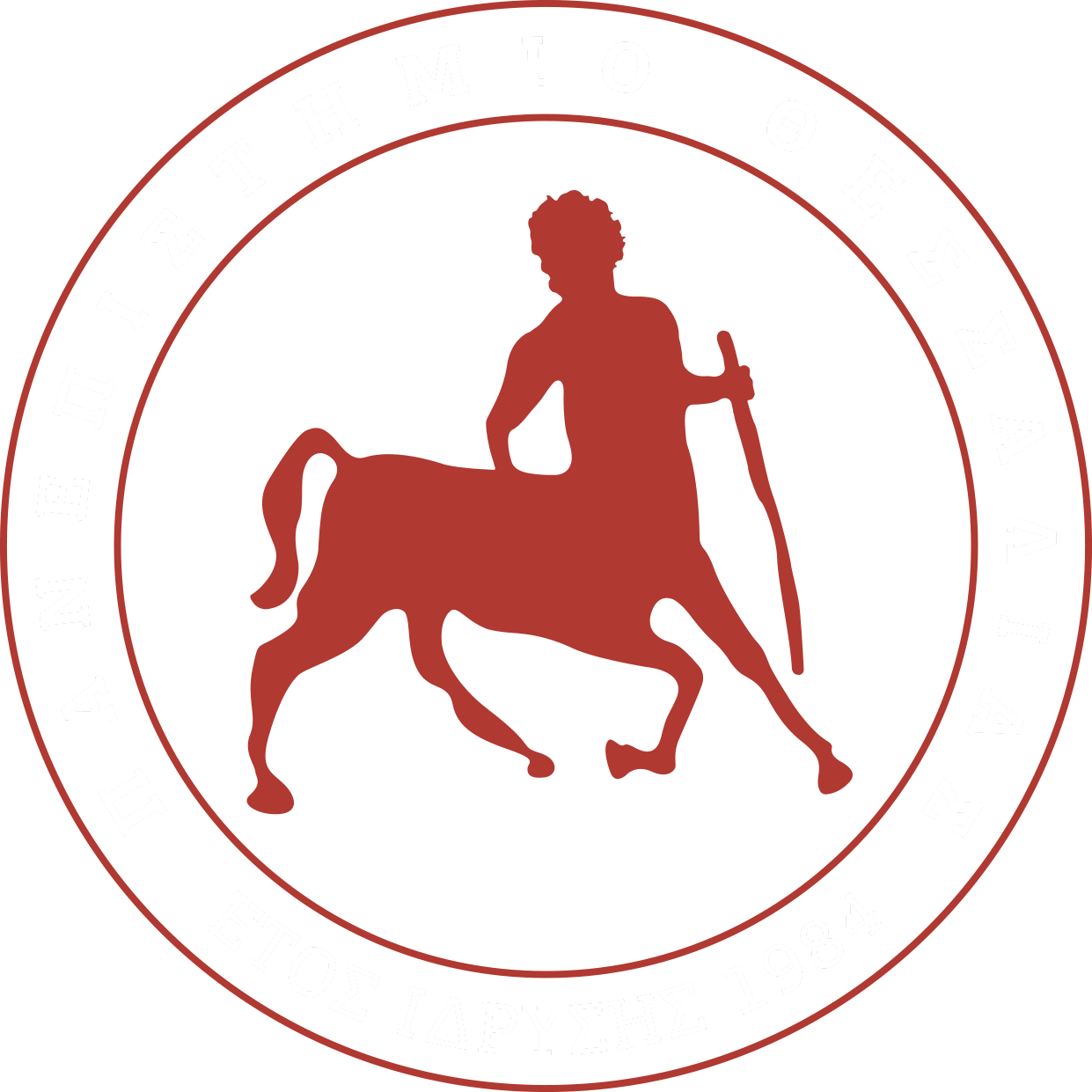 ΧΟΛΙΚΑ ΟΞΕΑ
Μέτρηση των χολικών οξέων στον ορό αίματος  
Ιδανικά σε ζεύγος ορών (2 δείγματα ορού αίματος) 
Αυξάνεται σημαντικά η ευαισθησία και ειδικότητα της εξέτασης 
1ο δείγμα 
Ζώο νηστικό για 12 ώρες 
2ο δείγμα 
2 ώρες μετά τη λήψη ειδικής κονσέρβας με μέτρια περιεκτικότητα σε λίπος
30
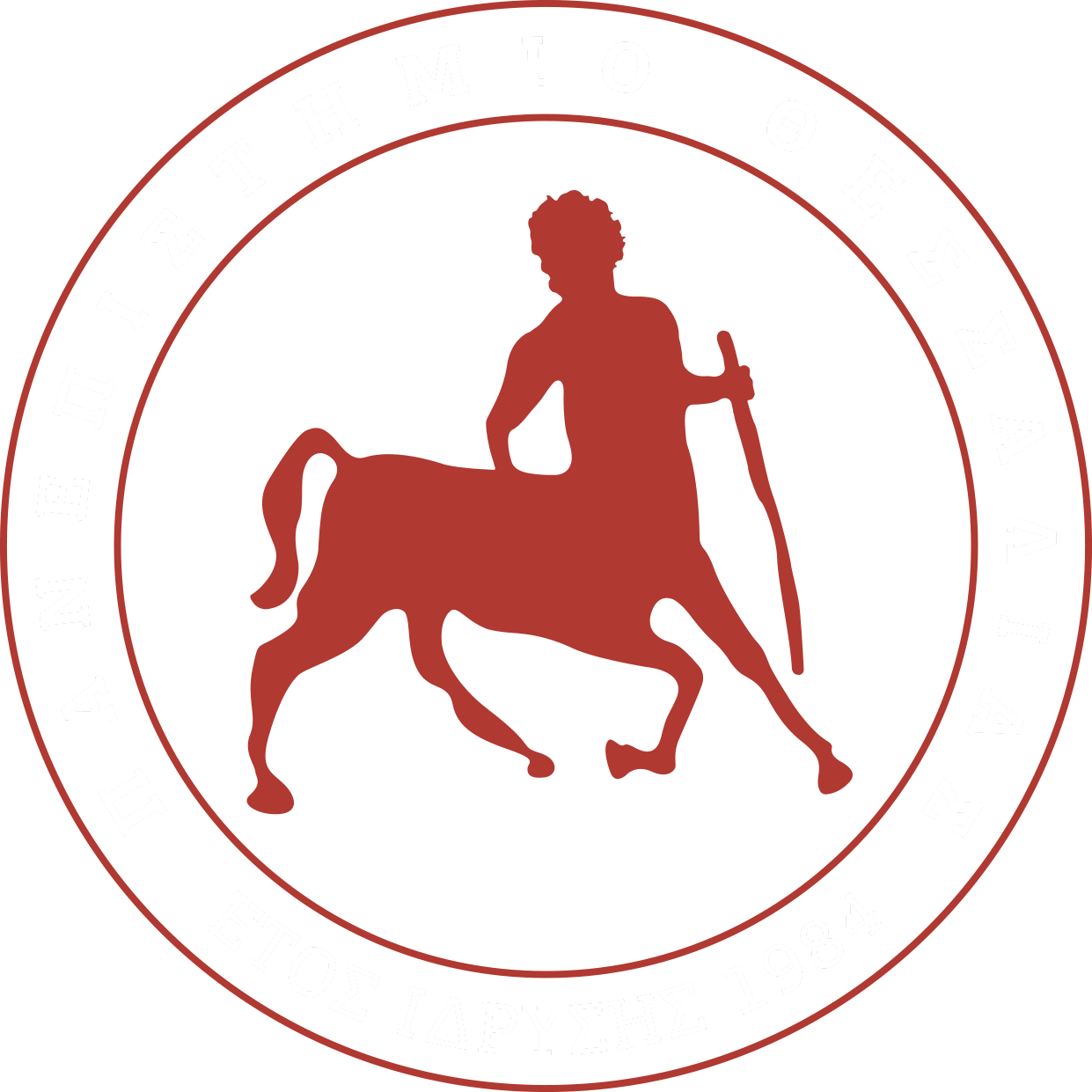 [Speaker Notes: Υπό φυσιολογικές συνθήκες η συγκέντρωση των χολικών οξέων πρέπει να είναι φυσιολογική πριν και μετά τη λήψη γεύματος με χαμηλά λιπαρά.]
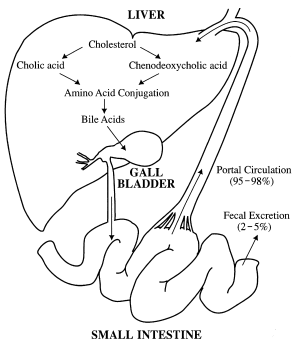 ΧΟΛΙΚΑ ΟΞΕΑ
31
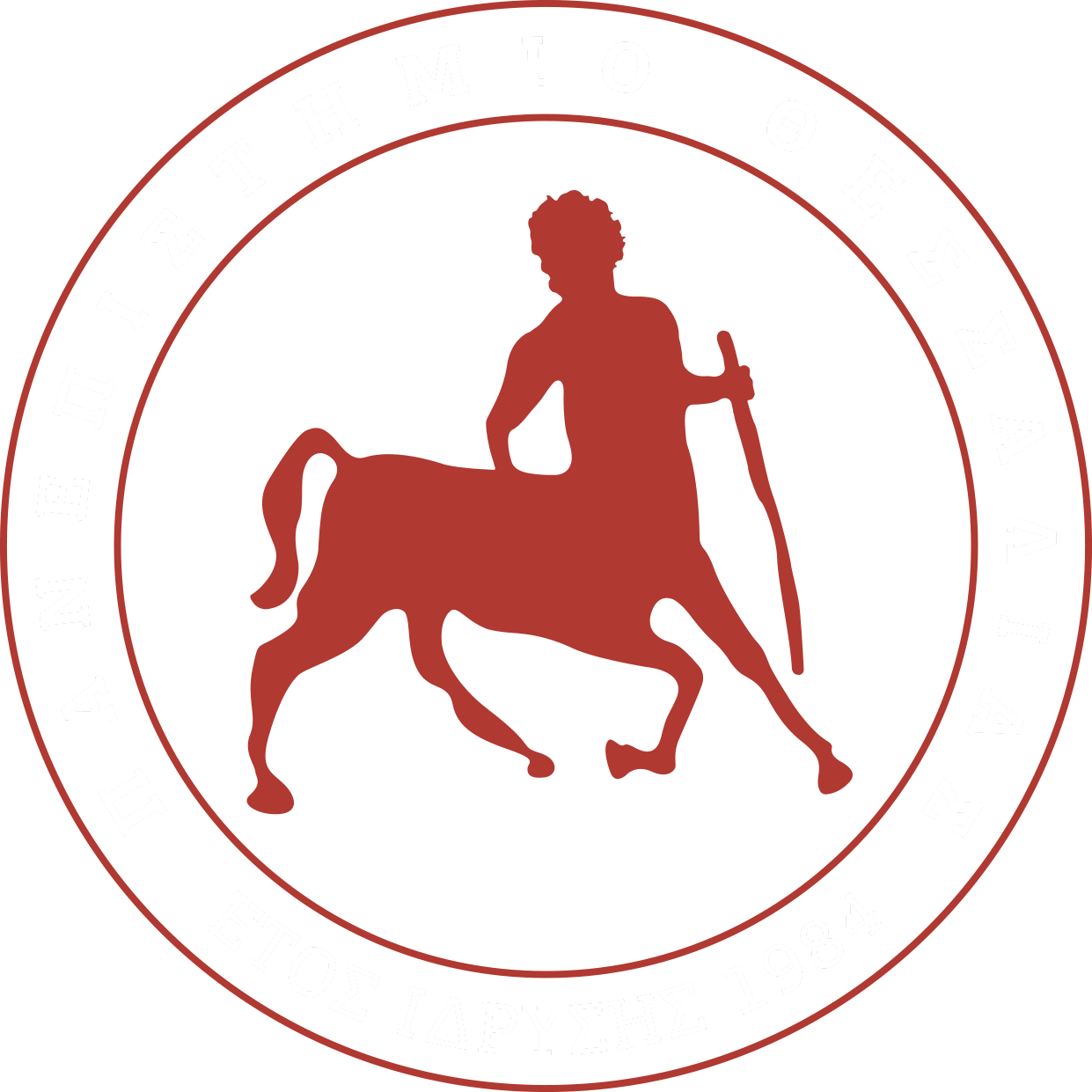 ΧΟΛΙΚΑ ΟΞΕΑ
Αύξηση της συγκέντρωσης των χολικών οξέων στον ορό αίματος 
Ηπατοκυτταρική βλάβη 
Μειωμένη απομάκρυνση από την κυκλοφορία του αίματος 
Χολόσταση (ένδο- ή εξωηπατική) 
Αύξηση των χολικών οξέων στην κυκλοφορία του αίματος 
Αναστομώσεις πυλαίας φλέβας  
Διαταραχή ή/και διακοπή της έντερο-ηπατικής κυκλοφορίας
32
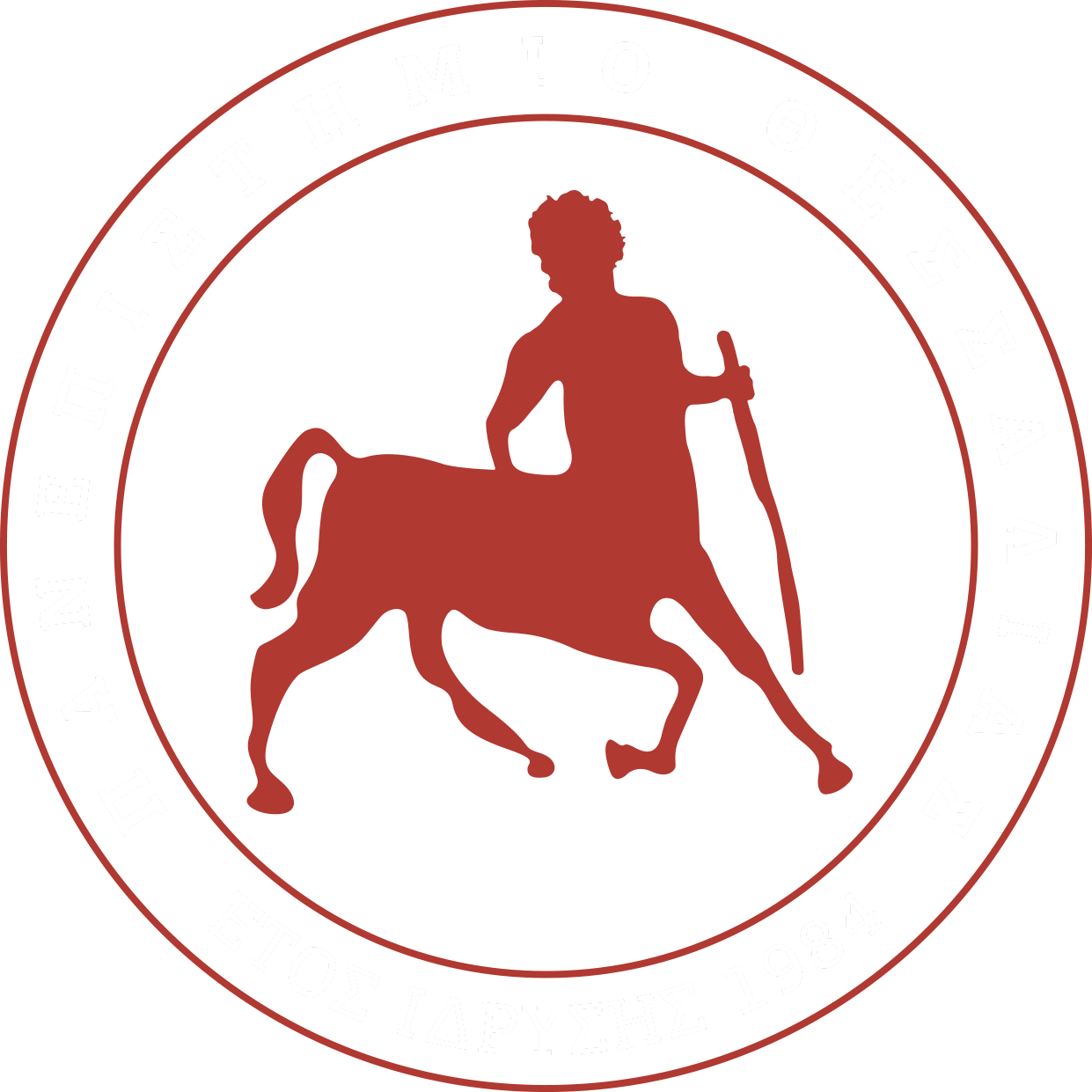 [Speaker Notes: Η αύξηση των χολικών οξέων μετά τη λήψη της κονσέρβας με χαμηλά λιπαρά αποτελεί ένδειξη για την εκτέλεση βιοψίας ήπατος που θα μας βοηθήσει και στην ταυτοποίηση 1γενούς ή 2γενούς ηπατοπάθειας. Η συγκέντρωση των χολικών οξέων δεν αυξάνεται ύστερα από χορήγηση γλυκοκορτικοειδών.]
ΧΟΛΙΚΑ ΟΞΕΑ
Παράγοντες που επηρεάζουν ψευδώς τη συγκέντρωση των χολικών οξέων
Λιπαιμία (↑)
Αιμόλυση (↓)
Παράγοντες που μειώνουν τη συγκέντρωση των χολικών οξέων στον ορό 
Ατονία γαστρεντερικού σωλήνα 
Δυσπεψία – δυσαπορρόφηση
33
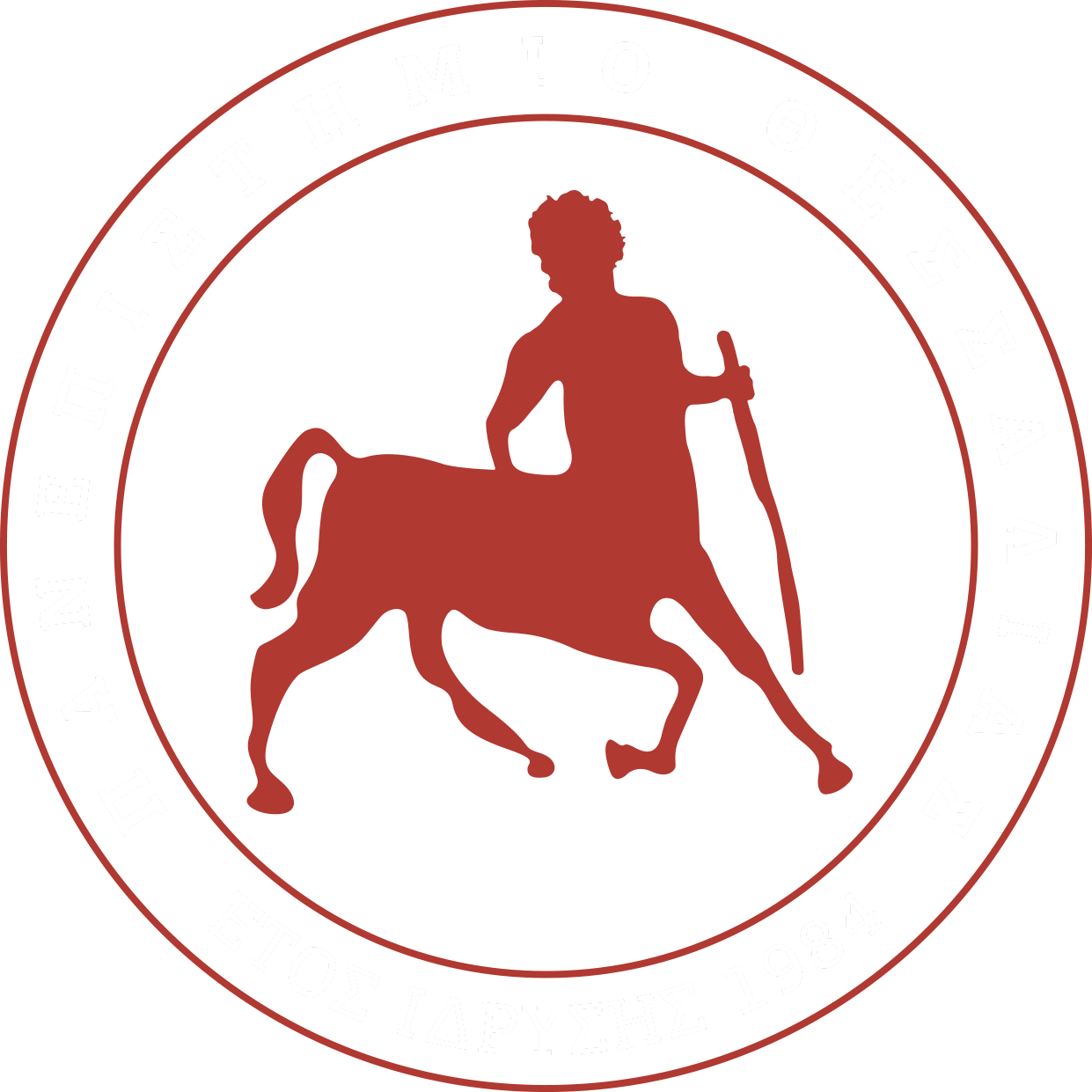 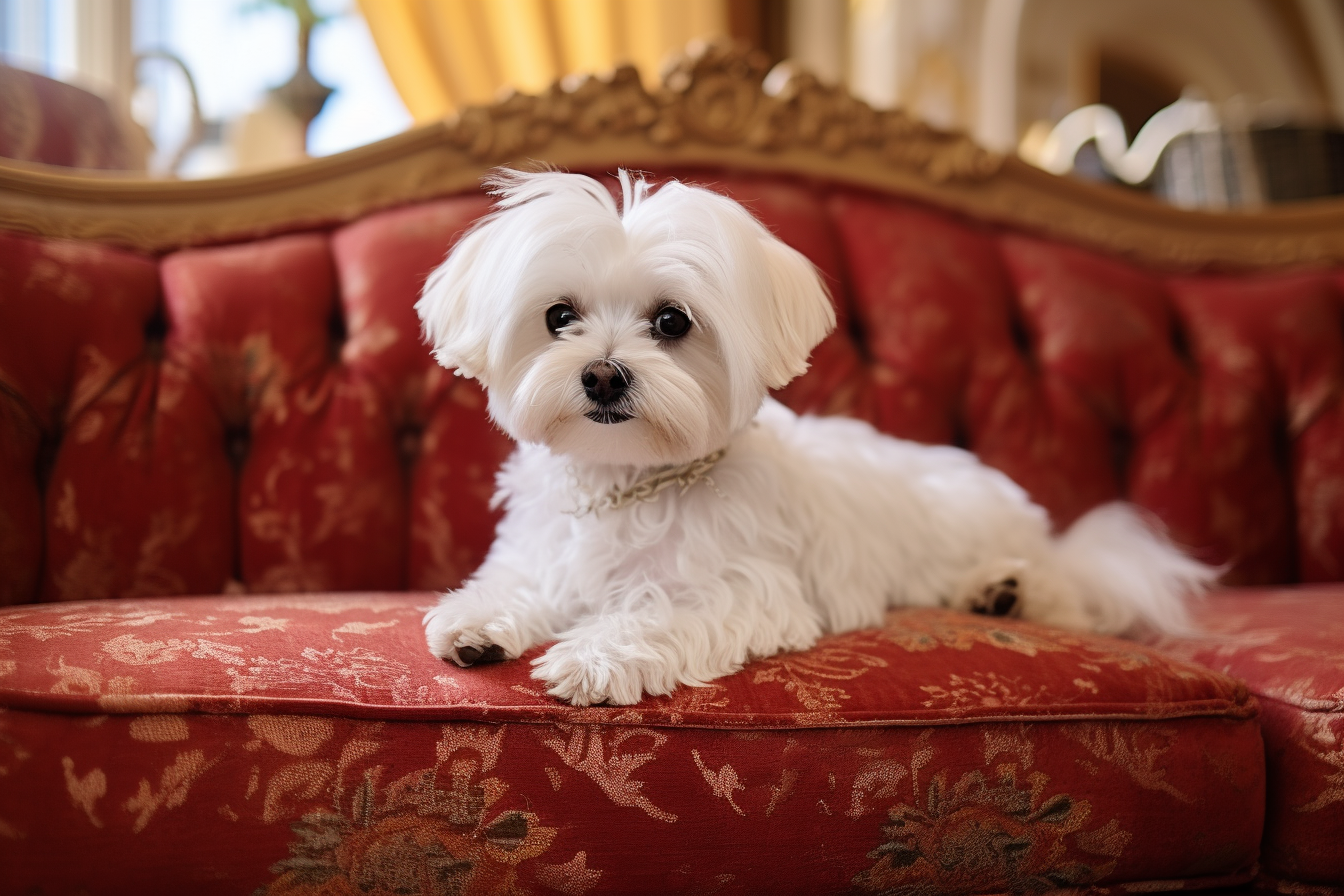 ΧΟΛΙΚΑ ΟΞΕΑ
34
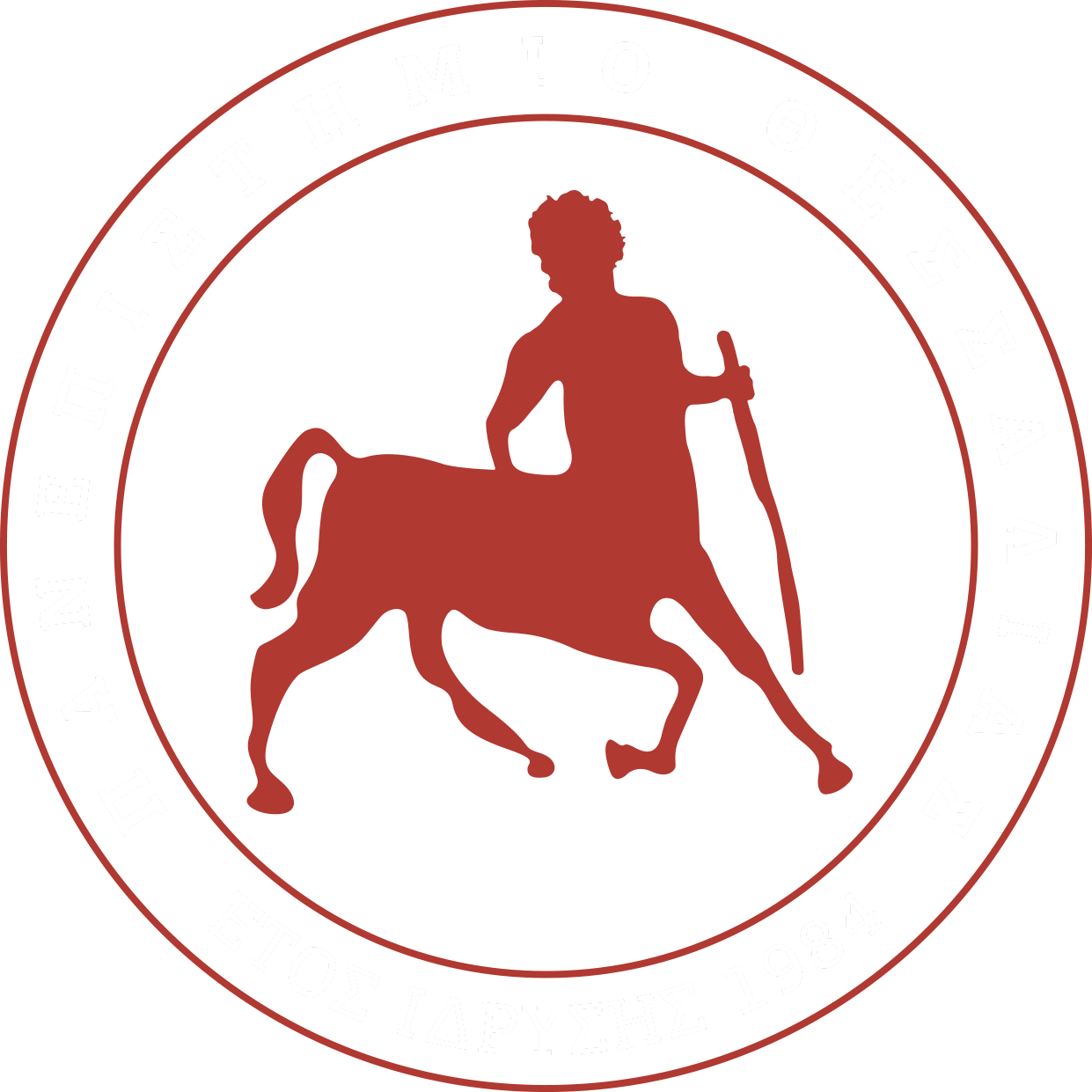 [Speaker Notes: Αυτές οι φυλές μπορεί να έχουν μικροαγγειακή δυσπλασία του ήπατος και αυξημένα χολικά οξέα. Συχνά απαιτείται δοκιμή αντοχής στην αμμωνία για να τεθεί διάγνωση. Τα μαλτέζ μπορεί να εμφανίζουν αυξημένα χολικά οξέα μετά το γεύμα και χωρίς ηπατική νόσο.]
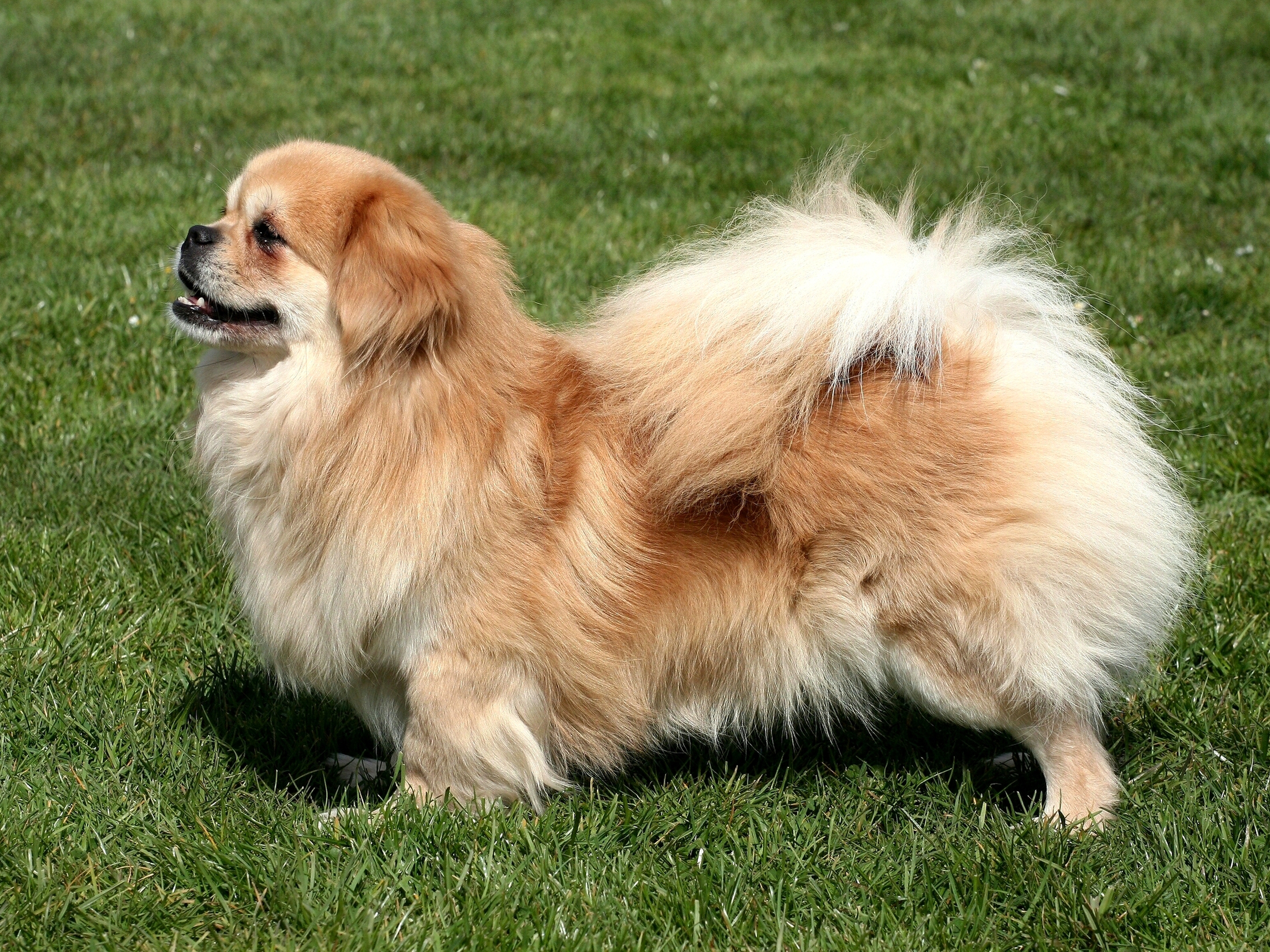 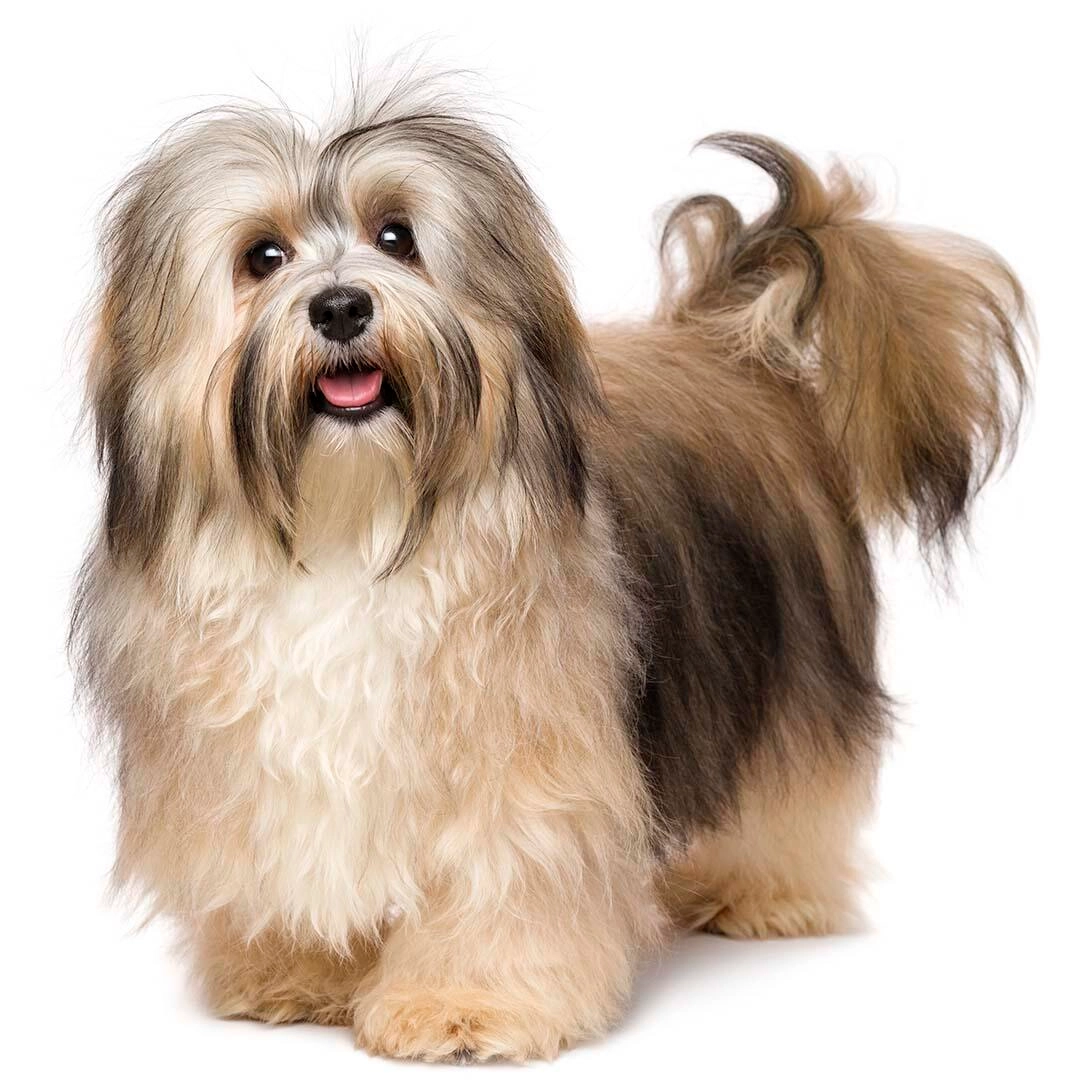 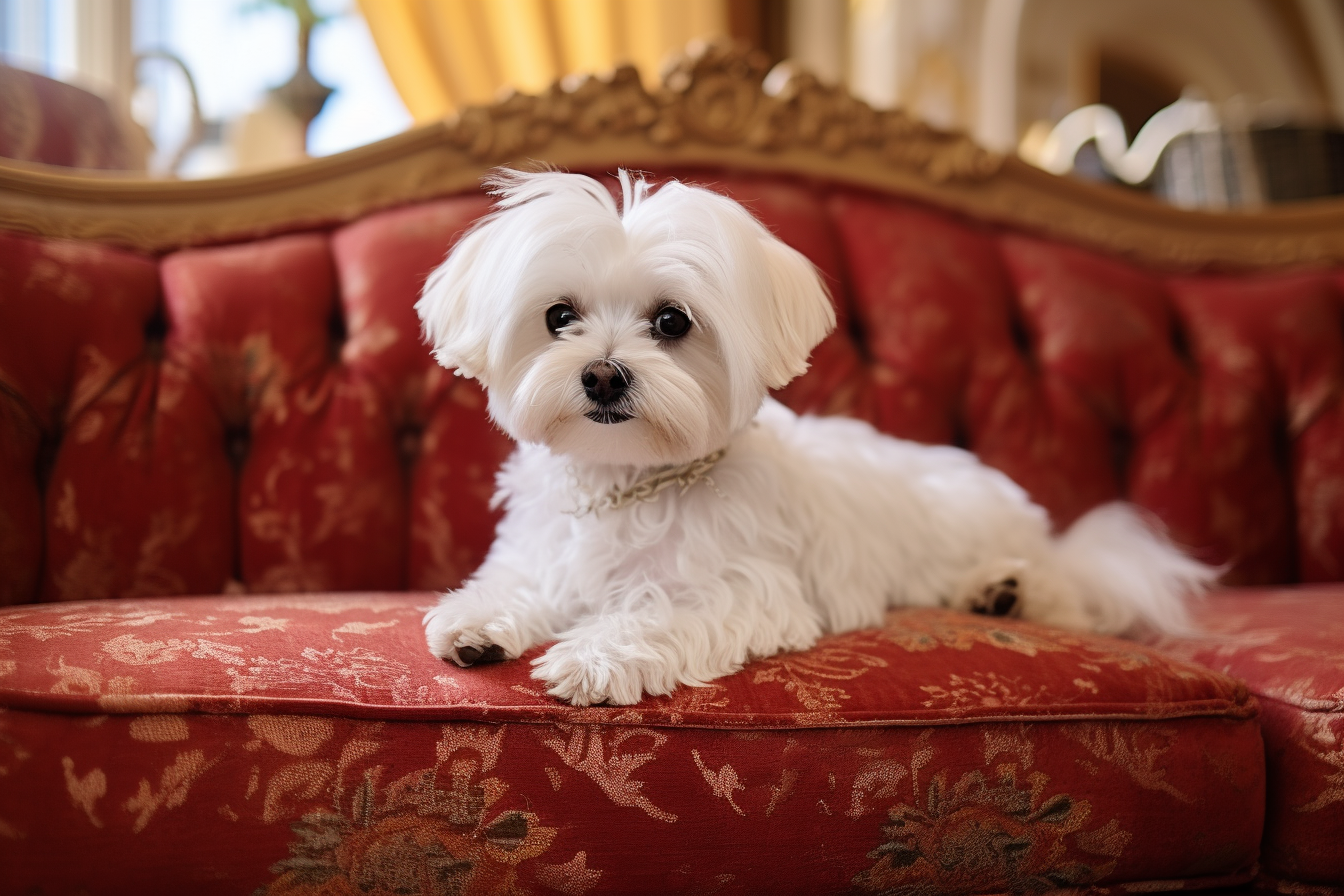 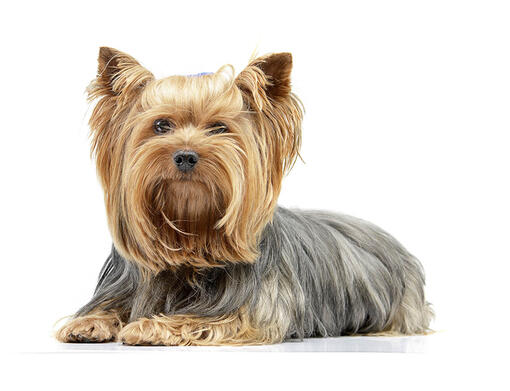 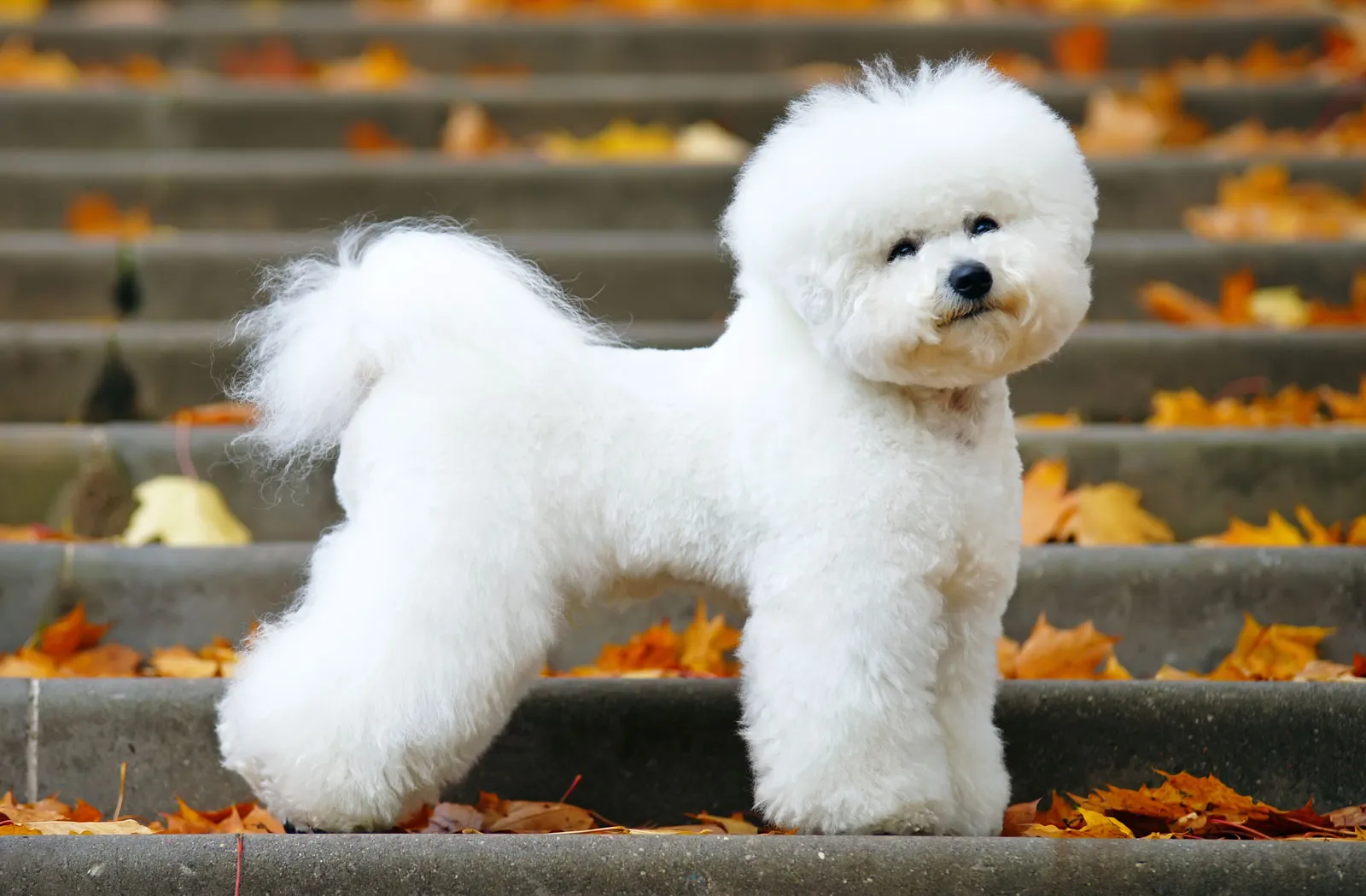 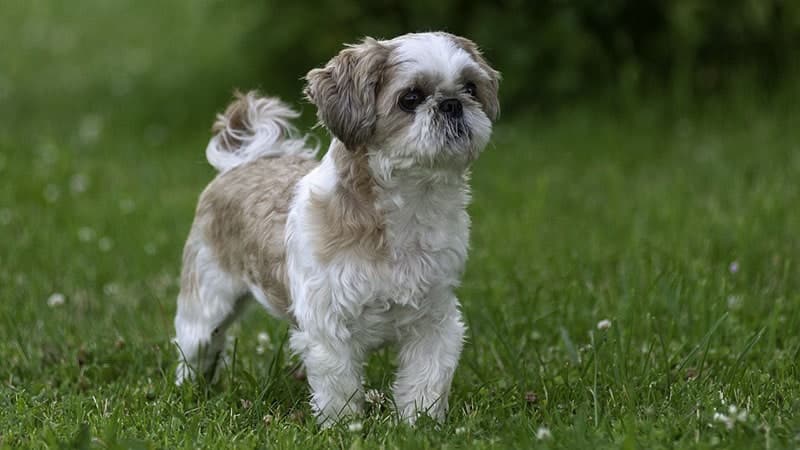 35
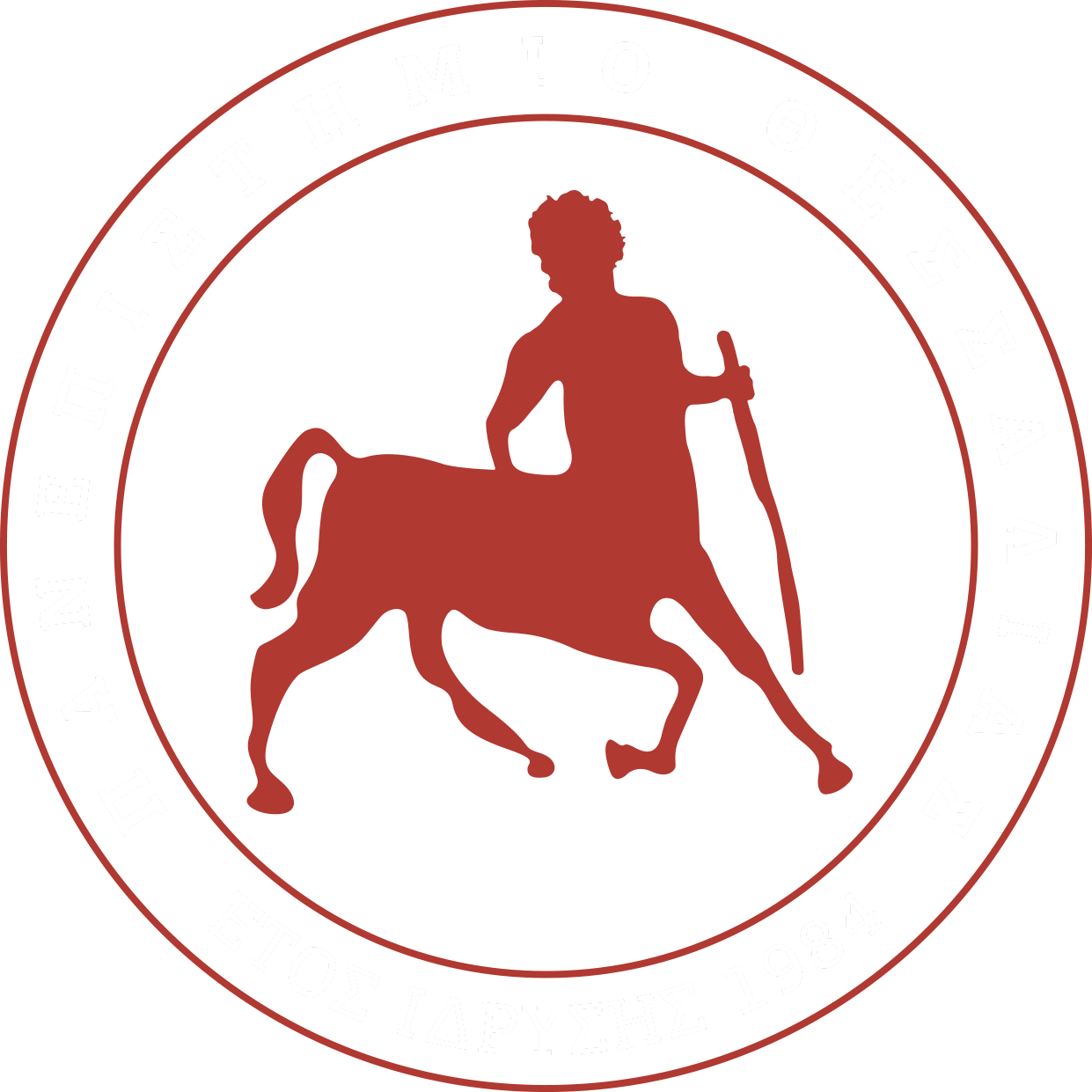 [Speaker Notes: Από αριστερά προς τα δεξιά , πάνω σειρά πρώτα : Tibetan spaniel (θιβετιανό πεκινουά), Havanese, Yorkshire terrier, Shih Tzu, Bichon Frise]
ΧΟΛΙΚΑ ΟΞΕΑ
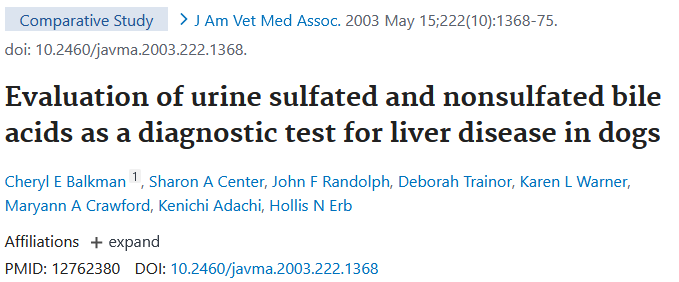 36
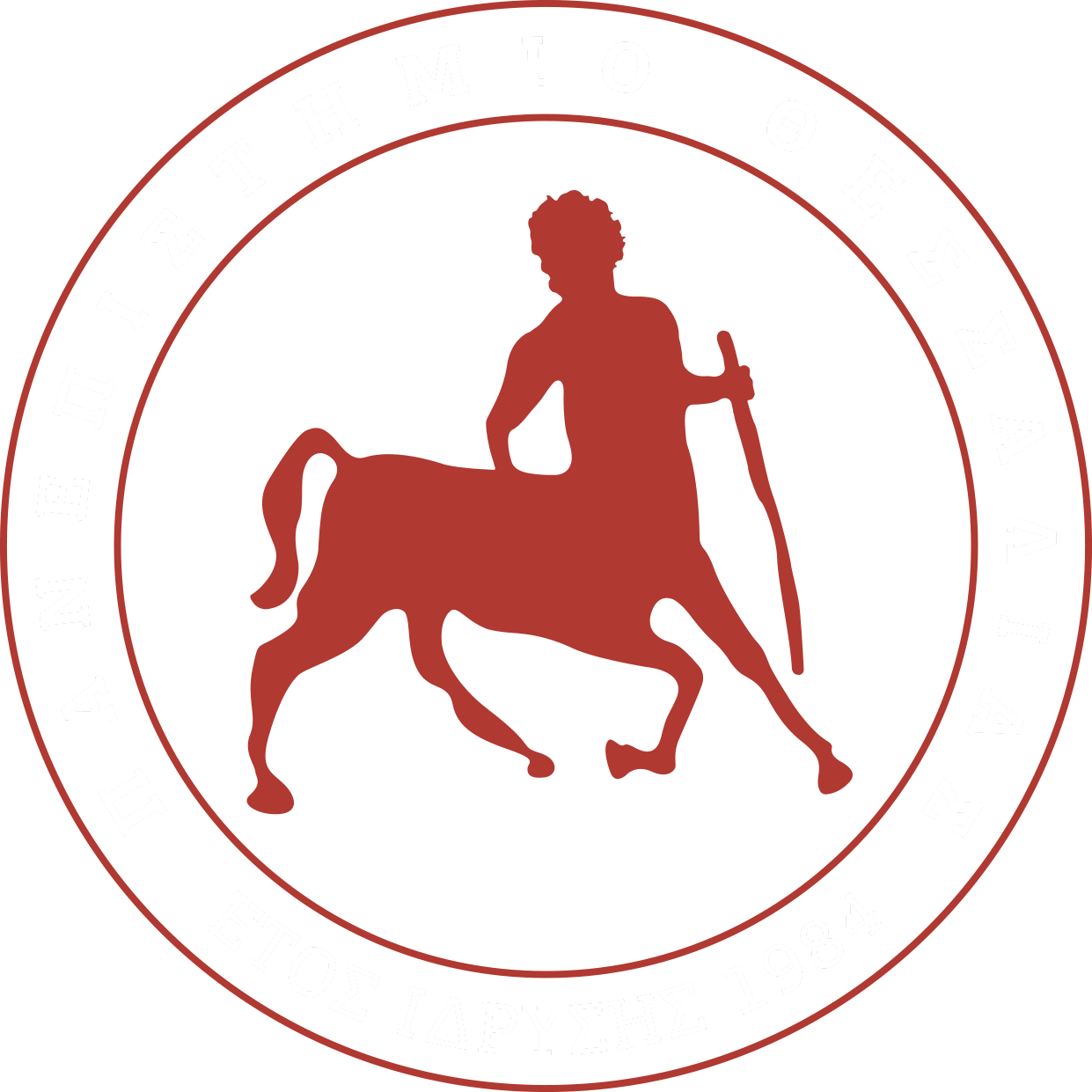 ΑΜΜΩΝΙΑ
Γενικά  
Παράγεται από βακτήρια του παχέος εντέρου και μεταβολίζεται στο ήπαρ
Μείωση μεταβολισμού της αμμωνίας σε περιπτώσεις ηπατικής δυσλειτουργίας 
Αύξηση της συγκέντρωσής της στο αίμα 
Αποτελεί παράμετρο με υψηλή ευαισθησία και ειδικότητα για την ηπατική δυσλειτουργία
37
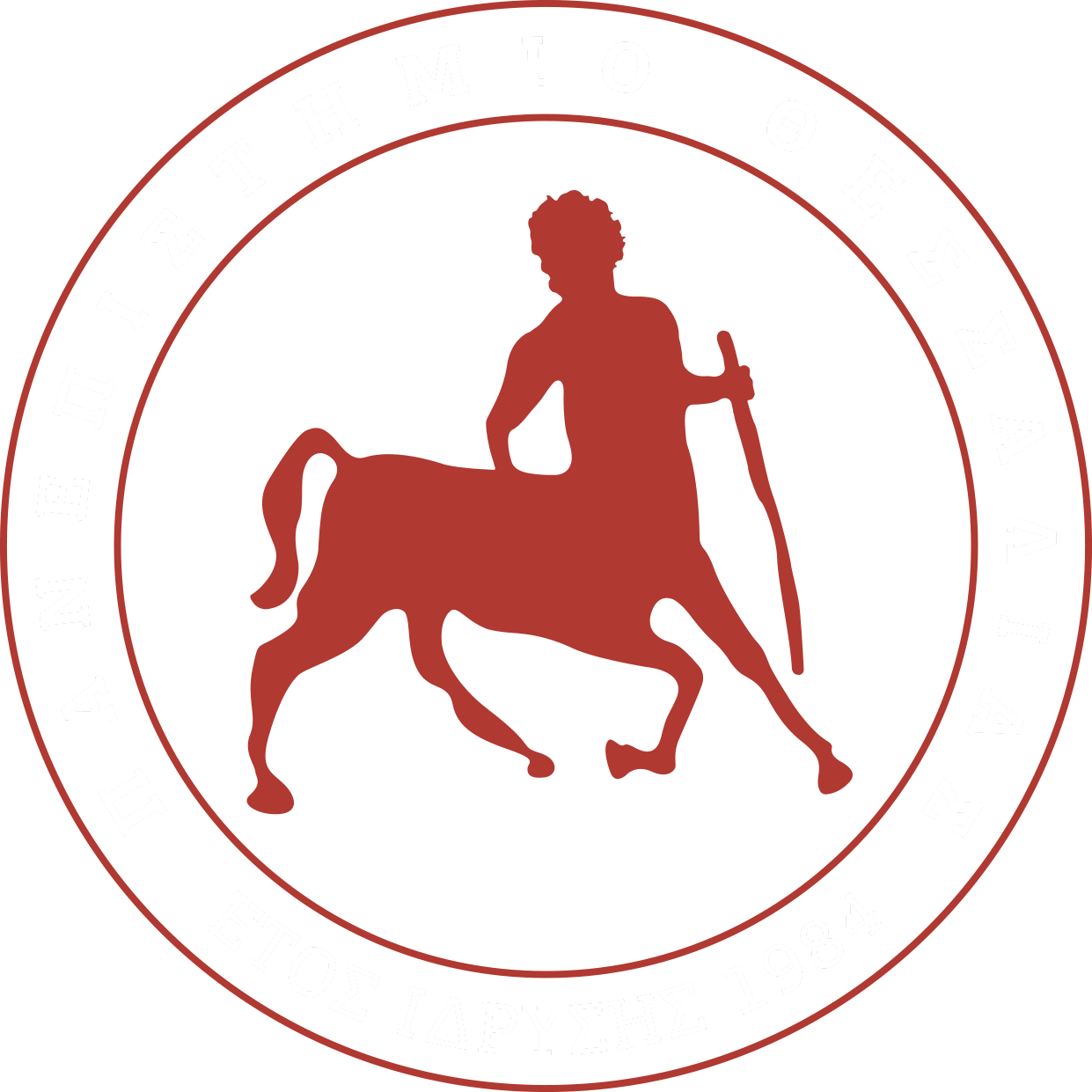 ΑΜΜΩΝΙΑ
Μέτρηση της συγκέντρωσης αμμωνίας στον ορό αίματος   
Δύσκολος και πολλές φορές μη αποτελεσματικός χειρισμός του δείγματος 
Ιδανικά το δείγμα από τη λήψη μέχρι την ανάλυση θα πρέπει να παραμένει σε χαμηλές θερμοκρασίες περιβάλλοντος 
Η μέτρηση της αμμωνίας πρέπει να γίνεται το αργότερο 20 λεπτά μετά τη λήψη του δείγματος αίματος 
Σε αντίθετη περίπτωση θα πρέπει να τοποθετείται στην κατάψυξη (με αμφίβολη αξιοπιστία)
38
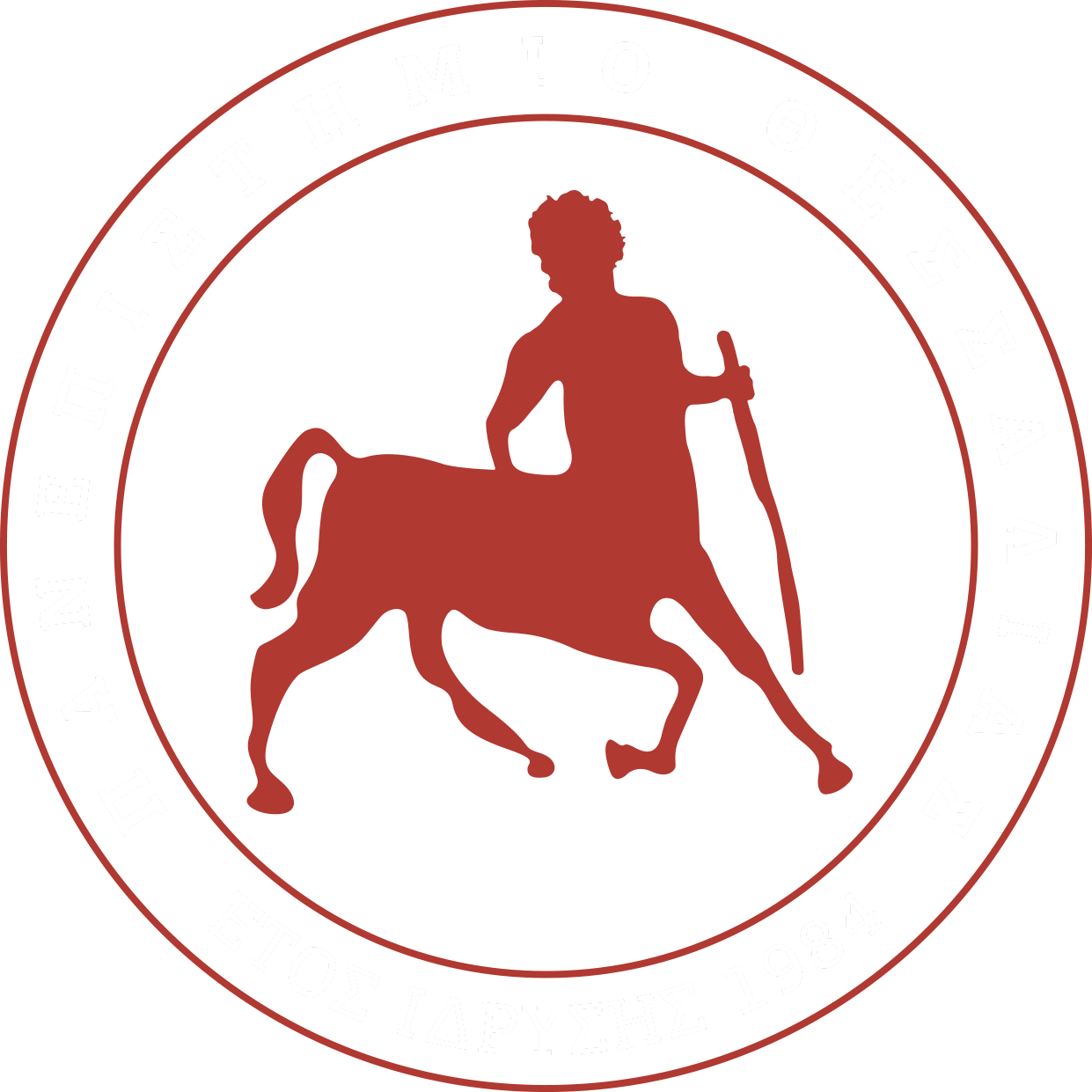 ΑΜΜΩΝΙΑ
Αύξηση συγκέντρωσης αμμωνίας στον ορό αίματος 
Διατροφή υψηλή σε πρωτεΐνες 
Έντονη σωματική άσκηση 
Ακατάλληλος χειρισμός του δείγματος αίματος πριν την εξέταση 
Μείωση συγκέντρωσης αμμωνίας στον ορό αίματος 
Αμινογλυκοσίδες 
Λακτουλόζη
39
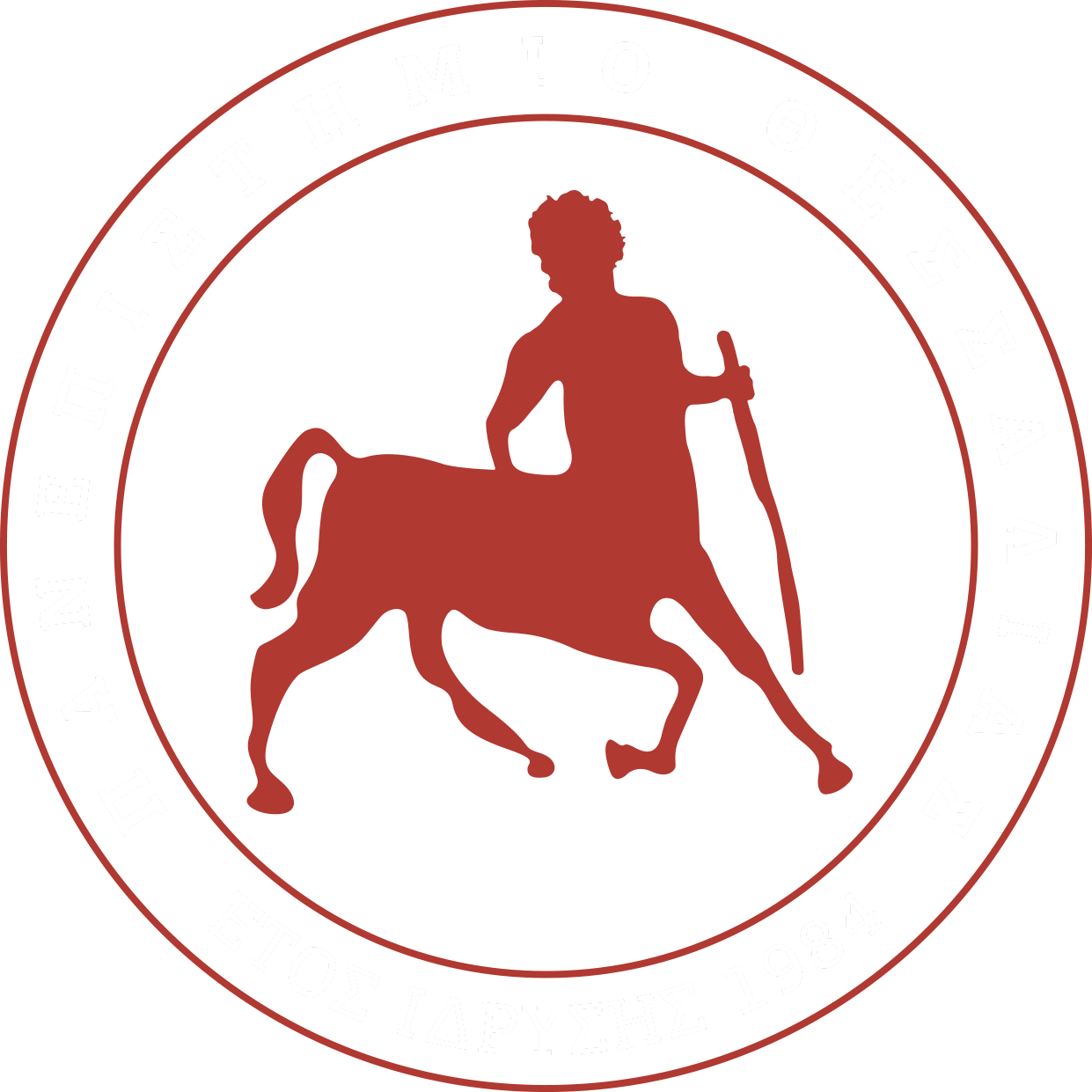 ΑΜΜΩΝΙΑ
Δοκιμή αντοχής στην αμμωνία (ammonia tolerance test)
Εφόσον δεν είναι διαγνωστική η μέτρηση σε δείγμα αίματος, μπορεί να γίνει δοκιμή αντοχής 
Λαμβάνεται 1ο δείγμα μετά από 12h νηστεία , χορηγείται χλωριούχο αμμώνιο per os ή per rectum και λαμβάνεται 2ο δείγμα 30’ αργότερα
Μπορεί να γίνει και με απλή χορήγηση γεύματος και λήψη 2ου δείγματος στις 6h για διάγνωση PSS
Αύξηση της αμμωνίας στο 2ο δείγμα >2-2.5x υποδηλώνει ηπατική δυσλειτουργία
Αντενδείκνυται σε αυξημένη αμμωνία στο 1ο δείγμα
40
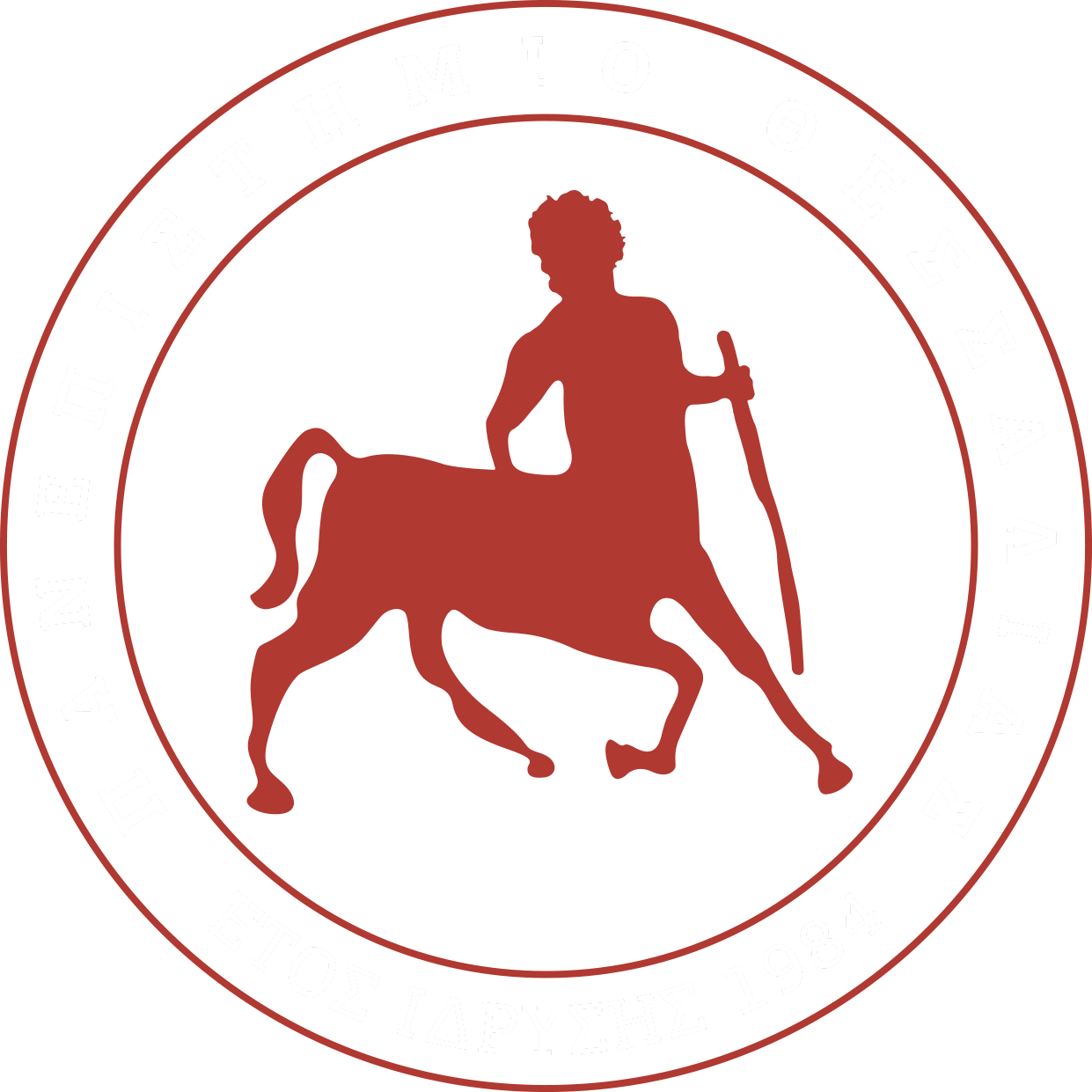 ΠΕΡΙΣΤΑΤΙΚΟ
ΙΣΤΟΡΙΚΟ
Στοιχεία ταυτότητας  
Γάτος ηλικίας 2 ετών και φυλής Siamese     
Αρσενικός μη στειρωμένος 
Διαβίωση κυρίως μέσα στο σπίτι με ελεύθερη πρόσβαση σε εξωτερικό χώρο 
Εμβολιασμοί – Αποπαρασιτισμοί: Ελλειπής
42
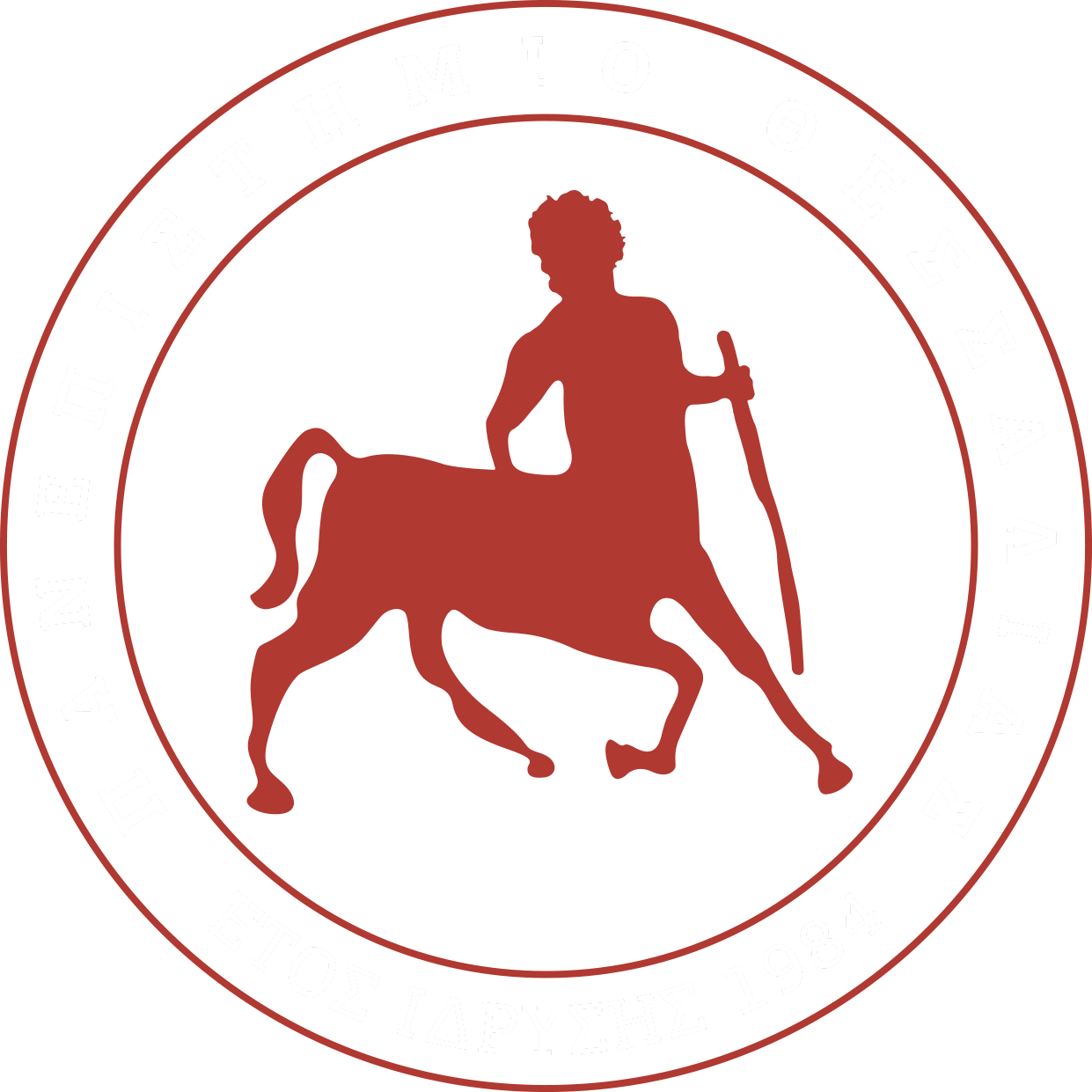 ΙΣΤΟΡΙΚΟ
Αίτια προσκόμισης  
Παραπομπή από κτηνίατρο 
Αναιμία εδώ και 2 εβδομάδες 
Προηγούμενη τιμή αιματοκρίτη 14% 
Μείωση της όρεξης και ήπια κατάπτωση
43
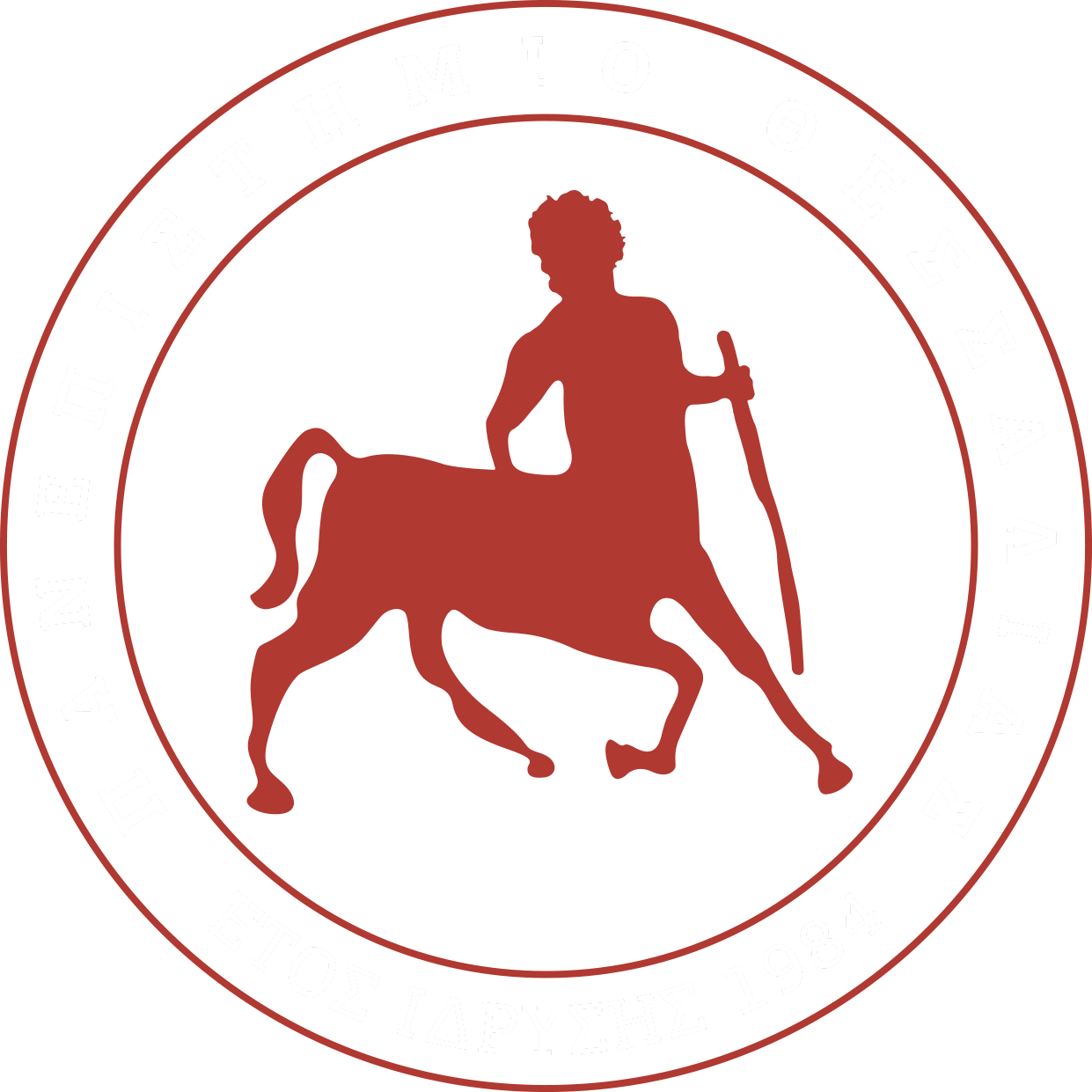 ΚΛΙΝΙΚΗ ΕΞΕΤΑΣΗ
Ευρήματα 
Θερμοκρασία: 39,1
Καρδιακοί παλμοί: 120 / λεπτό 
Καρδιακός ρυθμός: φλεβοκομβικός 
Συχνότητα αναπνοών: 26 / λεπτό 
Εύρος σφυγμού: ισχυρός 
Χροιά βλεννογόνων: ωχροί  
Επίπεδο συνείδησης: κατάπτωση
44
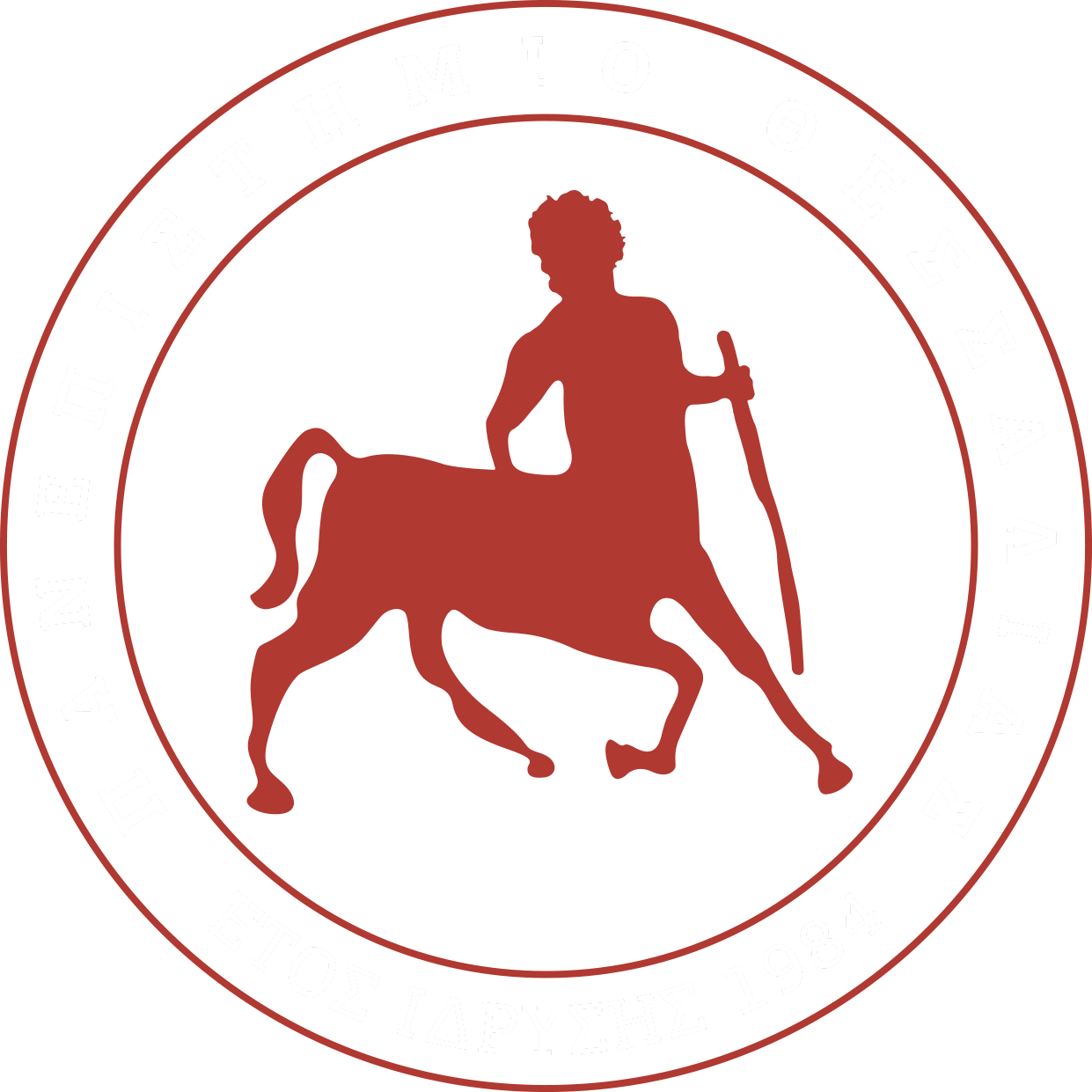 ΕΡΓΑΣΤΗΡΙΑΚΕΣ ΕΞΕΤΑΣΕΙΣ
Γενική αίματος 
Βιοχημικές εξετάσεις 
Πλήρες βιοχημικό προφίλ 
Ανάλυση των ούρων
45
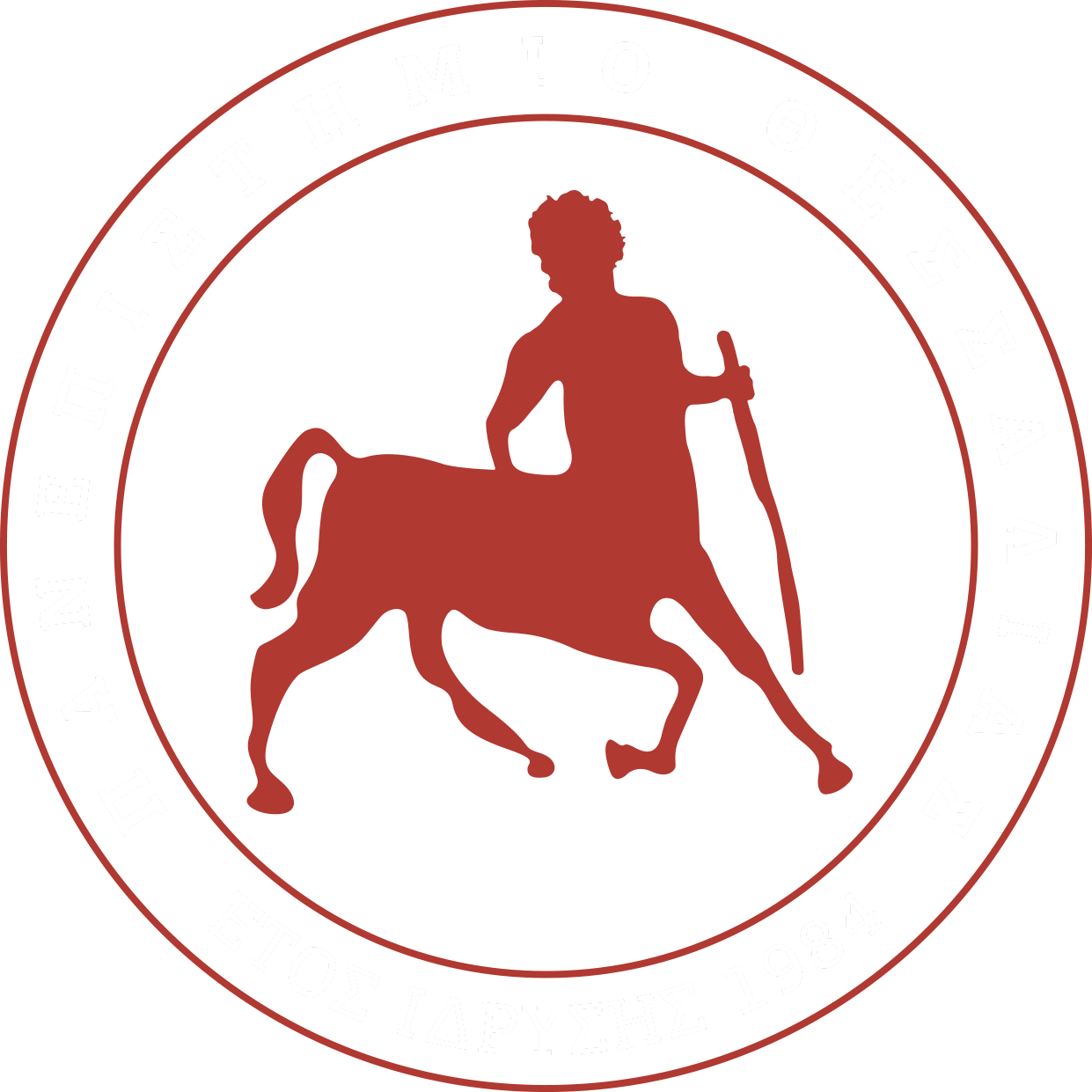 ΕΡΓΑΣΤΗΡΙΑΚΕΣ ΕΞΕΤΑΣΕΙΣ
Αιματολογική εξέταση 
Αιματοκρίτης (PCV): 25%
Αιμοσφαιρίνη (Hb): 7,9g/dl 
Αριθμός λευκών αιμοσφαιρίων (WBCs): 25.500/μl 
Αριθμός αιμοπεταλίων (PLTs): 230.000/μl
46
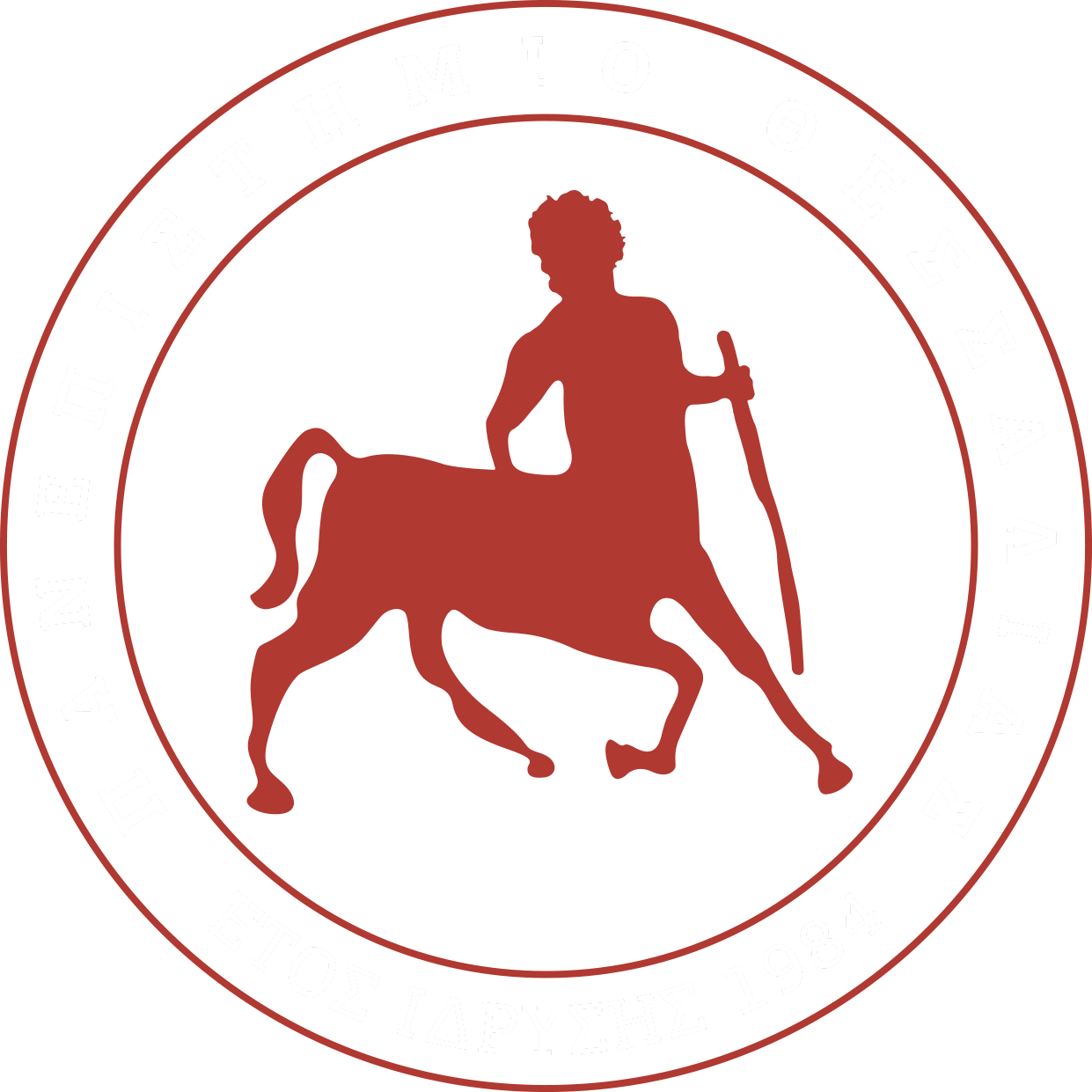 ΕΡΓΑΣΤΗΡΙΑΚΕΣ ΕΞΕΤΑΣΕΙΣ
Αιματολογική εξέταση 
Αιματοκρίτης (PCV): 25%
Αιμοσφαιρίνη (Hb): 7,9g/dl 
Αριθμός λευκών αιμοσφαιρίων (WBCs): 25.500/μl 
Αριθμός αιμοπεταλίων (PLTs): 230.000/μl
47
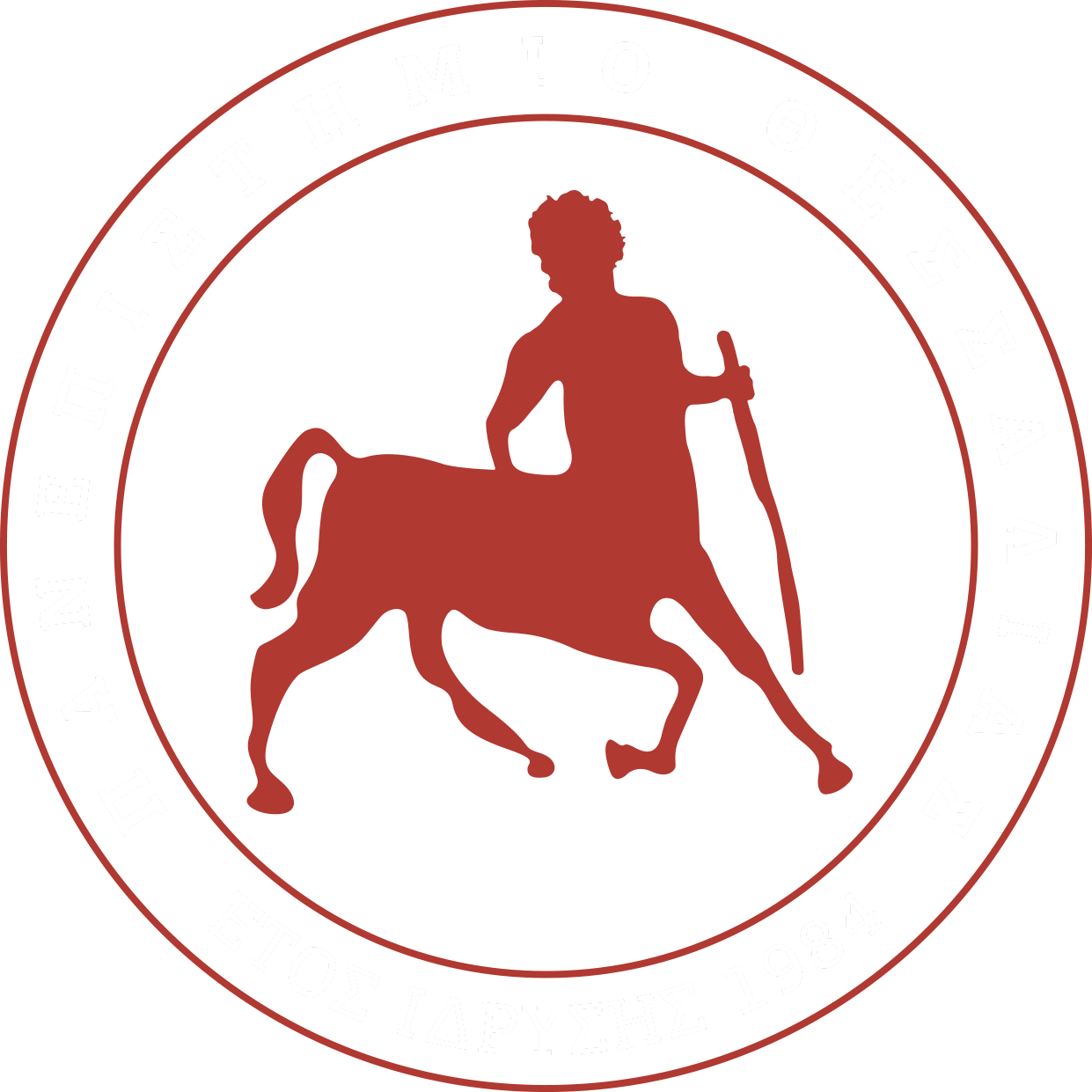 ΕΡΓΑΣΤΗΡΙΑΚΕΣ ΕΞΕΤΑΣΕΙΣ
Διερεύνηση τύπου αναιμίας 
Μέτρηση δικτυοερυθροκυττάρων 
Μικροσκοπική εξέταση επιχρίσματος αίματος 
Μέτρηση τιμών MCV, MCHC
48
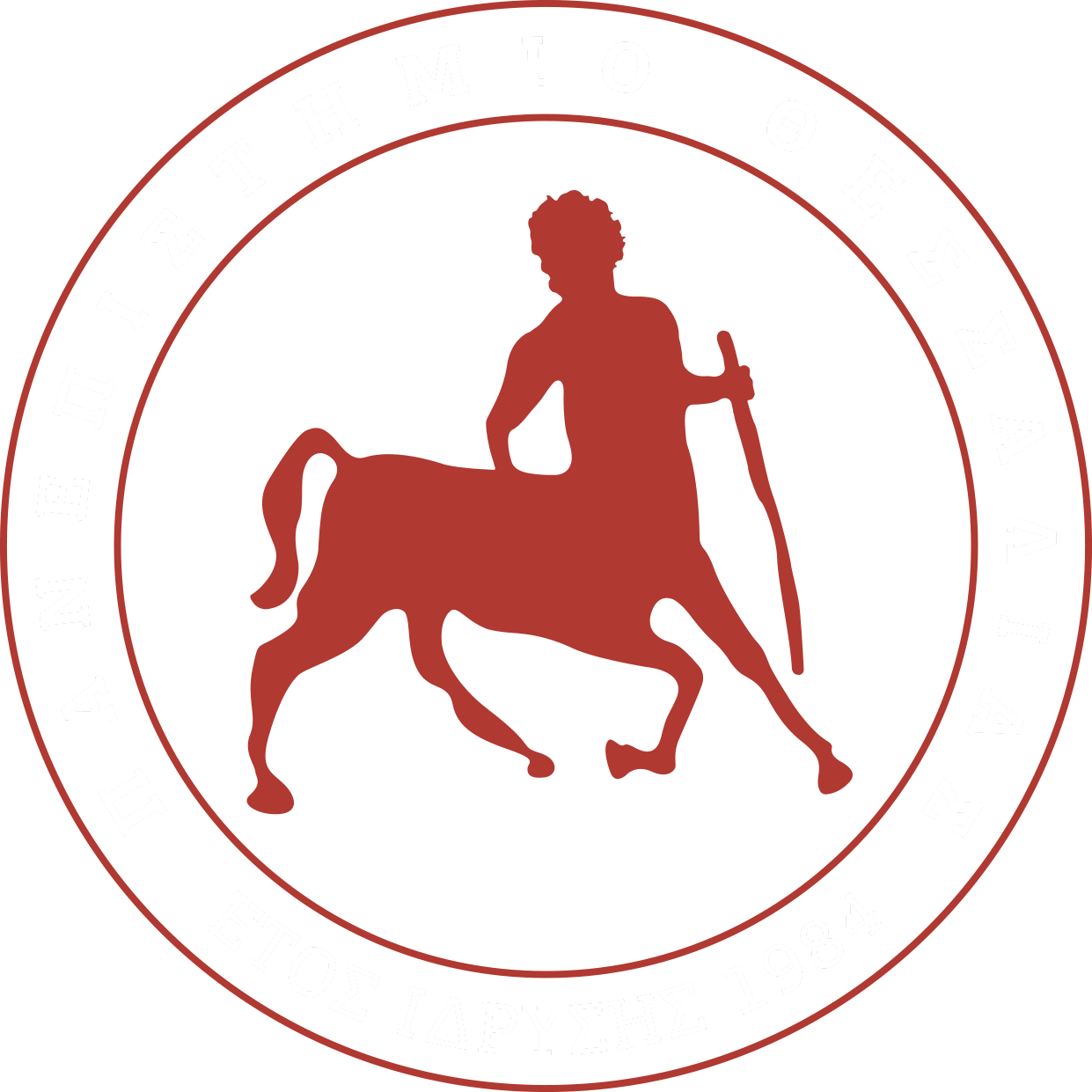 ΕΡΓΑΣΤΗΡΙΑΚΕΣ ΕΞΕΤΑΣΕΙΣ
Διερεύνηση τύπου αναιμίας 
Μέτρηση δικτυοερυθροκυττάρων 
Αυξημένος αριθμός δικτυοερυθροκυττάρων 
Μικροσκοπική εξέταση επιχρίσματος αίματος 
Μορφολογικές διαταραχές ερυθρών αιμοσφαιρίων 
Μέτρηση τιμών MCV, MCHC 
Μακροκυτταρική και υπόχρωμη αναιμία
49
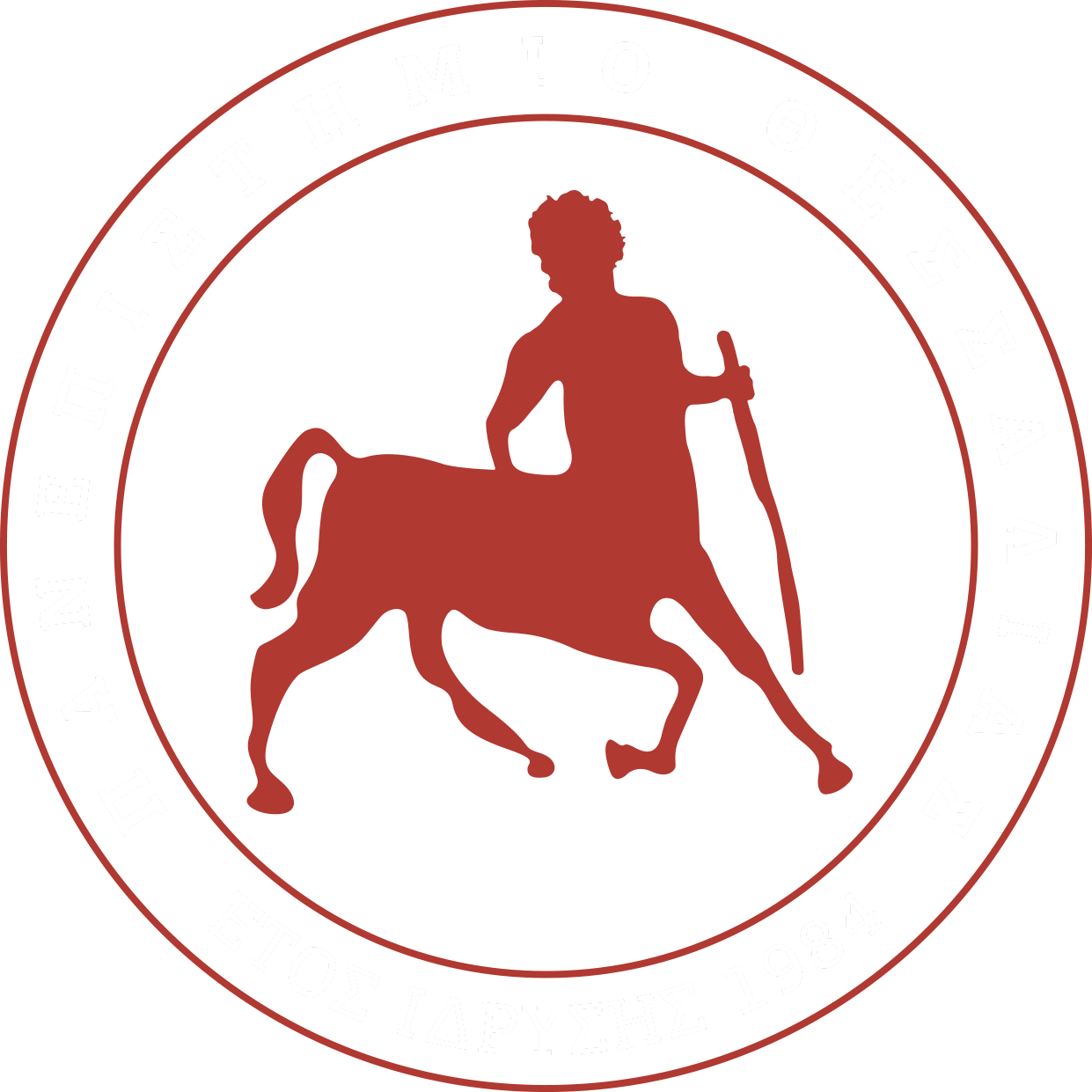 [Speaker Notes: Άρα η αναιμία ήταν αναγεννητική]
ΕΡΓΑΣΤΗΡΙΑΚΕΣ ΕΞΕΤΑΣΕΙΣ
Βιοχημικές εξετάσεις 
Ολικές πρωτεΐνες (ΤΡ): 6,8 g/dl (5,4-7,7g/dl)
Λευκωματίνες (ALB): 3,4 g/dl (2,5-4g/dl) 
Ουρία (BUN): 10 mg/dl (7-15mg/dl)
Κρεατινίνη (CREA): 0,8 mg/dl (0,5-1,4mg/dl)
Αλκαλική φωσφατάση (ALP): 51 U/L (14-105U/L)
Αλανινοαμινοτρανσφεράση (ALT): 451 U/L (13-88U/L) 
Χολερυθρίνη (TBIL): 0,1 mg/dl (0,1-0,4mg/dl) 
Γλυκόζη (GLU): 85 mg/dl (60-120mg/dl)
50
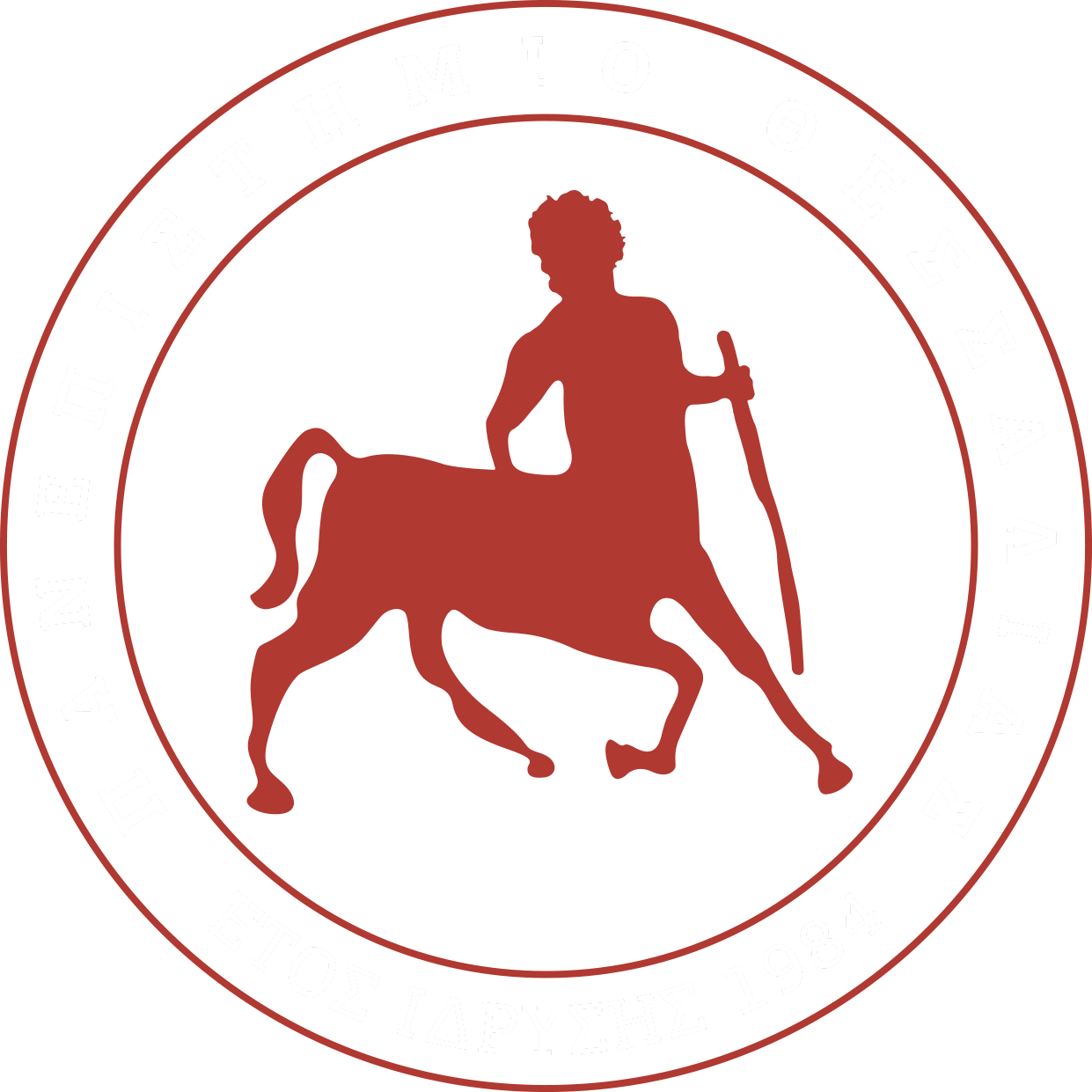 ΕΡΓΑΣΤΗΡΙΑΚΕΣ ΕΞΕΤΑΣΕΙΣ
Βιοχημικές εξετάσεις 
Ολικές πρωτεΐνες (ΤΡ): 6,8 g/dl (5,4-7,7g/dl)
Λευκωματίνες (ALB): 3,4 g/dl (2,5-4g/dl) 
Ουρία (BUN): 10 mg/dl (7-15mg/dl)
Κρεατινίνη (CREA): 0,8 mg/dl (0,5-1,4mg/dl)
Αλκαλική φωσφατάση (ALP): 51 U/L (14-105U/L)
Αλανινοαμινοτρανσφεράση (ALT): 451 U/L (13-88U/L) 
Χολερυθρίνη (TBIL): 0,1 mg/dl (0,1-0,4mg/dl) 
Γλυκόζη (GLU): 85 mg/dl (60-120mg/dl)
51
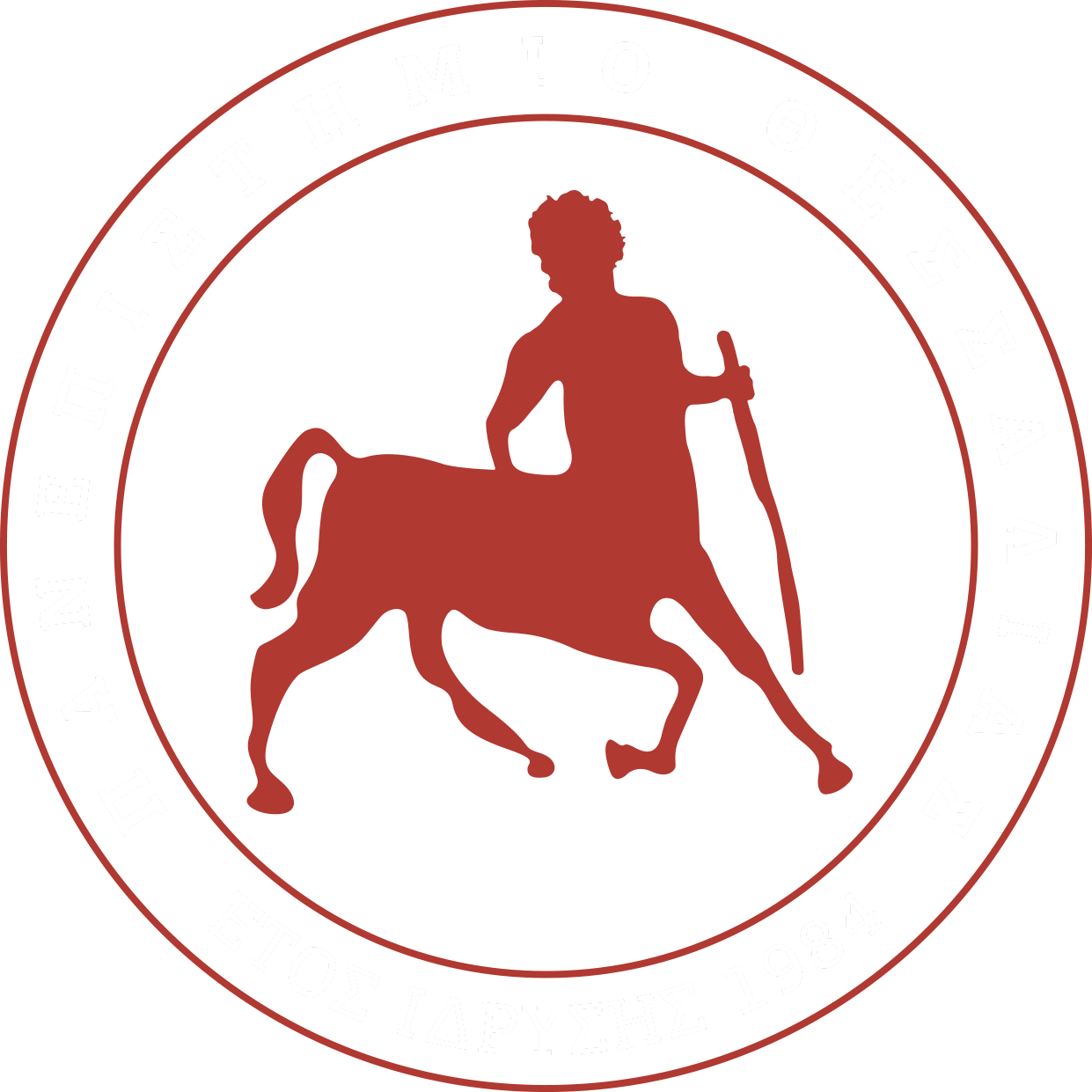 ΕΡΓΑΣΤΗΡΙΑΚΕΣ ΕΞΕΤΑΣΕΙΣ
Ανάλυση των ούρων 
Φυσικές ιδιότητες: 
Κίτρινο διαυγές
Χημικές ιδιότητες:  
Ειδικός βάρος: 1035, pH = 7, απουσία πρωτεϊνών 
Μικροσκοπική εξέταση ιζήματος των ούρων
Τίποτα το παθολογικό
52
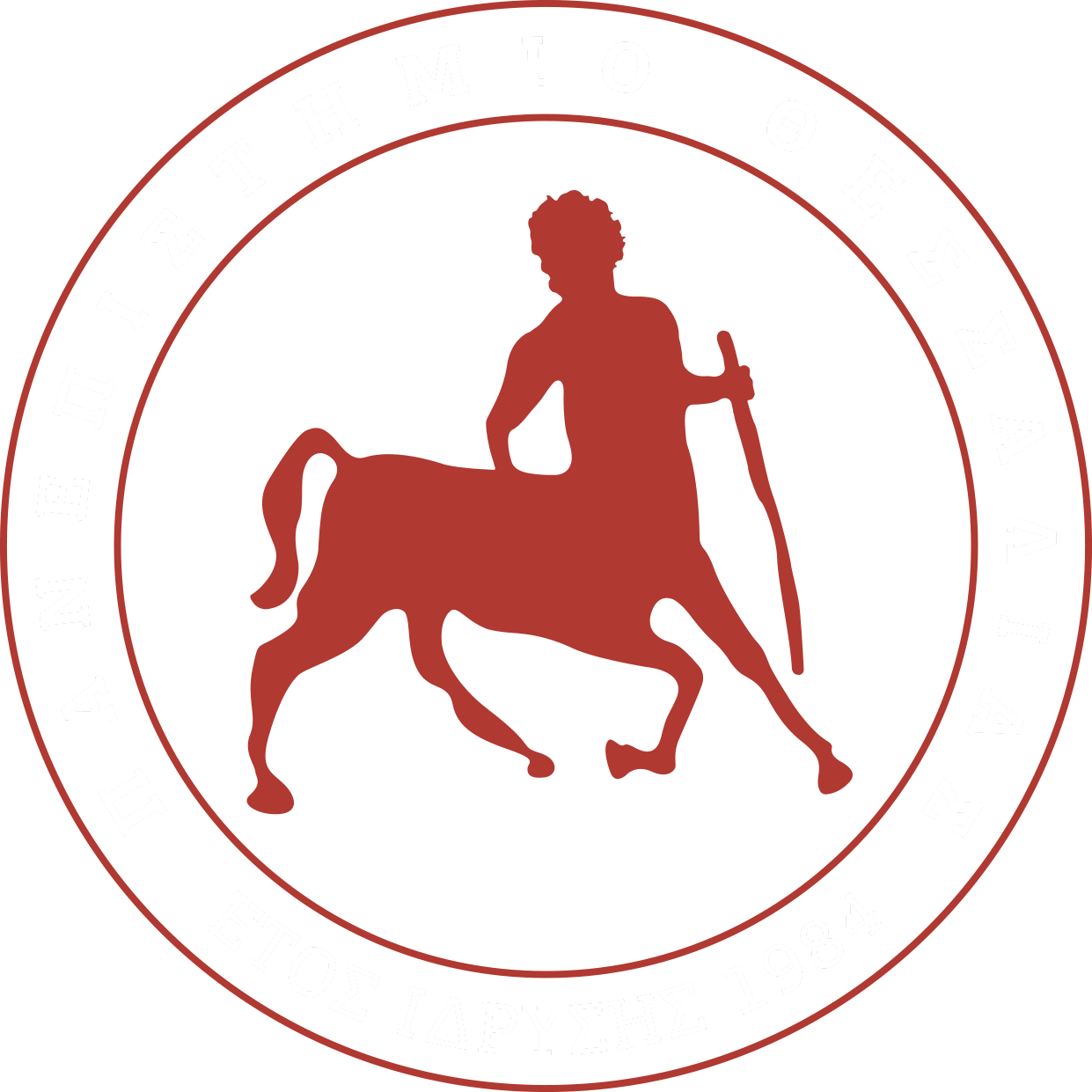 ΛΙΣΤΑ ΠΡΟΒΛΗΜΑΤΩΝ
Με βάση τα εργαστηριακά ευρήματα 
Αναγεννητική αναιμία (αιμολυτική ή αιμορραγική)
Λευκοκυττάρωση 
Πιθανή ηπατική νόσος 
Αύξηση της ALT
53
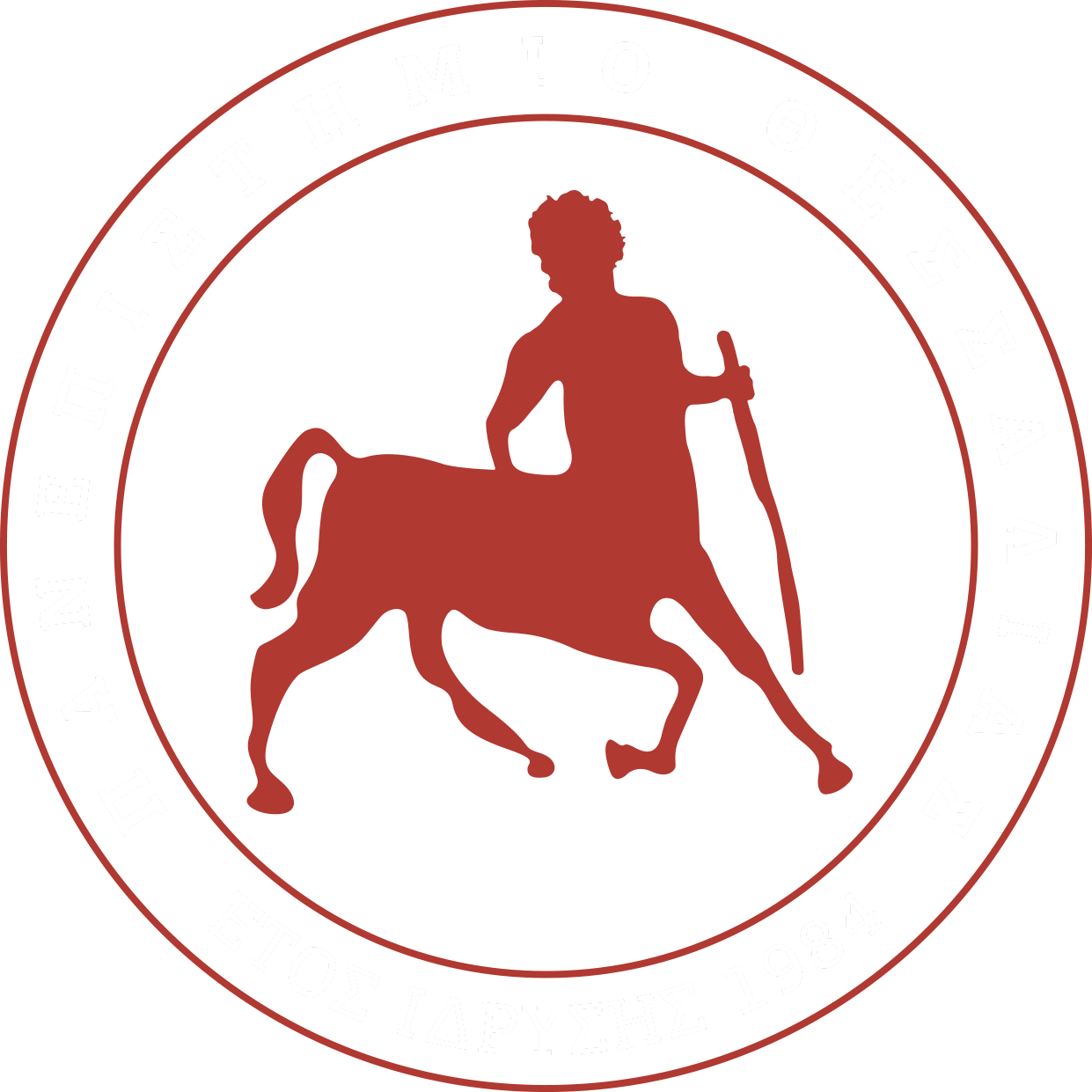 ΔΙΕΡΕΥΝΗΣΗ
Αναλύσατε πιθανές περεταίρω διαγνωστικές εξετάσεις 
1. 
2. 
3. 
4. 
5. 
6. 
7.
54
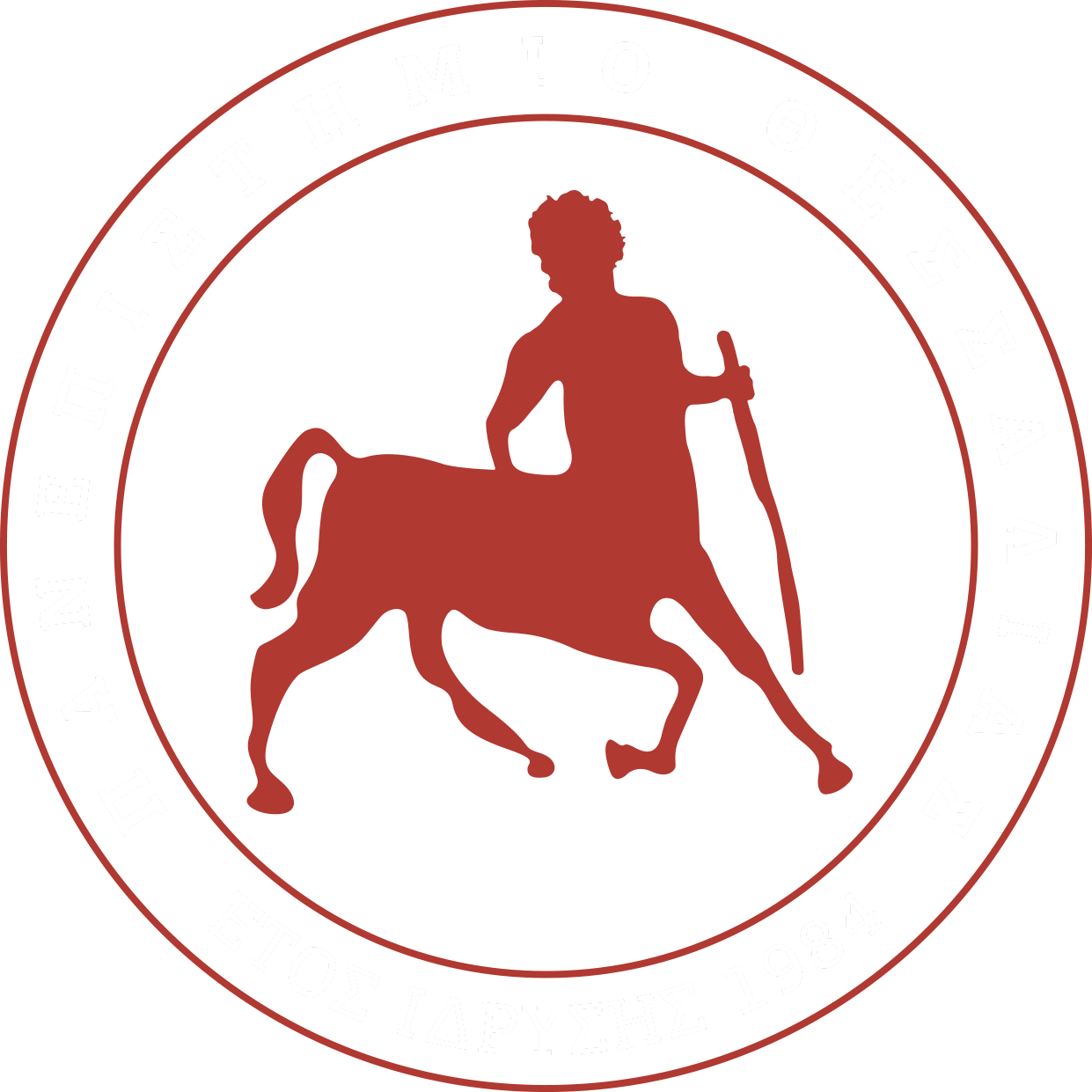